Seafood HACCP Basic Training
Training Number: 
Training Location: 	
Training  Date: 
AFDO Region: 
Instructor:
1
Slides prepared to support Seafood HACCP Alliance  training courses approved by the Association of Food  and Drug Officials (AFDO) which ‘require’ the  accompanying training manuals:

Hazard Analysis and Critical Control Point  Training Curriculum (SGR 137; Blue Book)  7th edition August 2024



FDA Fish and Fishery Products Hazards and  Controls Guidance (Gold Book; SGR 129)
4th edition June 2022
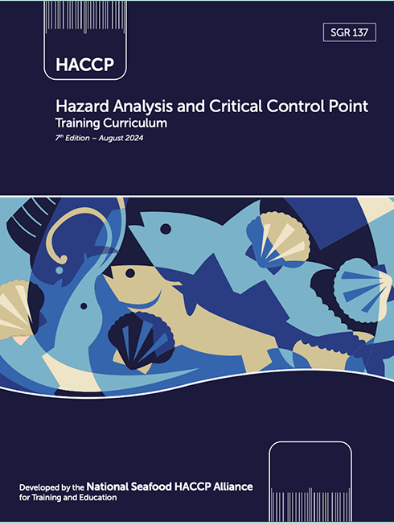 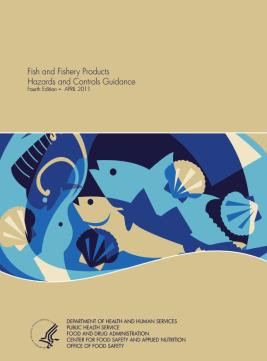 1
Program Introduction
National Seafood HACCP Alliance  for Training and Education
Introduction to the Alliance Course and HACCP​
Slide 1
In this chapter, you will learn the:
Objective of the course
 Format of the course
 Expectations of the participants
 Meaning and importance of HACCP
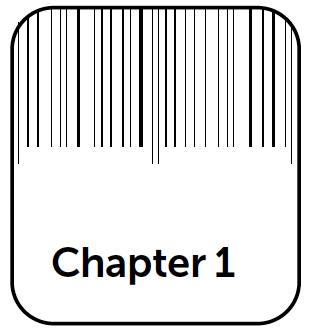 4
Slide 2
Slide 3
Course Objective:
The FDA HACCP regulation has a training requirement
for individuals who develop or modify a HACCP plan or review records
The Alliance training course can be used to demonstrate that you meet this requirement
Course Format:
HACCP fundamentals using the FDA Hazards Guide
The FDA seafood HACCP regulation and guidance for developing HACCP Plans
Practical group exercise to develop a model HACCP Plan
5
Audience Role
Slide 4
Participants are encouraged to:
Ask questions and participate in discussions
Actively participate in the practical group exercise to develop a HACCP Plan
Attend all parts of the course
6
Slide 5
The Seafood HACCP Training Manual (blue book) provides:
•Written content that describes each presentation in the course
•Reference information and forms to help you develop a HACCP Plan
The FDA Hazards Guide provides:
•Guidance for the seafood industry to help them identify hazards for their products and develop effective control strategies
•A tool for regulatory officials to help them evaluate HACCP Plans for seafood products
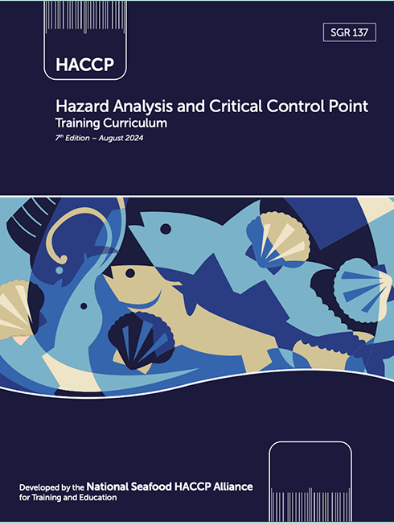 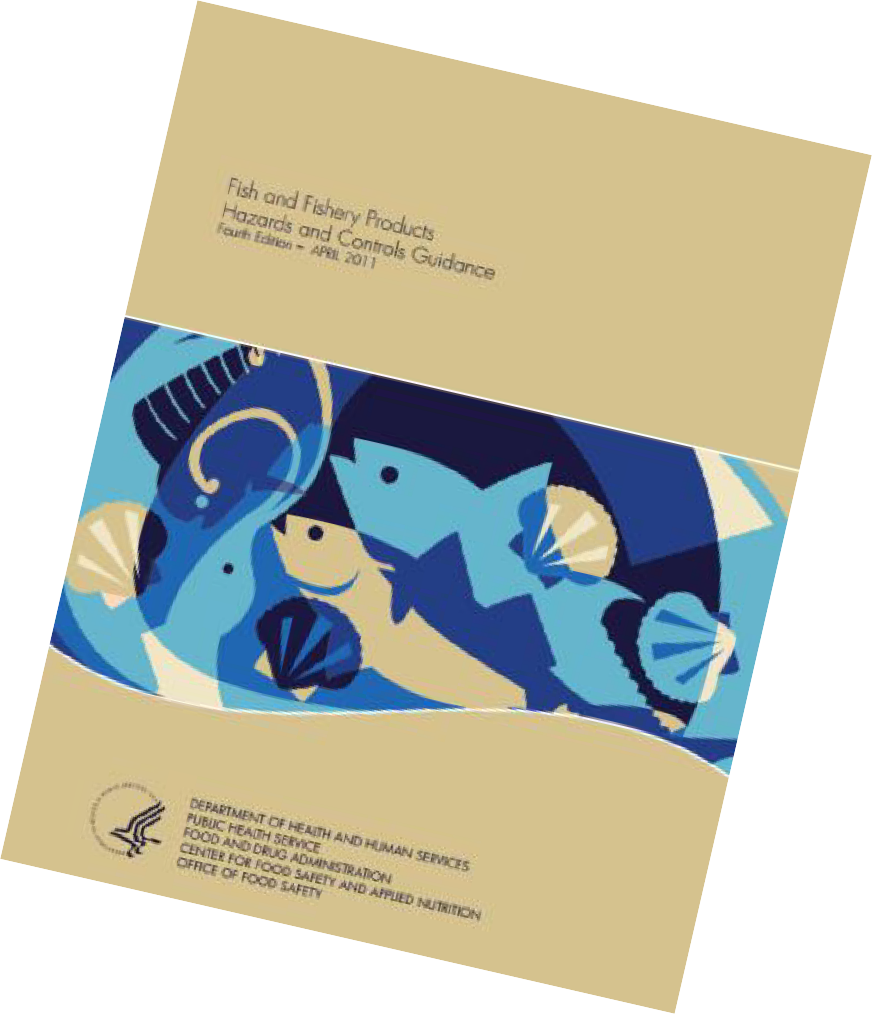 BLUE
Book
GOLD
Book
7
Definitions and Terms
Slide 6
Key Definitions and Terms used in the FDA Seafood HACCP regulation and Hazards Guide are provided for reference in  Appendix 4
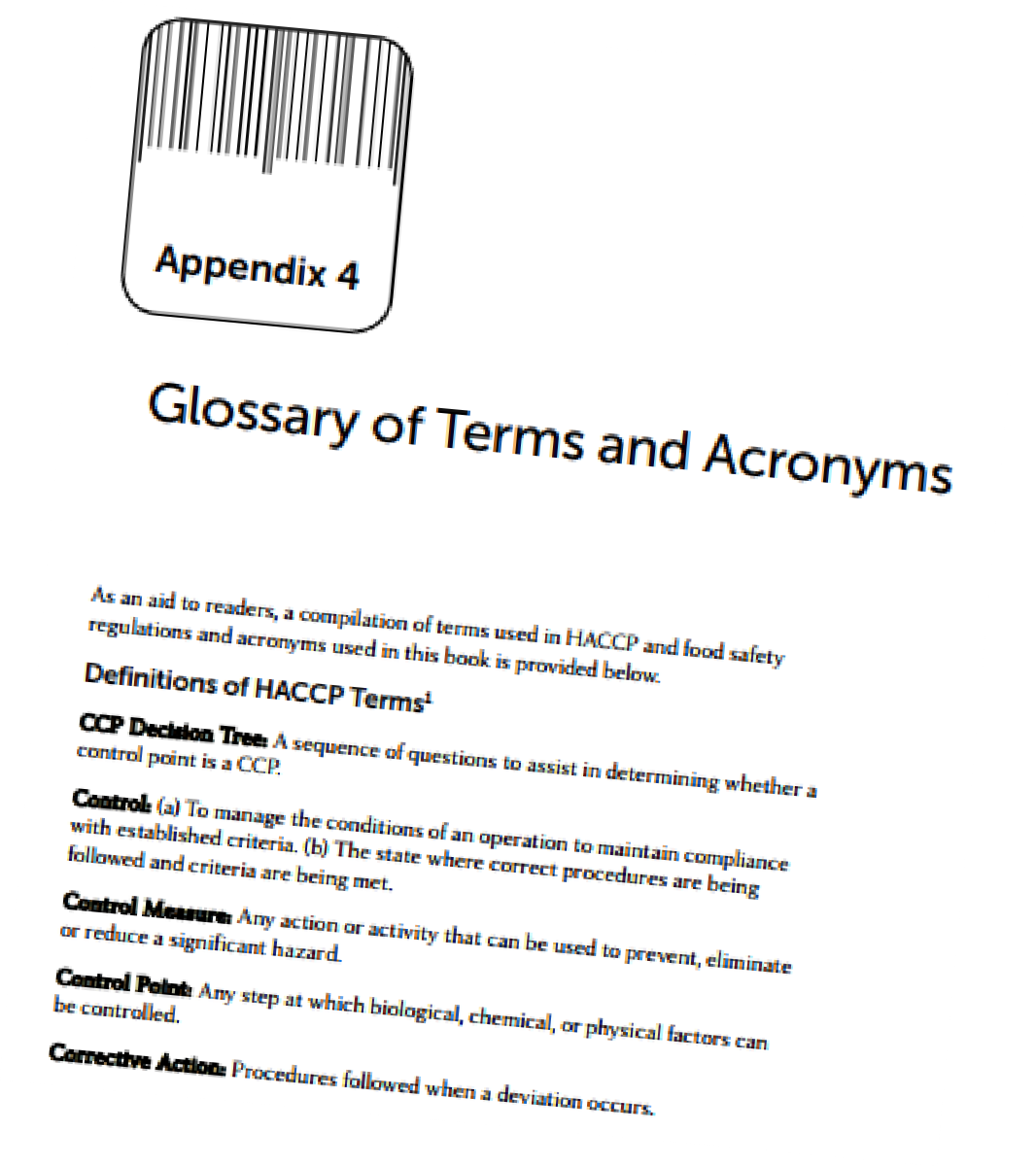 Appendix 4
page 246
8
Slide 8
Slide 7
HACCP stands for Hazard Analysis and Critical Control Points
A HACCP system is
•Preventive, not reactive
•A management tool use to protect the food supply
•Designed to minimize the risk of food safety hazards, but is not zero risk
9
Slide 10
Slide 9
Origin of HACCP:
•Pioneered in the 1960s
•First used when foods were developed for the space program
•Adopted by many food processors
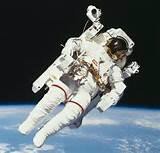 National Academy of Sciences Recommendation:
The HACCP approach should be adopted by all regulatory agencies, and it should be mandatory for food processors
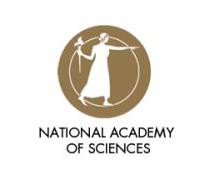 10
7 Principles of HACCP
Slide 11
Seven principles of HACCP:
1)	Conduct a hazard analysis
2)	Determine the critical control points (CCPs) in the process
3)	Establish the critical limits
4)	Establish monitoring procedures
5)	Establish corrective actions
6)	Establish verification procedures
7)	Establish record-keeping procedures
11
Layers of Controls
Slide 12
HACCP is not a stand-alone system.
HACCP is built on a foundation of Good Manufacturing Practices
HACCP
Sanitation Control Procedures
Good Manufacturing Practices
12
Prerequisite Programs and  Sanitation Control Procedures
Slide 1
In this chapter you will learn:
•	The importance of prerequisite programs for HACCP
•	Good Manufacturing Practices (GMPs)
•	Sanitation Control Procedures (SCPs)
•	Examples of SCP monitoring
13
Prerequisites
Slide 2
Definition:
Prerequisite programs are procedures, including Good Manufacturing Practices (GMPs), that address environmental and operational conditions which provide the foundation for the HACCP system.
14
Slide 3
Federal, State, or Local Requirements
•	Food Defense and Biosecurity Requirements
•	Food Safety Modernization Act (FSMA) Requirements
-Sanitary Transport
-Food Traceability (some exemptions)
-Mitigation for intentional adulteration
•	Labeling Requirements
-Food Allergen Labeling and Consumer Protection Act (FALCPA)
-Country of Origin Labeling (COOL)
-Nutritional Labeling and Education Act (NLEA)
•	State and Local Licenses and Permits
15
Slide 4
Slide 5
Recommended programs
•Environmental Monitoring
•Transportation Controls
•Recall Programs
•Supplier controls
•Preventive maintenance
Required Prerequisite Programs for Seafood HACCP 
•Employee training and training records
•Current Good Manufacturing Practice (GMPs)
•Seafood HACCP Regulation-Sanitation Control Procedures
16
FSMA addition
Slide 6
Training Requirements - Preventive Controls for Human Food (21 CFR 117)
•Employees must be qualified to perform assigned jobs
•Training in food hygiene and food safety
•Supervisors assure compliance
•Training records maintained
17
Required Training Records
Page 13
18
GMP’s 117
Slide 9
Slide 8
Good manufacturing practices (GMPs) are the basis for determining if process methods produce safe foods and whether products have been processed under sanitary conditions.
Good Manufacturing Practices (21 CFR Part 117 Subpart B)
•Describes requirements for food processors to ensure safe and sanitary production of foods.
•First released in 1969 (21 CFR Part 110), GMPs for food manufacturing were revised in 1986 and again in 2015 (21 CFR Part 117).
•The updated GMPs include prevention of allergen cross-contact.
19
GMP’s 117
Slide 10
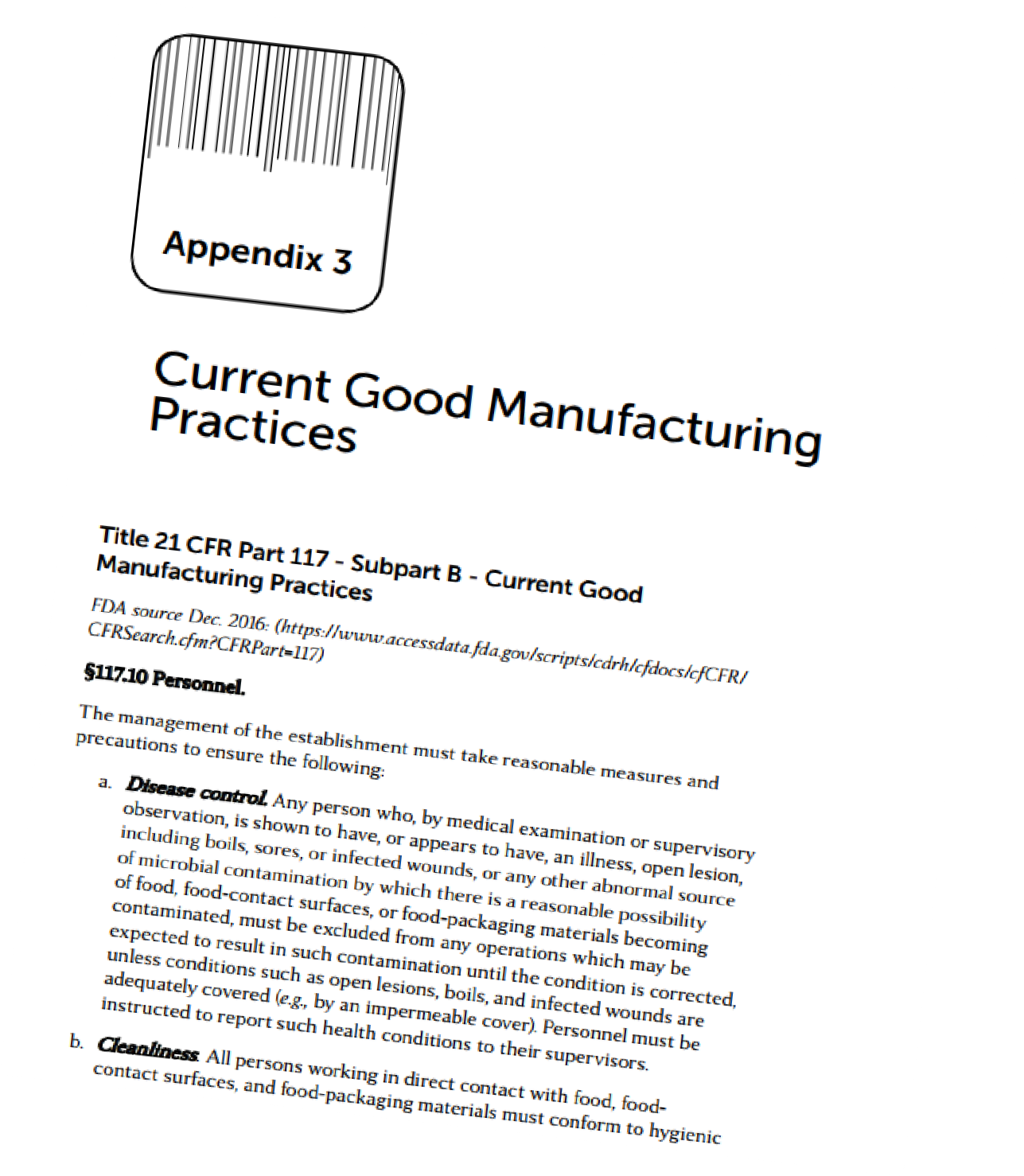 Seafood HACCP programs must be based on a solid foundation in compliance with the GMPs and SCPs.
Appendix 3
page 233
20
20
Sanitation Control Procedures(SCPs)
Slide 11
Sanitation control procedures (SCPs) are used by food processing firms to meet requirements in the GMPs.

SCPs are an effective means to control potential food safety hazards that might be associated with the processing environment and employee practices.
21
SSOP’s- Written Procedures
Slide 12
Sanitation Control Procedures:
Recommended:
•Written Sanitation Standard Operating Procedures (SSOPs).
Required
•Monitoring
•Corrections
•Recordkeeping
22
Example of Sanitation Control Procedures
Slide 13
Examples of Sanitation Control Procedures 

Control of bacterial cross contamination hazard
•Maintain product flow
•Location of hand washing stations
•Equipment cleaning and Sanitizing

Control of chemical cross contamination and/or allergen cross-contact hazards 
•Proper chemical storage
•Proper chemical labeling
•Correct use of chemicals
•Production scheduling to prevent allergen cross-contact.
23
8 Key Areas of Sanitation
Slide 14
Eight Key areas of sanitation:
1)Safety of water
2)Condition and cleanliness of food contact surfaces
3)Prevention of cross contamination
4)Maintenance of hand washing, hand sanitizing and toilet facilities
5)Protection from adulterants
6)Labeling, storage and use of toxic compounds
7)Employee health
8)Exclusion of pests
24
Slide 15
Slide 16
1) Safety of water
•Source and treatment of water that comes in contact with food or food contact surfaces
•Water used in the manufacture of ice
•Cross-connections between potable and non-potable
water supplies
2) Condition and cleanliness of food contact surfaces
•Design, workmanship, maintenance, and materials used for food contact surfaces
•Routine scheduled cleaning and sanitizing of food contact
surfaces including gloves and outer garments
25
Slide 17
Slide 18
3) Prevention of cross-contamination
•Employee hygiene practices
•Employee food handling practices
•Plant design and layout
•Physical separation of raw and ready-to-eat products
4) Maintenance of hand washing, hand sanitizing, and toilet
facilities:
•Maintenance and location of hand washing, hand sanitizing, and toilet facilities
•Maintenance of adequate sewage disposal system
26
Slide 19
Slide 20
5) Protection from adulterants
•Protect food, food contact surfaces, and food packaging material from contaminants.
6) Labeling, storage and use of toxic compounds
27
Slide 21
Slide 22
7) Employee health conditions:
•Controls are necessary to ensure that employee health
conditions do not cause food contamination.
6) Exclusion of pests:
• Pests must not be present in the food processing facility.
28
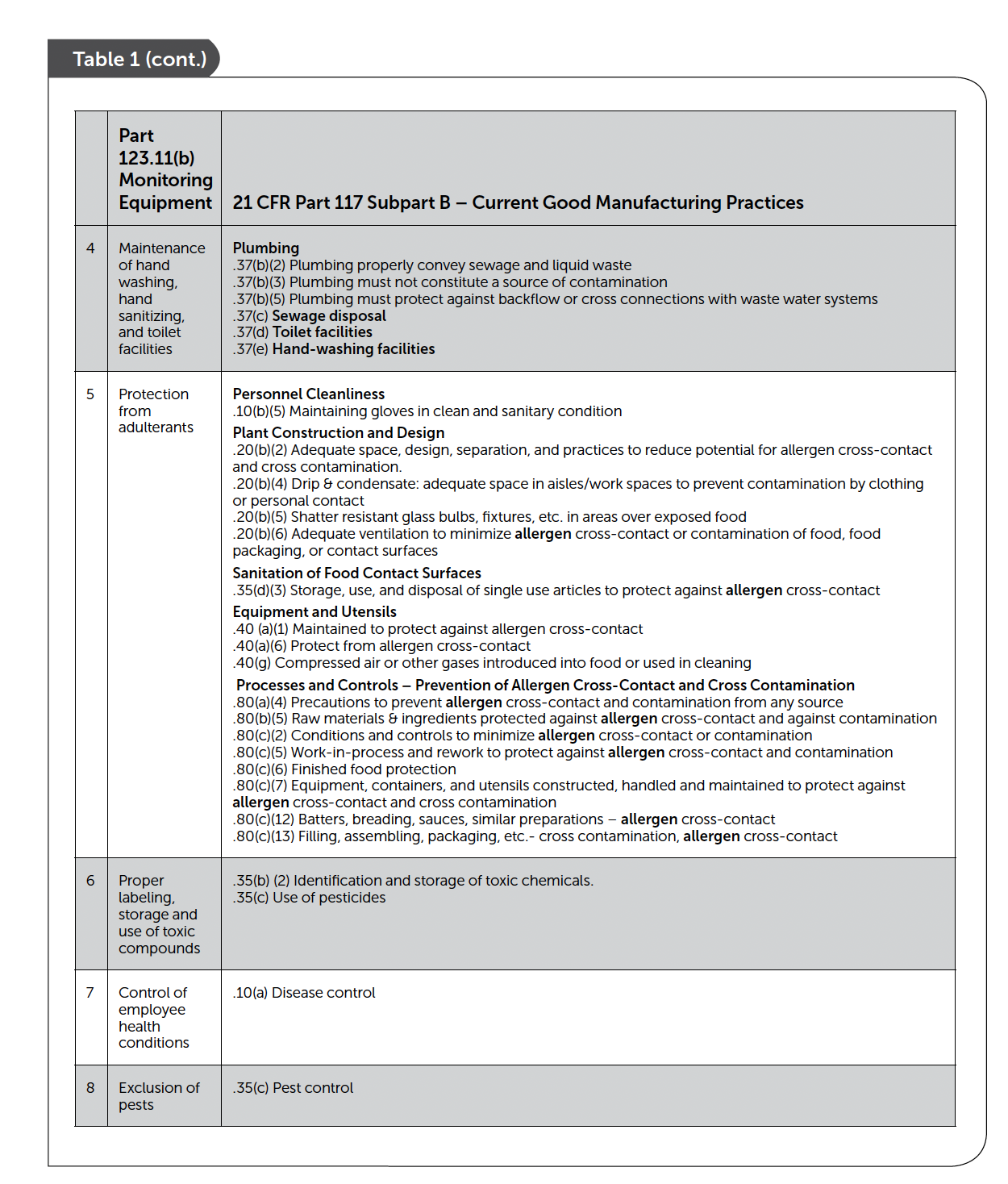 SCPs in GMPs 117
Pages 21-22
29
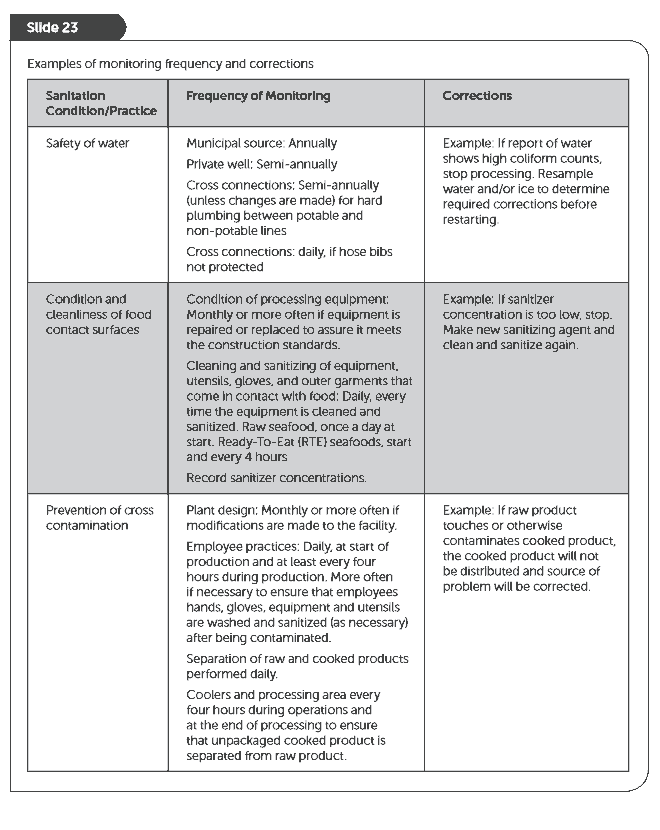 Monitoring SCPs
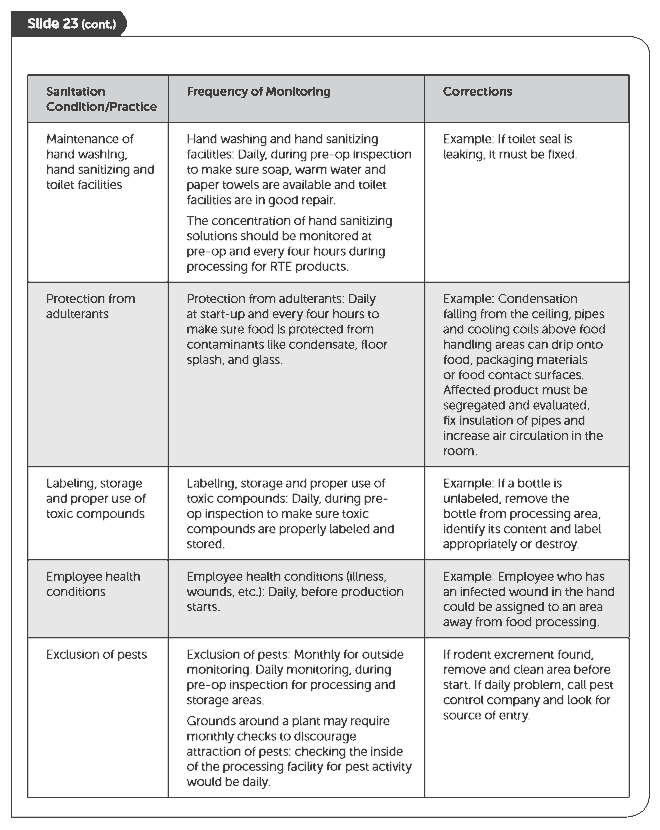 Pages 24-25
30
Monitoring SCPs
Slide 24
Required Elements of SCP Monitoring Records
•Name and address of the firm
•Date and time of the recorded activity
•Include all of the eight key sanitary concerns pertinent to the operation
•Monitoring procedure and appropriate frequency
•Monitoring results
•Corrections taken
•Signature or initials of person conducting the monitoring
31
Slide 25
A facility processes only chilled Atlantic Salmon and Pacific Cod fillets
         •Does SCP concerning safety of water apply? How?
•Does SCP concerning protection from adulterants apply? How?
Page 27
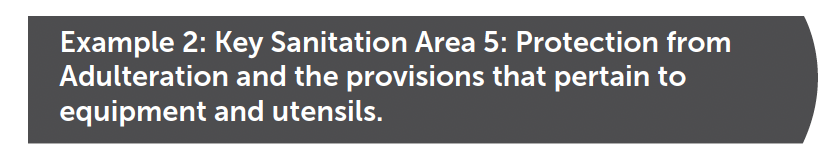 32
SCP Requirements
Slide 26
Sanitation in the Seafood HACCP Regulations:
SCPs are required and written SSOPs are recommended,
Monitoring for the eight key areas of sanitation is required,
Recording monitoring results is required,
Making corrections and documenting them is required.
33
HACCP vs. SCP’s
Slide 27
34
Example SSOP ‘written program’
and accompanying records
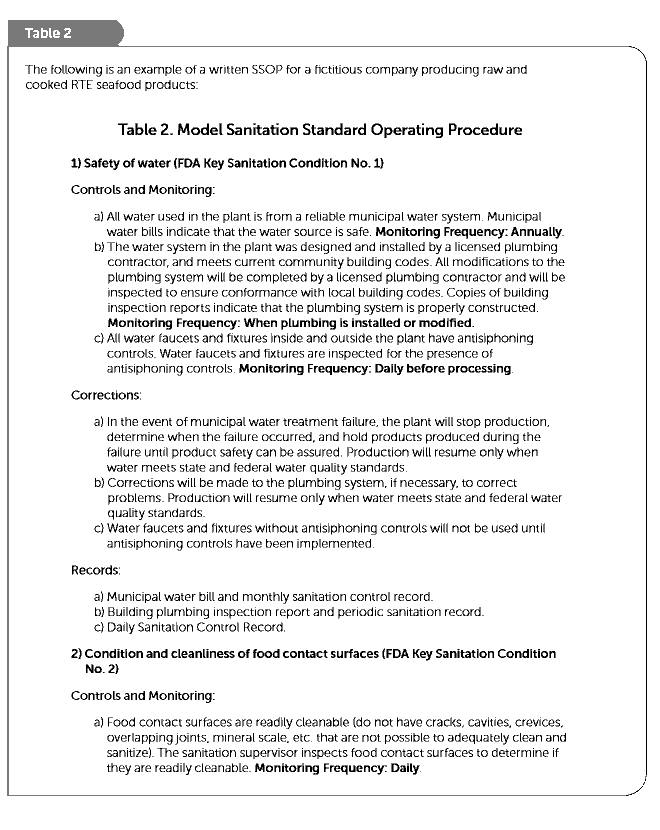 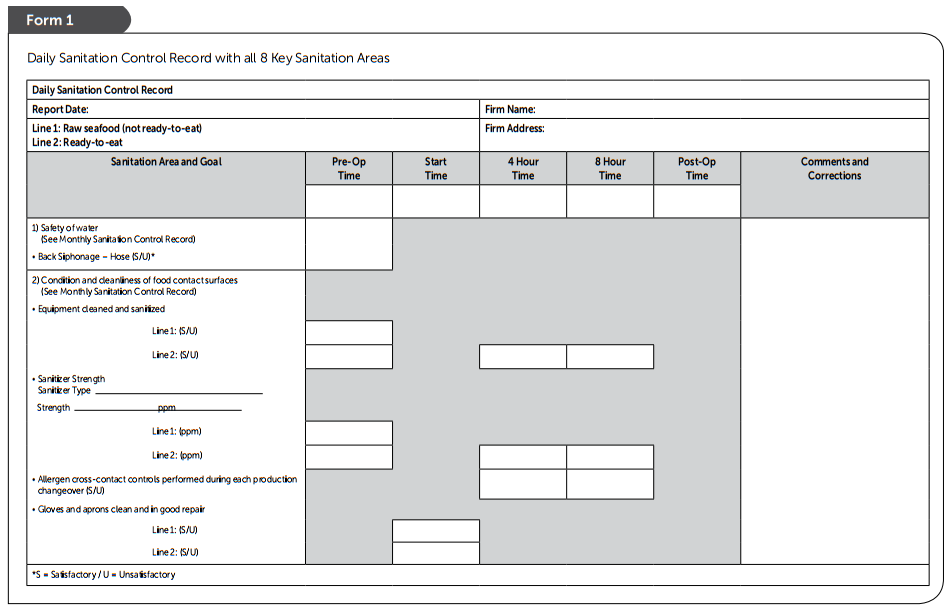 Pages 30-39
35
Seafood Safety Hazards
Slide 1
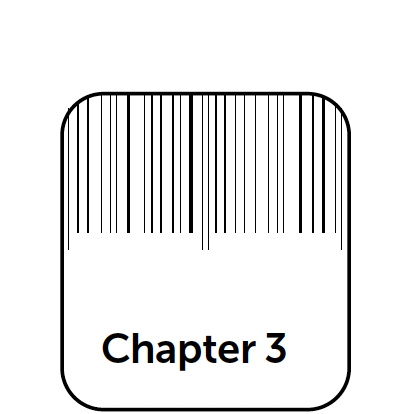 In this chapter you will learn:
• Food Safety Hazards that have been associated with seafood and are considered “reasonably likely to occur” if not subject to appropriate controls
36
Slide 2
Hazards: a biological, chemical or physical agent that is reasonably likely to cause illness or injury in the absence of appropriate controls
Undesirable conditions may not impose a particular food safety hazard, but they are subject to other regulatory controls and pre-requisite requirements (i.e., GMPS and Sanitation Control Procedures (SCPs). Examples include:
Insects
Hair
Filth
Spoilage
Economic Fraud
Violations of regulatory food safety standards not directly related to safety
37
Categories for Seafood Safety Hazards
Slide 3
Potential seafood safety hazards can be grouped into two categories:
Species-related hazards
Process-related hazards
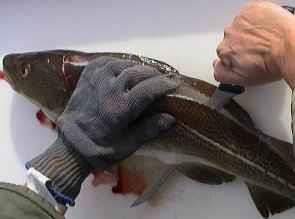 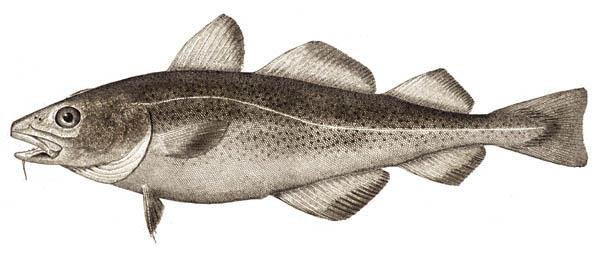 38
Species- and Process-Related Hazards
Slide 4
Species-Related Hazards
Pathogens from the Harvest Area (molluscan shellfish only)
Parasites
Natural Toxins
Scombrotoxin or Histamine Formation (certain species of finfish only)
Environmental Chemical Contaminants Including Pesticides Methylmercury
Aquaculture Drugs (farm raised)
Process-Related Hazards
Pathogenic Bacteria Growth and Toxin Formation (Other than Clostridium botulinum) as a Result of Time and Temperature Abuse
Clostridium botulinum Toxin Formation
Pathogenic Bacteria Growth and Toxin Formation as a Result of Inadequate Drying
Staphylococcus aureus Toxin Formation in Hydrated Batter Mixes
Pathogenic Bacteria Survival Through Cooking or Pasteurization
Introduction of Pathogenic Bacteria After Pasteurization and Specialized Cooking Processes
Undeclared Major Food Allergens and Certain Food Intolerance Substances
Metal and glass inclusion
39
Pathogens in Seafood
Slide 5
Slide 6
Microorganisms that can be pathogenic and cause seafoodborne illnesses:
Bacteria
Viruses
Protozoa
Microscopic parasites
Bacterial Hazards:
Foodborne infection
Foodborne intoxication
40
Pathogen Controls
Slide 7
Control strategies for pathogens in seafood:
Source controls for high risk products like raw molluscan shellfish require that they only be harvested from waters that do not have elevated levels of pathogens
Prevent or reduce pathogen growth to an acceptable level by: freezing, refrigeration (minimizing exposure to temperatures above 40°F), drying, acidifying, fermenting, or salting
Eliminate or kill pathogens by cooking, pasteurizing, or using lethal non-thermal treatments
41
Pathogens Growth
Slide 8
Slide 9
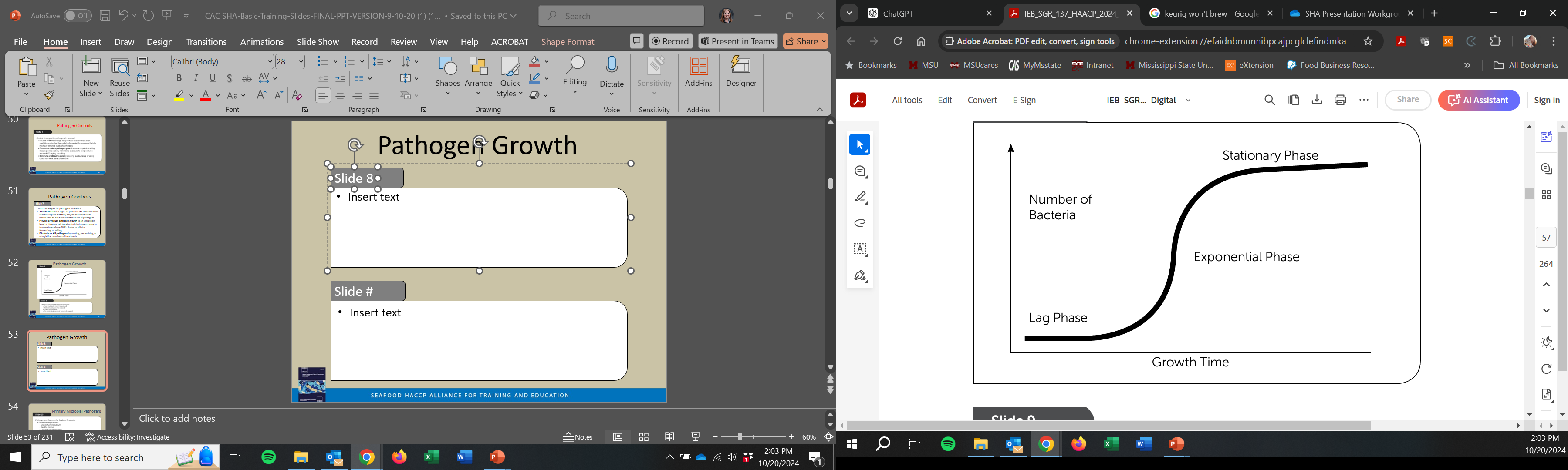 What bacteria need for favorable growth:
Food (nutrients from the seafood)
Water (moisture in the seafood)
Proper temperature
Air, minimal air or no air (reduced-oxygen)
42
Primary Microbial Pathogens
Slide 10
Pathogens of Concern for Seafood Products:
Sporeforming bacteria
Clostridium botulinum
Bacillus cereus
Clostridium perfringens
Non-Sporeforming bacteria
Listeria monocytogenes
Salmonella spp. (e.g., S. typhimurium, S. enteriditis)
Shigella spp. (e.g., S. dysenteriae)
Pathogenic Staphylococcus aureus
Vibrio spp. (e.g., V. cholerae, V. parahaemolyticus, V. vulnificus)
Others (Campylobacter jejuni, Yersina enterocolitica, Shigella spp. and Escherichia coli)
43
Specific Pathogen Controls
Slide 11
Pathogens of Concern for Seafood Products:
Sporeforming bacteria
Clostridium botulinum
Bacillus cereus
Clostridium perfringens
Non-Sporeforming bacteria
Listeria monocytogenes
Salmonella spp. (e.g., S. typhimurium, S. enteriditis)
Shigella spp. (e.g., S. dysenteriae)
Pathogenic Staphylococcus aureus
Vibrio spp. (e.g., V. cholerae, V. parahaemolyticus, V. vulnificus)
Others (Campylobacter jejuni, Yersina enterocolitica, Shigella spp. and Escherichia coli)
44
Specific Pathogen Controls
Slide 12
Some controls for Bacillus cereus in seafood: 
Proper sanitation to prevent product contamination (product source, process facilities and personnel)
Proper chilling rates for warm prepared food
Proper refrigeration for prepared, ready-to-eat (RTE) food with extended shelf lives
45
Specific Pathogen Controls
Slide 13
Some controls for Listeria monocytogenes in seafood: 
Proper sanitation to prevent product contamination (product source, process facilities, and personnel)
Proper refrigeration to prevent growth
Proper cooking
Prevent cross-contamination after cooking
46
Specific Pathogen Controls
Slide 14
Some controls for Salmonella spp. in seafood:
Proper sanitation to prevent product contamination (product source, process facilities and personnel)
Proper refrigeration to prevent growth
Proper cooking
Prevent cross-contamination after cooking
47
Specific Pathogen Controls
Slide 15
Some controls for Staphylococcus aureus in seafood:
Proper sanitation to prevent product contamination (product source, process facilities and personnel)
Proper refrigeration to prevent growth
Proper cooking
Prevent cross-contamination after cooking
48
Specific Pathogen Controls
Slide 16
Some controls for Vibrio cholerae, Vibrio parahaemolyticus and Vibrio vulnificus in seafood: 
Product harvested from approved sources
Proper refrigeration from harvest through processing
Proper cooking
Consumption advisories for more susceptible consumers
49
Viruses
Slide 17
Hazards from viruses in foods
Not truly "alive“
Exist everywhere
Do not grow in food
Do not spoil food
Transmitted by people, food and contaminated water
Cause illness by infection
50
Viruses
Slide 19
Slide 18
Hazards from viruses in foods
Not truly "alive“
Exist everywhere
Do not grow in food
Do not spoil food
Transmitted by people, food and contaminated water
Cause illness by infection
Viruses:
Hepatitis A virus causes fever and abdominal discomfort, followed by jaundice
Norovirus group (formerly Norwalk Virus) causes nausea, vomiting, diarrhea, and abdominal pain (gastroenteritis); headache and low-grade fever may also occur
Some controls for viruses in seafood:
Product from approved sources
Thorough cooking
51
Parasites
Slide 21
Slide 20
Parasites are organisms that need a host to survive.
Thousands of kinds exist worldwide but less than 100 types are known to infect people through food consumption
Types of concerns for seafood or water:
Parasitic worms (e.g., roundworms/nematodes, tapeworms/ cestodes, and flukes/trematodes)
Hazards from viruses in foods
Not truly "alive“
Exist everywhere
Do not grow in food
Do not spoil food
Methods of preventing transmission of parasites to foods by fecal contamination include:
Good personal hygiene practices by food handlers
Proper disposal of human feces
Elimination of insufficiently treated sewage to fertilize crops
Proper sewage treatment
52
Parasites
Slide 23
Slide 22
Parasitic Worms:
Cryptosporidium parvum
Nematodes and roundworms (Anasakis simplex, Pseudoterranova dicepiens, Eustrongylides spp. and Gnathostoma spp.)
Cestodes or tapeworms (Diphyllobothrium latum)
Trematodes or flukes (Chlonorchis sinensis, Heterophyes spp., Metagonimus spp., and others)
Hazards from viruses in foods
Not truly "alive“
Exist everywhere
Do not grow in food
Do not spoil food
Some controls for Anisakis simplex, P. decipiens and D. latum parasites in seafood:
Proper freezing
Proper cooking
53
Species-Related Hazards from  Harvest/Growing Waters
Slide 24
Species-Related Hazards Associated with the Harvest/Growing Area
Natural Toxins
Environmental Chemical Contaminants
Aquaculture Drugs
54
Natural Toxins
Slide 25
Biotoxins – naturally occurring hazards:
Shellfish Biotoxins- Amnesic Shellfish Poisoning (ASP; domoic acid)
Diarrhetic Shellfish Poisoning (DSP; okadaic acid)
Neurotoxic Shellfish Poisoning (NSP)
Paralytic Shellfish Poisoning (PSP; saxitoxins)
Ciguatera Fish Poisoning (CFP)
Tetrodotoxins (puffer fish poisoning)
55
Natural Toxins Controls
Slide 26
Slide 27
Control for shellfish biotoxins in seafood:
Only harvest approved shellfish products from approved waters
Control for ciguatera in seafood:
Do not process certain fish harvested from waters that have been designated as potentially ciguatoxic
56
Natural Toxins Controls
Slide 28
Slide 29
Control for tetrodotoxin in seafood:
Do not process certain fish (puffer fish) that have been designated as potentially tetrodotoxic
Control for gempyltoxin in seafood:
Do not process certain potentially gempylotoxic fish
57
Environmental Chemical Contaminants
Slide 30
Controls for Environmental Chemical Contaminants (Pollutants)
Do not harvest or sell fish or shellfish from waters that have been closed by federal, state, or local authorities due to environmental pollution
Properly locate and monitor aquaculture farming operations to prevent pond contamination from runoff, and previous or new human activities. Testing for chemical contaminants of concern
58
Aquaculture Drugs: Illegal or Improper Use
Slide 31
Some controls for use of aquaculture drugs:
When necessary, only use certain controlled drugs in the manner prescribed by a recognized veterinary expert
Test for any excessive residuals in final products
59
Scombrotoxin(histamine poisoning)
Slide 32
Control for potential scombrotoxin in seafood:
Temperature controls from the moment of harvest through processing, storage, and product distribution
60
Process-Related Hazards
Slide 33
Other Process-Related Food Safety Hazards
Food Intolerance Substances (FIS)
Food Allergens
Metal and Glass Inclusion
61
Process-Related Hazards
Slide 34
Slide 35
Examples of Food and Color Additives
Preservatives (e.g. nitrite, sulfites)
Nutritional additives (e.g. vitamins)
Color Additives (FD&C Yellow No. 5)
Controls for intentionally added ingredients in seafood:
Use proper type and amount of ingredients
Label product to inform consumers (e.g., sulfites and yellow #5)
62
Food Allergens
Slide 36
Slide 37
Control for shellfish biotoxins in seafood:
Only harvest approved shellfish products from approved waters
Control for ciguatera in seafood:
Do not process certain fish harvested from waters that have been designated as potentially ciguatoxic
63
Process-Related Hazards
Slide 33
Other Process-Related Food Safety Hazards
Food Intolerance Substances (FIS)
Food Allergens
Metal and Glass Inclusion
64
Physical Hazards
Slide 38
Physical Hazard:​
Any extraneous matter not normally found in food that could cause physical injury
65
Physical Hazards Controls
Slide 39
Slide 40
Control for potential glass inclusion in seafood:
Examination of glass containers for breakage​
Controls for potential metal inclusion in seafood: ​
Monitoring equipment for wear and breakage ​
Screening products with metal detectors
66
Preliminary Steps in Developing HACCP Plan
Slide 1
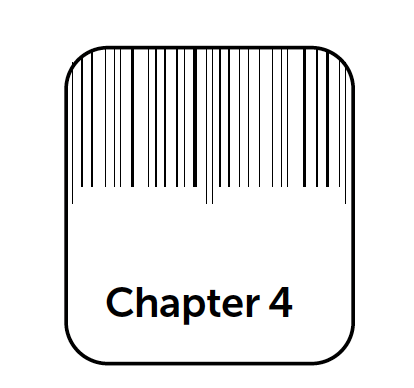 In this chapter you will learn:
• The importance of preliminary steps in developing the HACCP plan
67
Get Ready!
Slide 2
Preliminary steps:​
• Assemble HACCP team​
• Describe the product, intended use and consumers​
• Develop a Process Flow Chart​
• Develop a Process Description​
68
HACCP TEAM…Who is involved?
Managers	 Sanitation​		Processing​
69
Get Ready!
Slide 2
Preliminary steps:​
• Assemble HACCP team​
• Describe the product, intended use and consumers​
• Develop a Process Flow Chart​
• Develop a Process Description​
70
What is involved?
Slide 3
Product Description should include:​
• Type of seafood product (species and finished product form)​
• Where product is purchased​
• How product is received, stored, and shipped​
• How product is packaged​
• Intended use
71
What is involved?
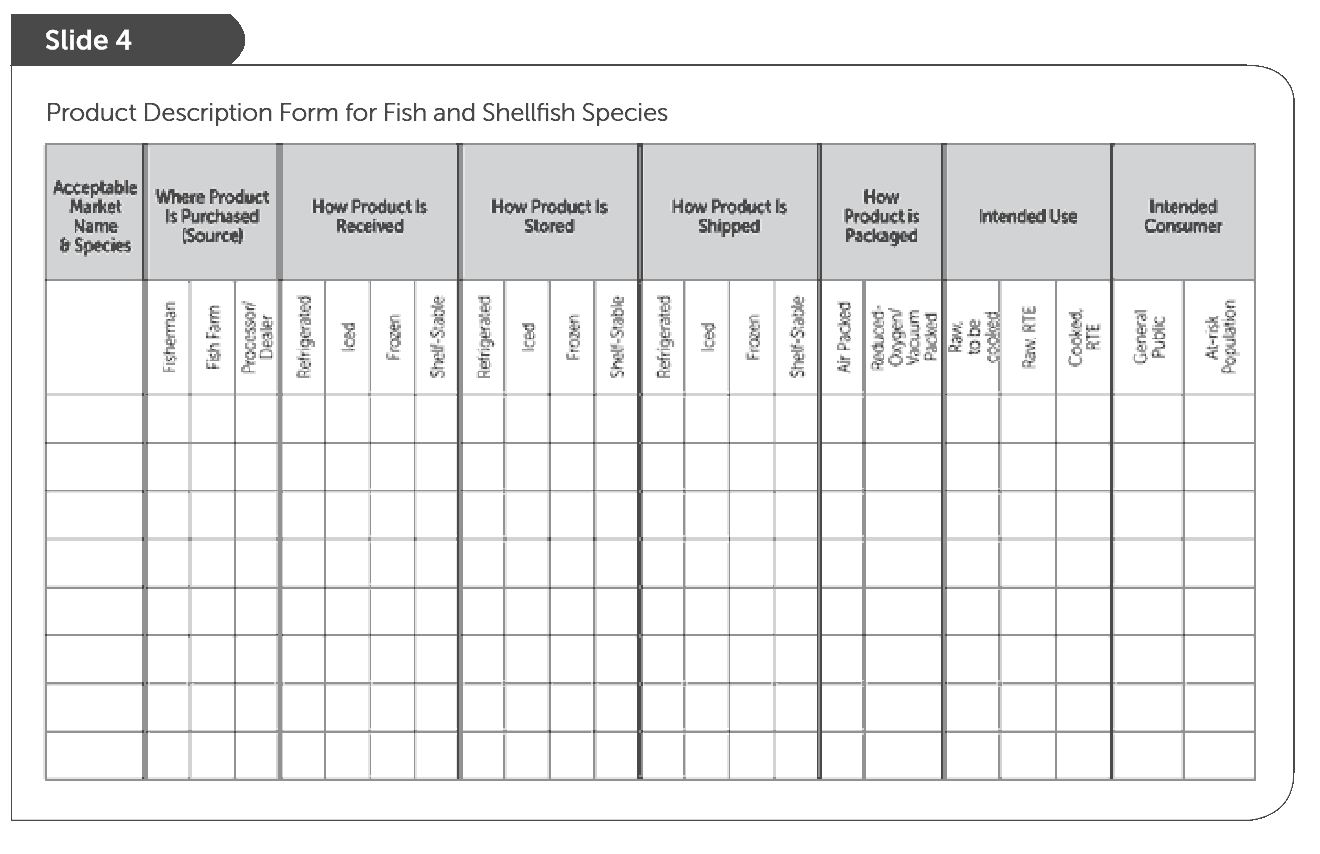 Useful Product Description Chart​
Page 73
72
Processing steps involved?
Slide 5
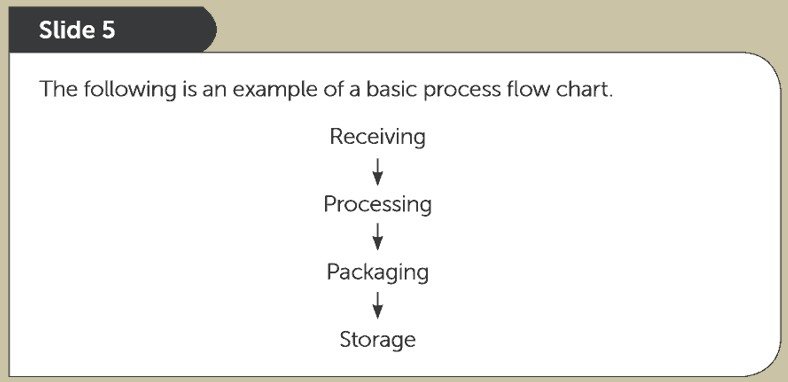 Page 73
73
Introduce XYZ Seafood Company(See pages 74-76)
Slide 6
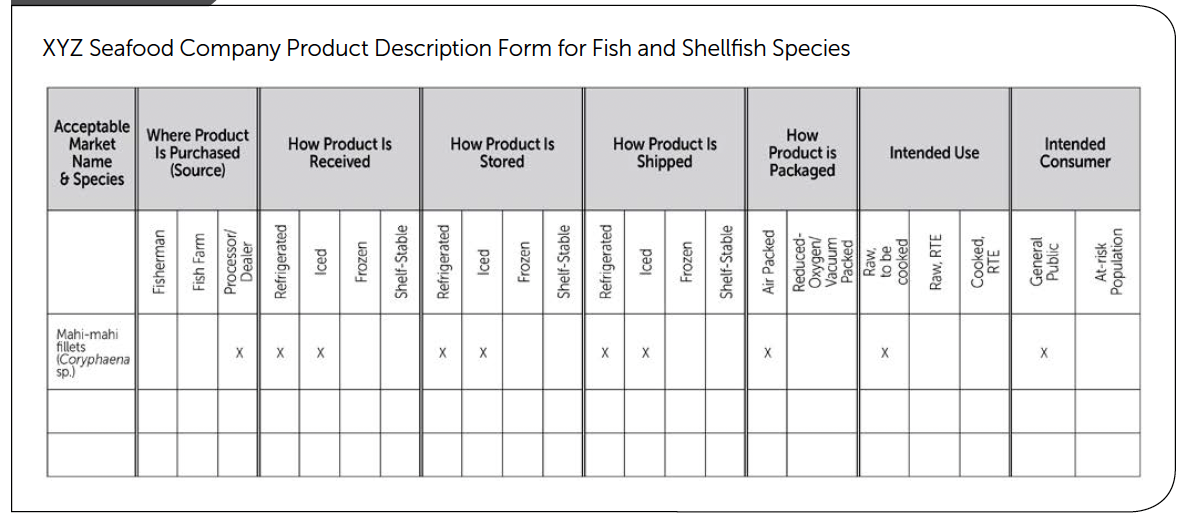 Page 73
74
XYZ Processing Steps
Slide7
Example process flow diagram for production of fresh mahi-mahi fillets for XYZ Seafood Company
Process Flow Chart
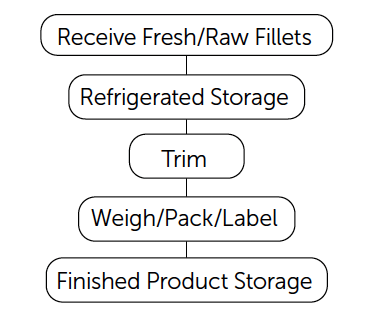 75
Principle 1: Hazard Analysis
Slide 1
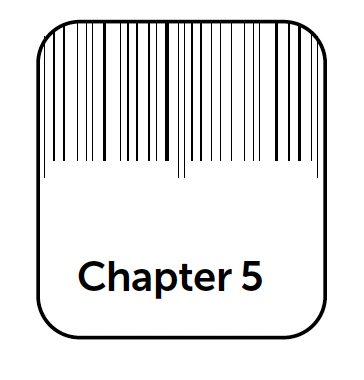 In this chapter you will learn how to:​
• Conduct a hazard analysis​
• Identify significant hazards​
• Identify control measures
76
Key Definitions
Slide 2
Definition: A hazard is any biological, chemical or physical agent that is reasonably likely to cause illness or injury in the absence of control(s).
Biological​
Chemical​
Physical​
Food Safety Hazards
77
Why conduct a Hazard Analysis?
Slide 3
The hazard analysis is conducted to identify:​
• All potential food safety hazards,​
• Which of these hazards are significant, and​
• Measures to control the significant hazards.​
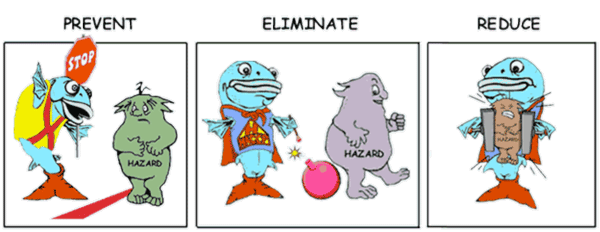 78
How to conduct a Hazard Analysis?
Slide 4
There are five steps in a hazard analysis:​
1) List process steps​
2) Identify potential food safety hazards​
3) Determine if the hazard is significant​
4) Justify the decision​
5) Identify control measure(s)
5 Steps​
79
Use the Hazard Analysis Worksheet
Slide 5
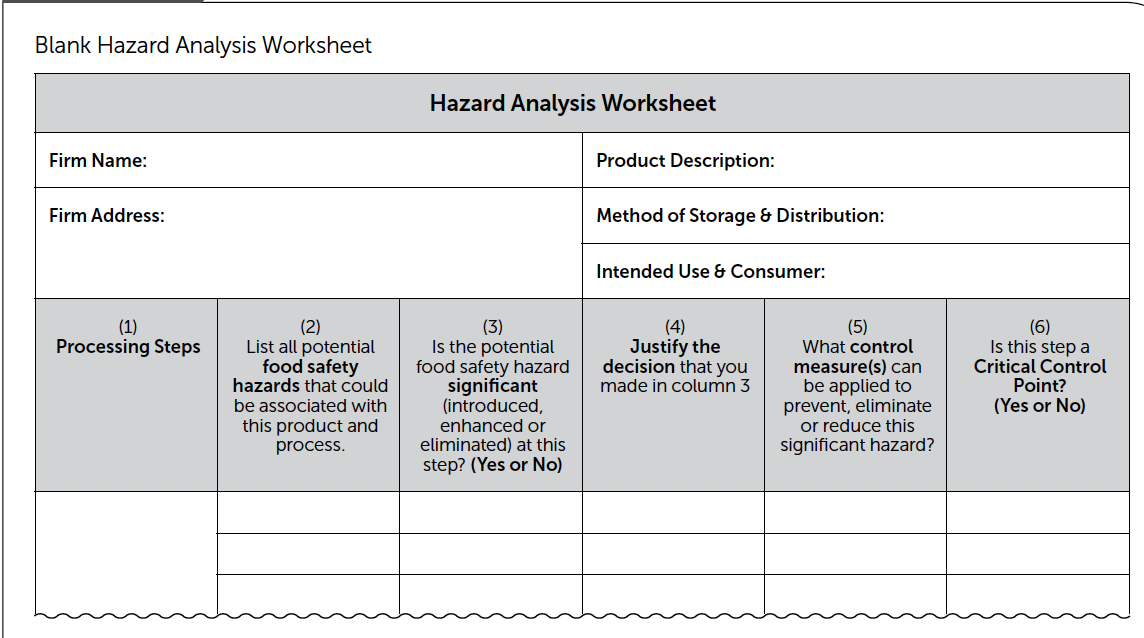 80
STEP 1– Enter Processing Steps​
Slide 6
Step 1: Enter each of the processing steps from the process flow chart in Column 1 of the hazard analysis worksheet. Each step will have its own block on the worksheet and should be listed in the same order as on the process flow chart.
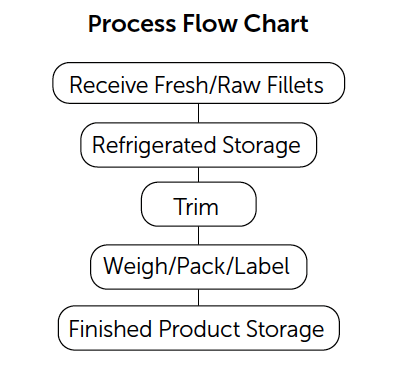 “Fresh Mahi-mahi Fillets”​
Processing Steps​
Flow Diagram from​
Chapter 4, Page 75​
5 Steps​
Chapter 4, Page 75
81
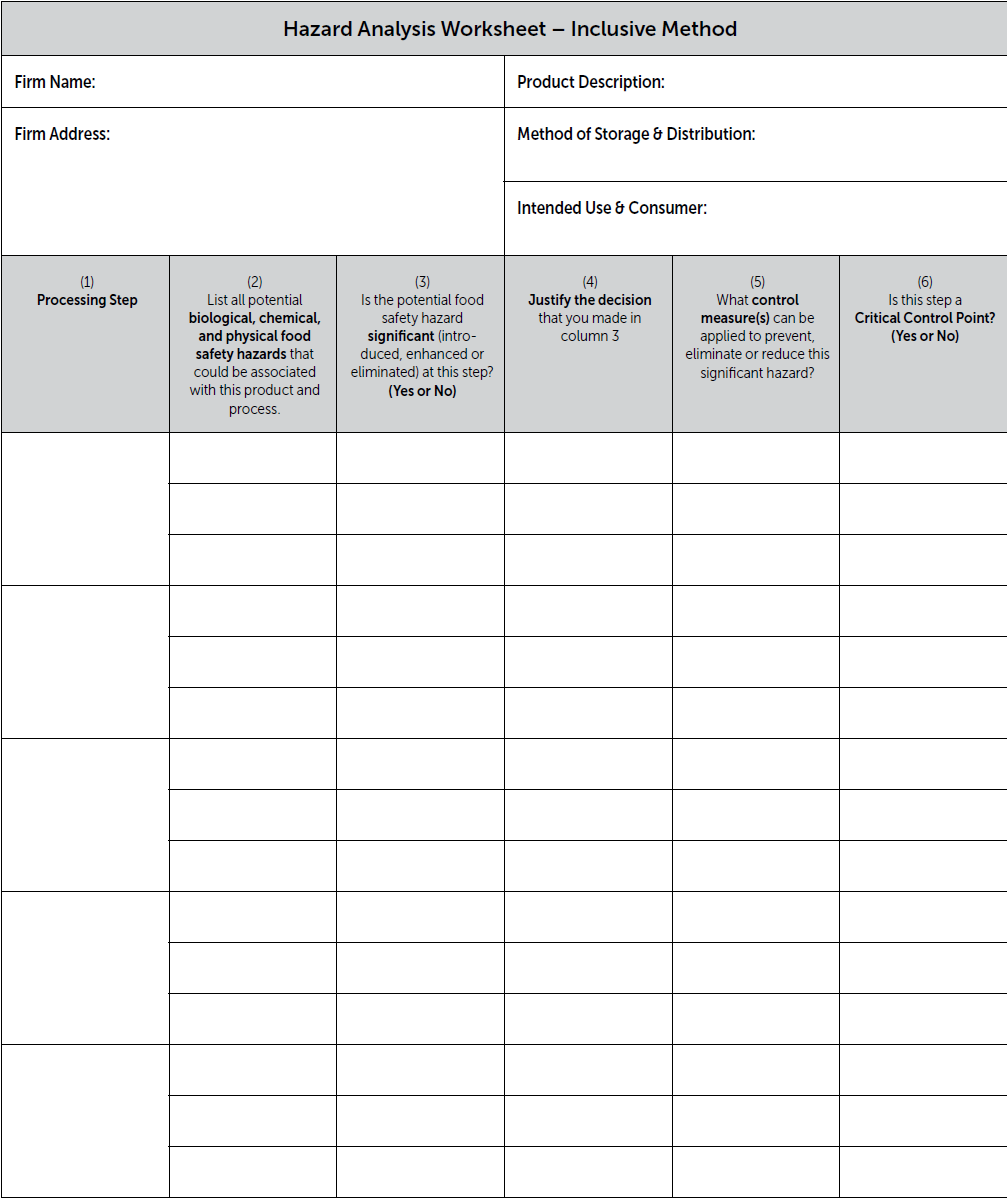 List all Processing Steps
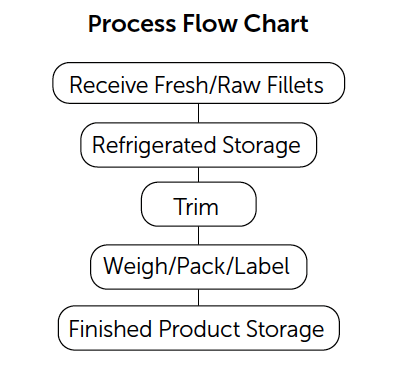 Receiving  Fresh/Raw  Fillets
Column 1: List all of  the processing steps  from the Process  Flow Chart
Refrigerated  Storage
Trim
Weigh/  Pack/Label


Finish  Product  Refrig.  Storage
82
STEP 2– List Potential Food Safety Hazards
Slide 8
Slide 7
Step 2. List potential food safety hazards. It is important to list every identified hazard at each listed processing step.
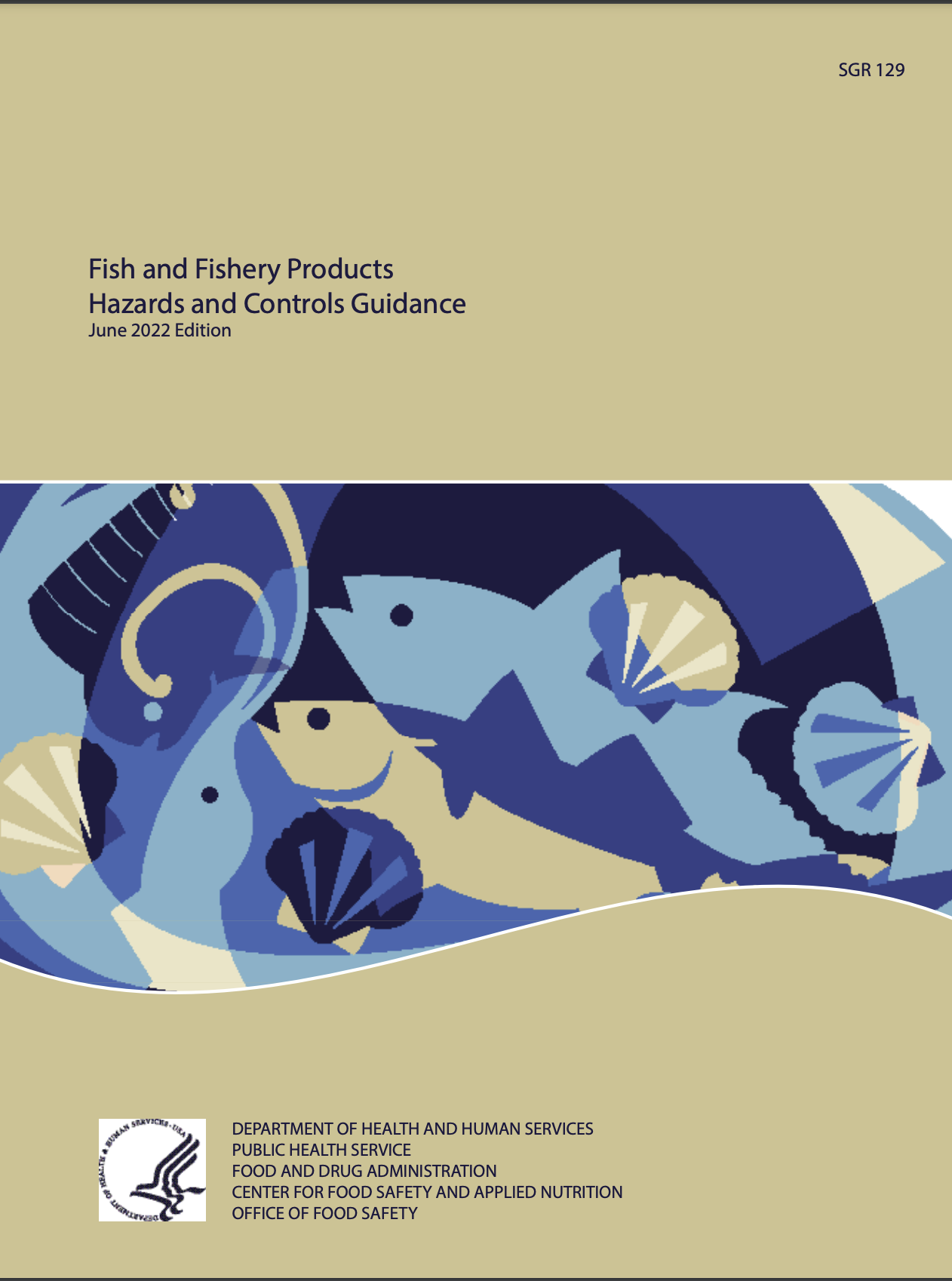 Use the Hazards Guide as a tool to identify potential hazards.​
5 Steps​
83
Search for the potential hazards for the Fresh ‘Wild’ Mahi-mahi Fillets
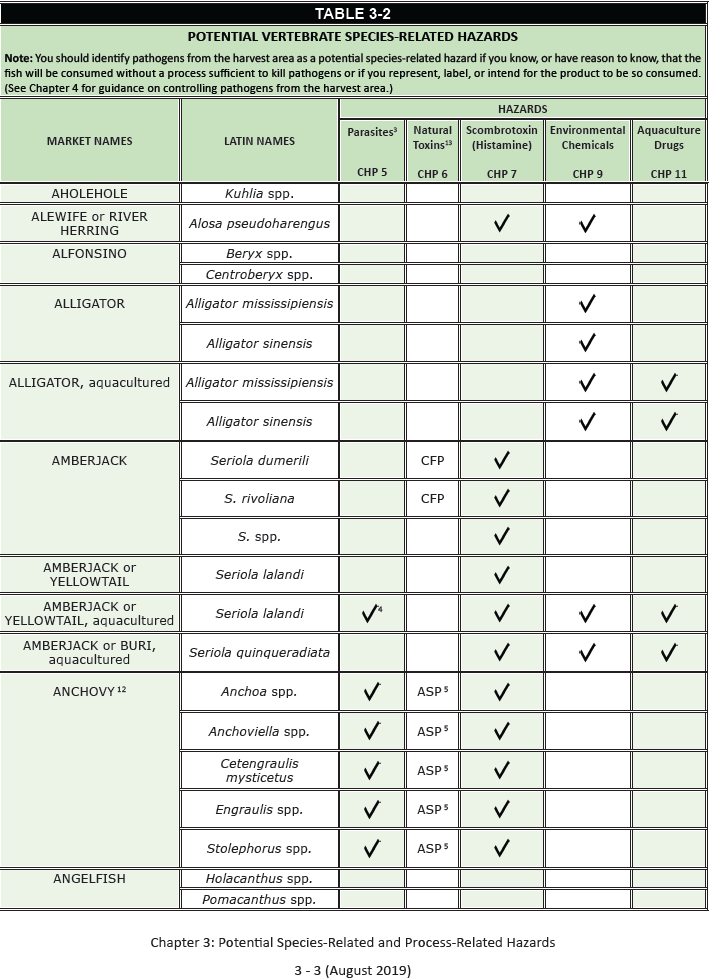 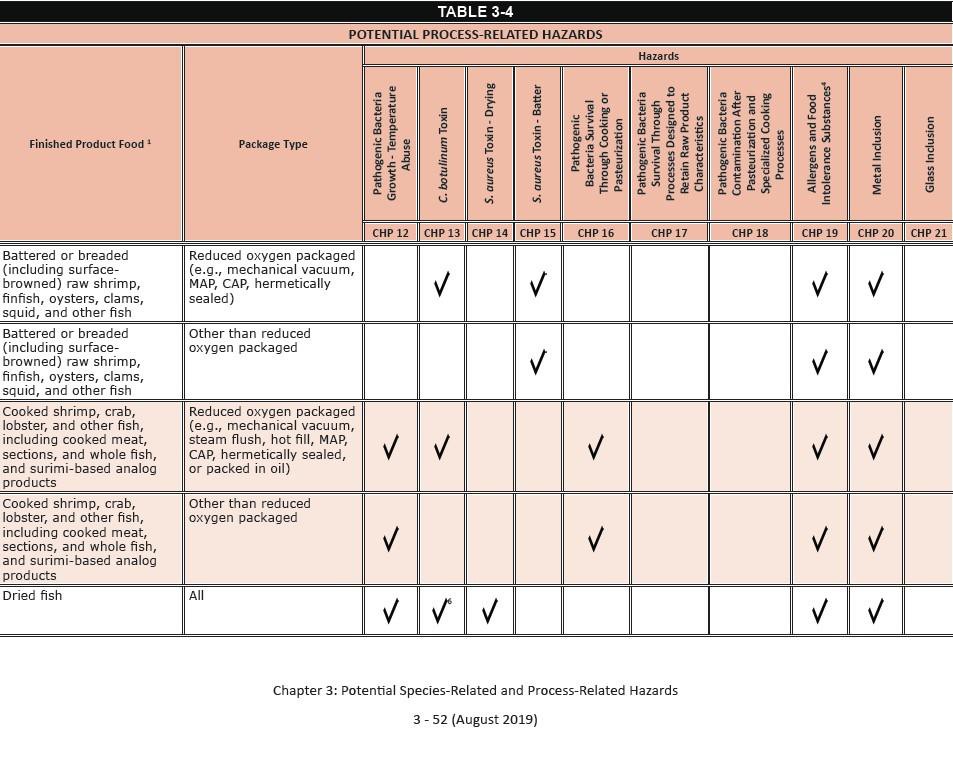 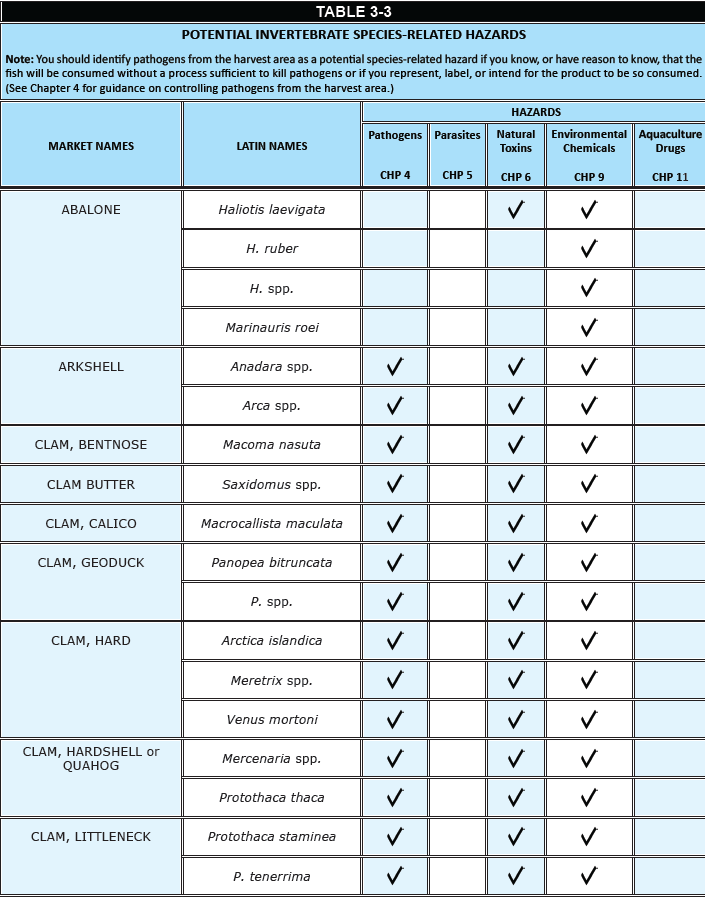 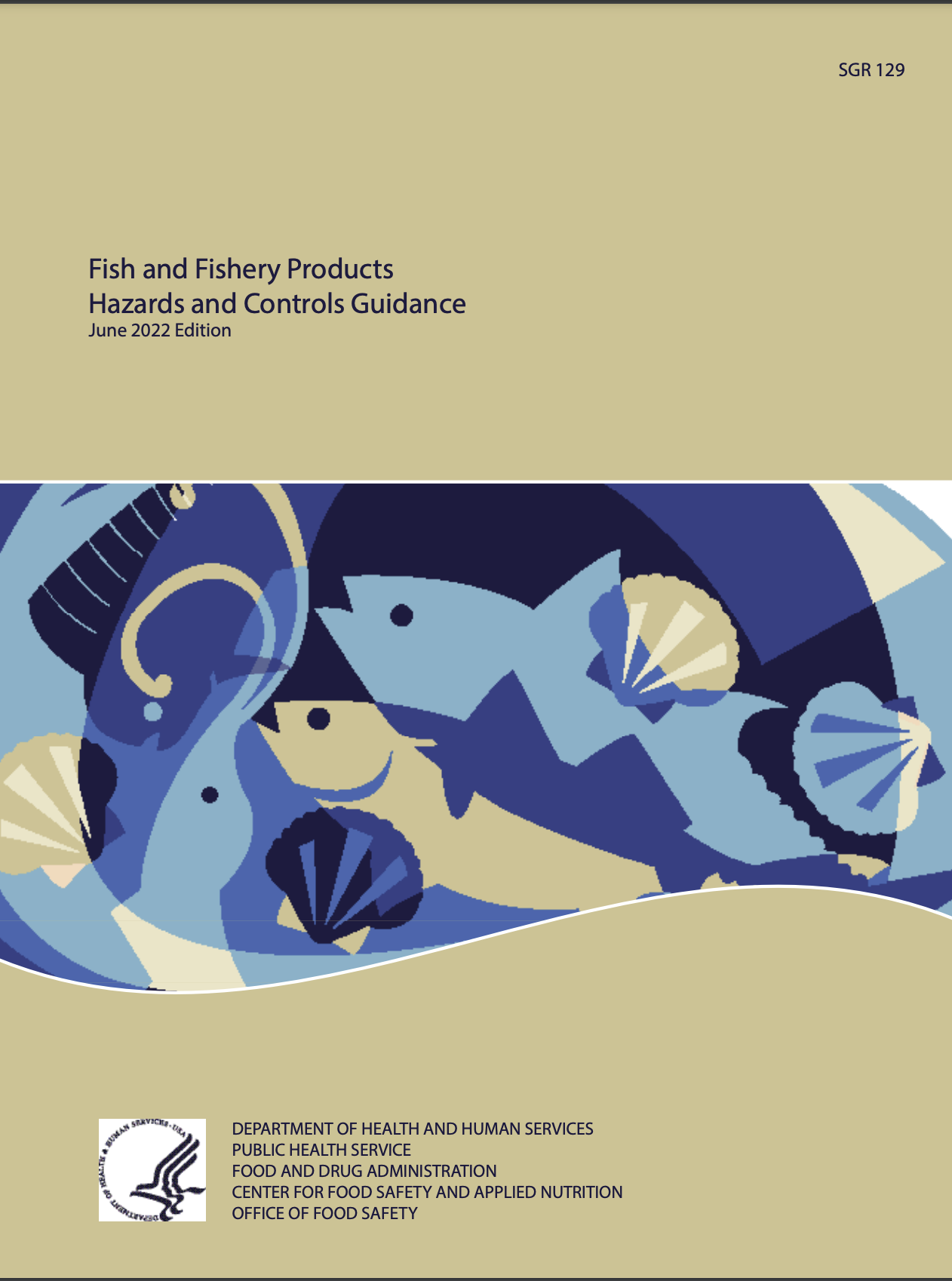 Table 3-4
Process-Related Hazards
Tables 3-2 and 3-3
Species-Related Hazards
84
One Species-related hazard
Table 3-2
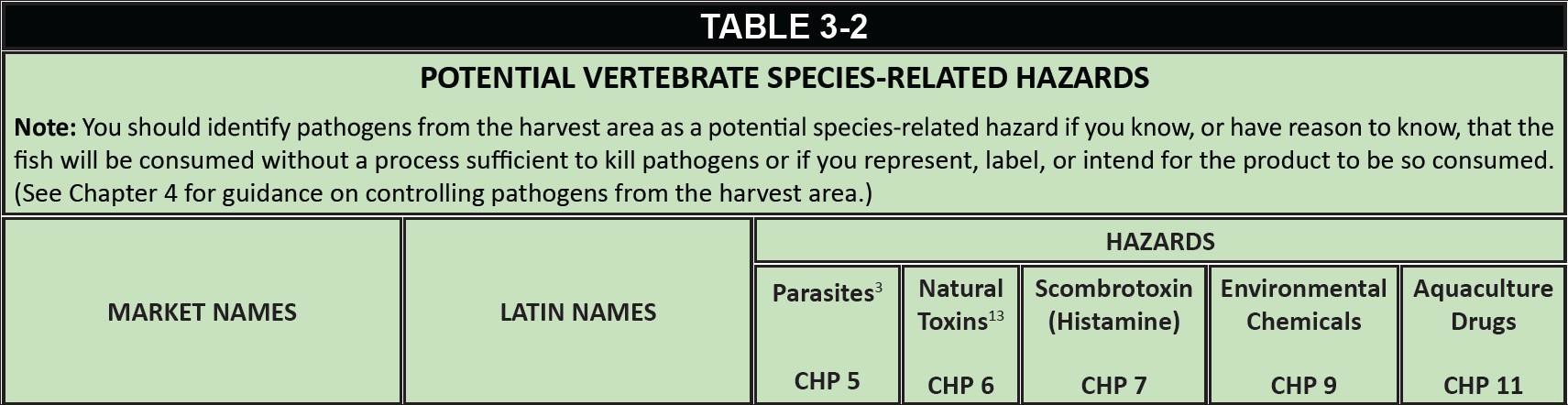 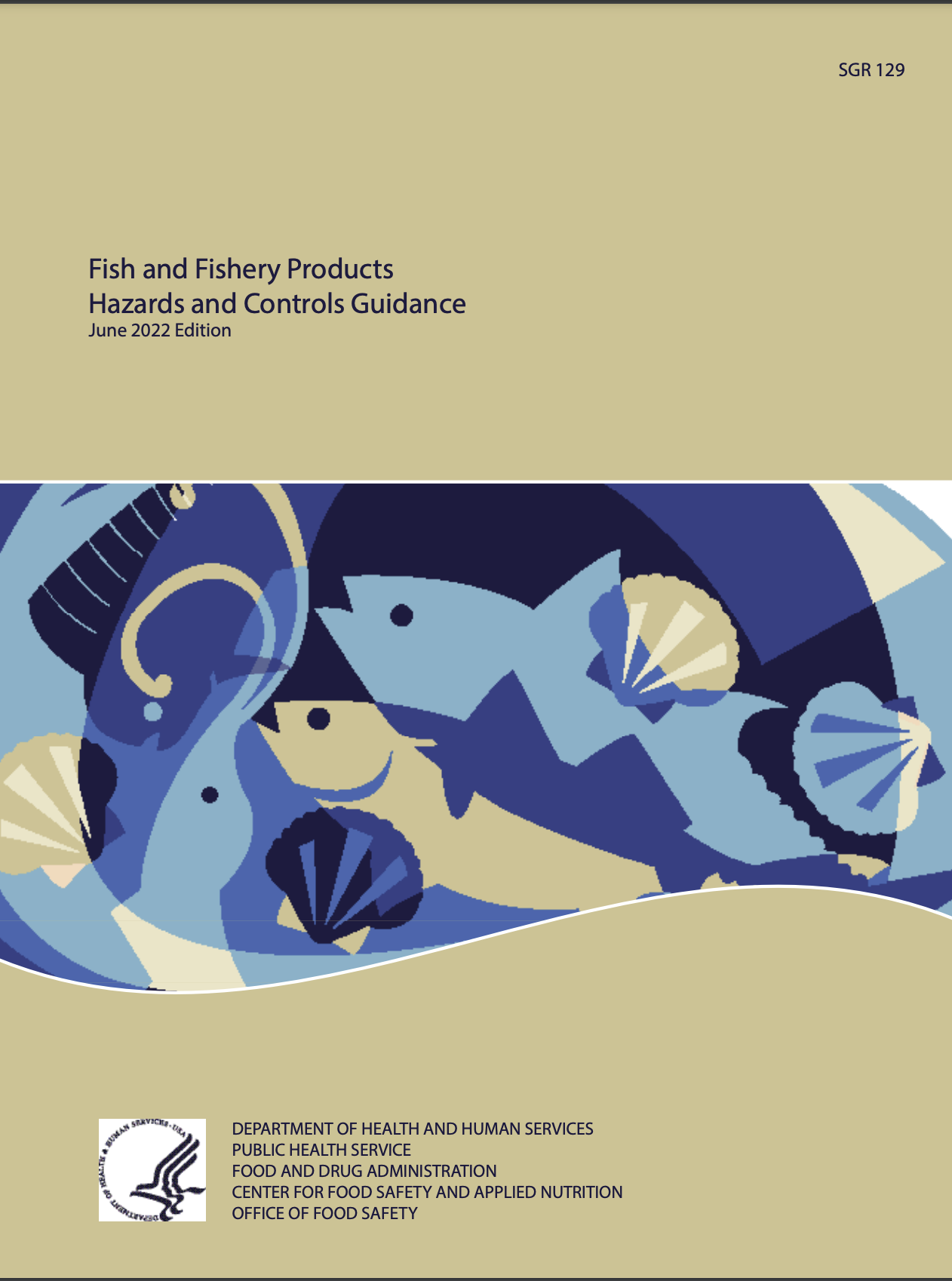 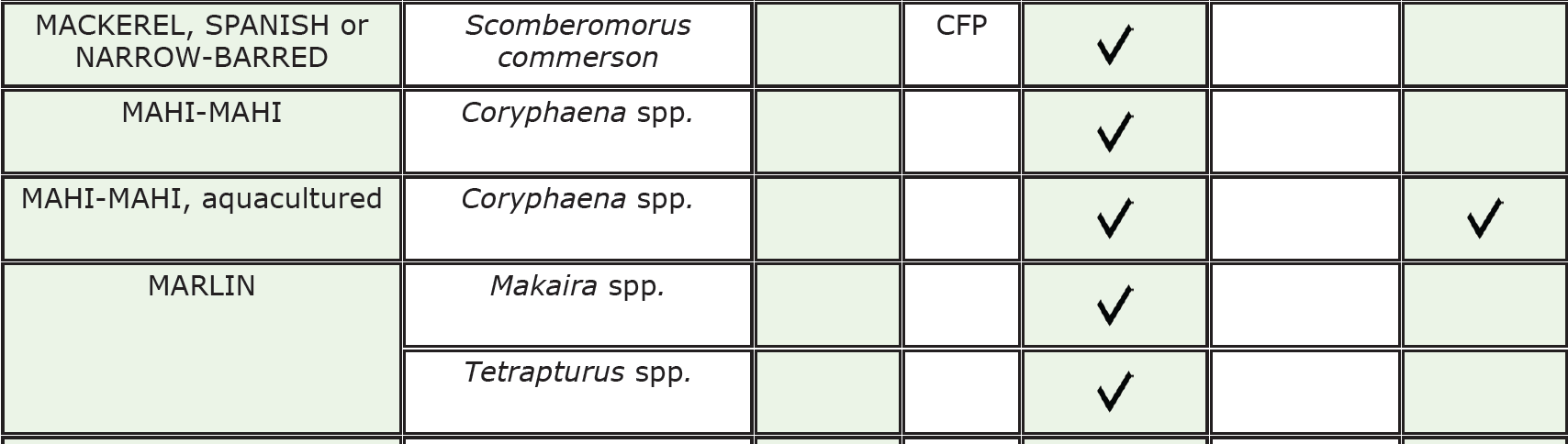 85
Four Process-related hazard
Notice two  hazards in  Chapter 19
Table 3-4
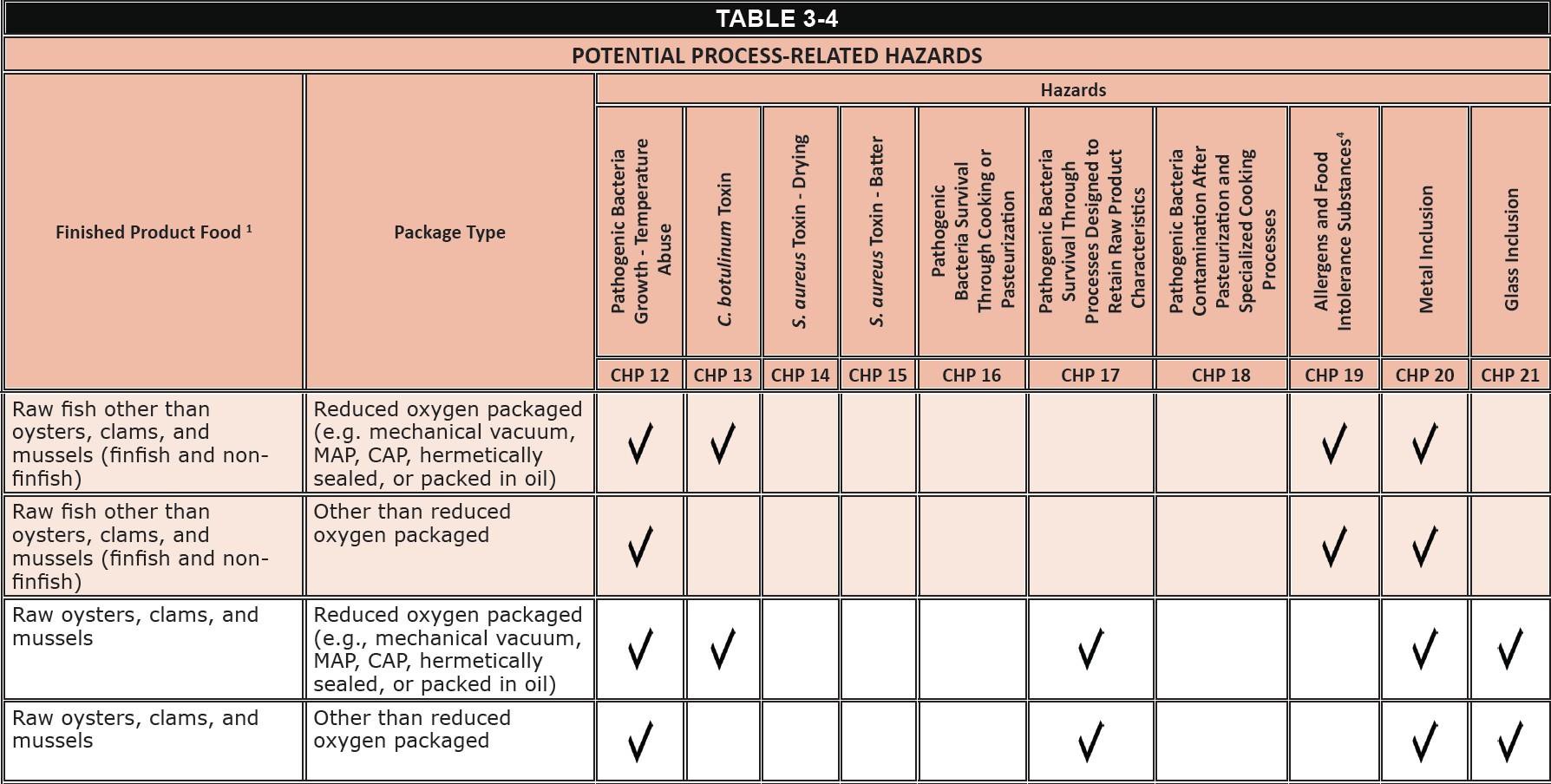 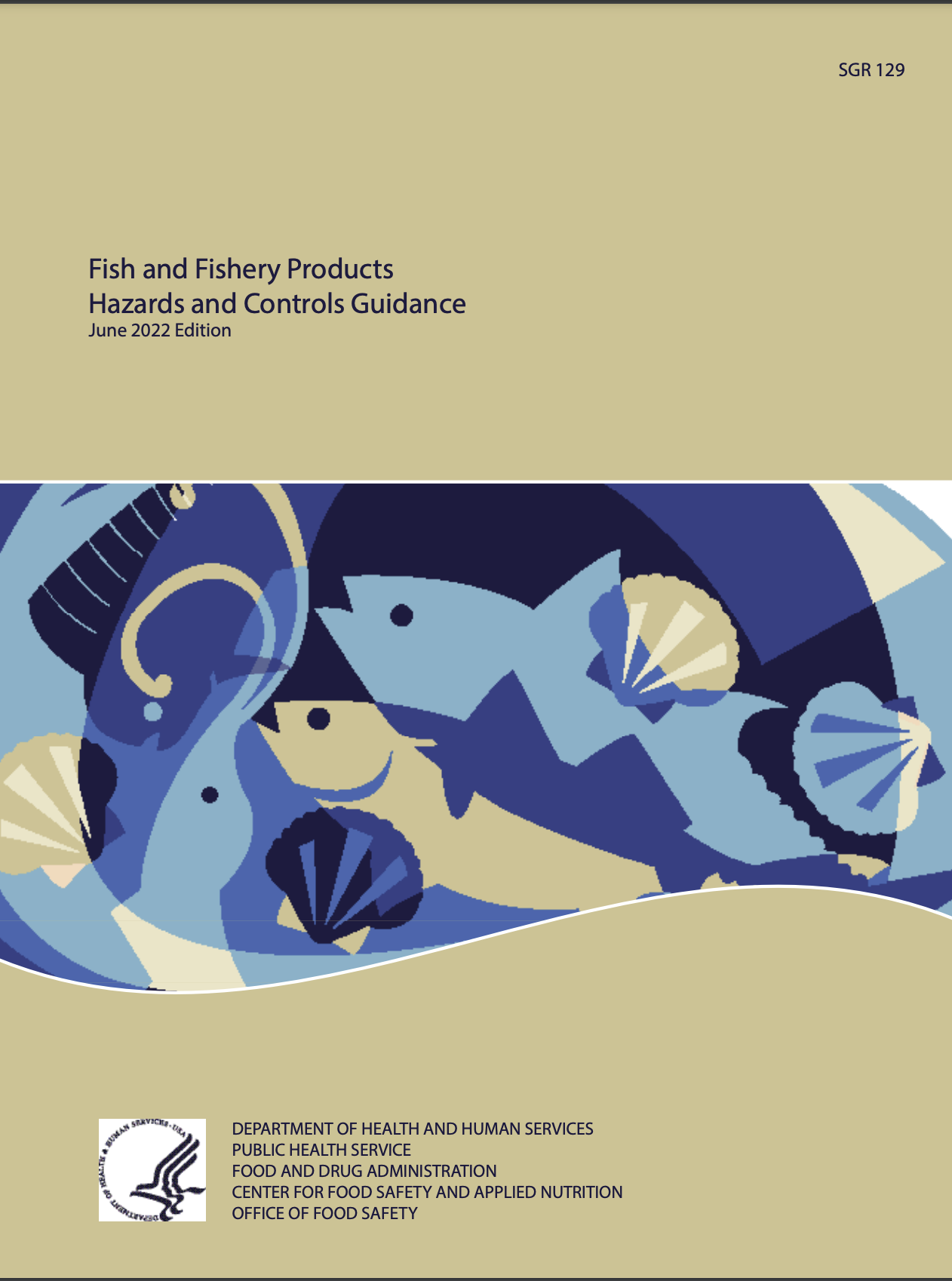 86
Hazard Analysis for the XYZ Seafood Company  should include 5 potential hazards:
Species-related Hazards
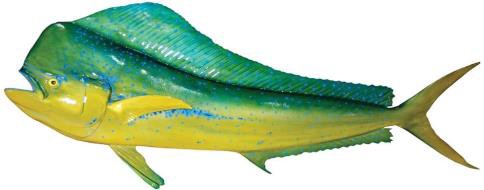 Table 3-2
1. Histamine formation (Chapter 7)
Process-related Hazards
Table 3-4
Pathogenic bacterial growth-temperature abuse  (Chapter 12)
Allergens (Chapter 19)
Food Intolerance Substances (Chapter 19)
Metal inclusion (Chapter 20)
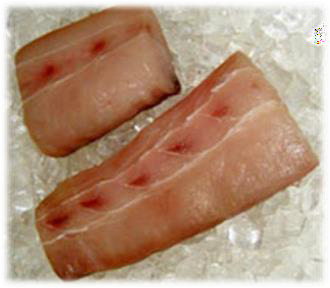 87
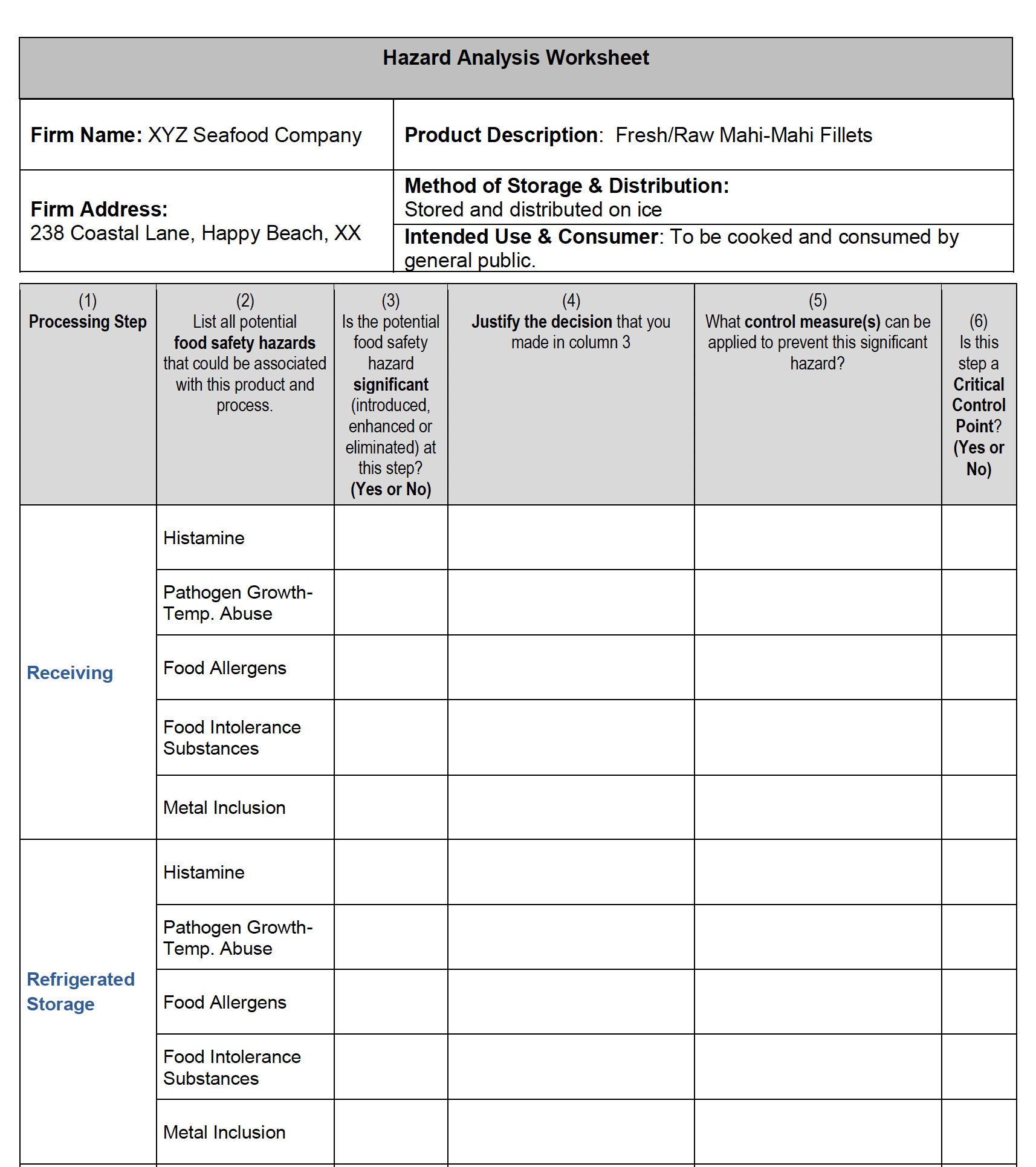 Inclusive Method
88
STEPS 3 & 4 – Hazard Evaluation & Justification
Slide 12
Steps 3 and 4: Hazard Evaluation and Justification. Determine​which hazards are significant and explain why.​
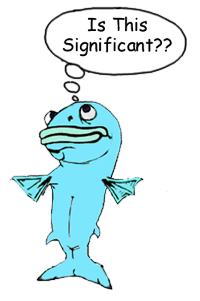 Simply answer the questions in the Hazard Analysis
5 Steps​
89
Exercise:	Complete the Hazard Analysis Worksheet
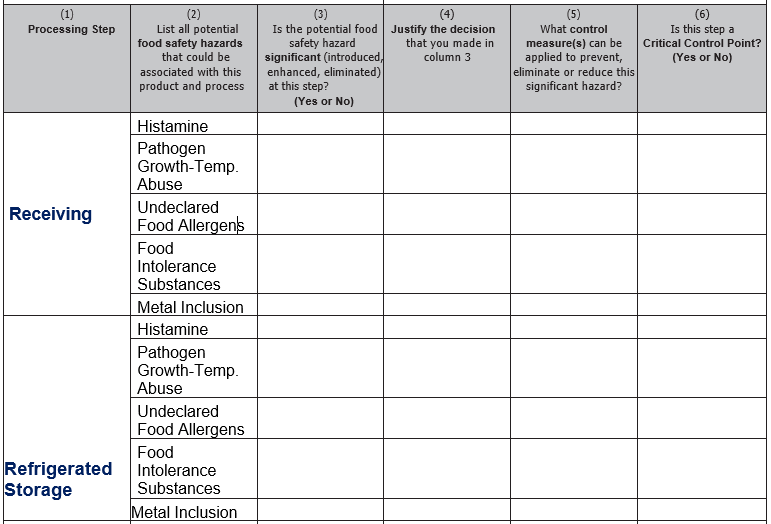 Simply answer the questions in order  for each listed potential hazard at each  processing step

FDA Hazards Guide provides some  recommendations in the respective  hazard chapters
90
Slide 13
Slide 14
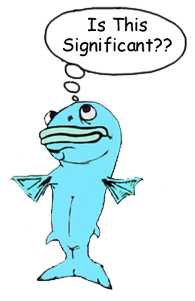 To determine if a hazard is significant, consider two questions:​
1) Is the hazard reasonably likely to occur in the finished product in the absence of control?​
2) Is the hazard likely to cause consumer illness?
Example – Fresh/Raw Mahi-Mahi ​
Which Hazards are Significant at the first process step, Receiving? ​
Histamine (Yes or No?) ​
Pathogen Growth - Temperature Abuse (Yes or No?) ​
Allergens (Yes or No?) ​
Food Intolerance Substances (Yes or No?) ​
Metal Inclusion (Yes or No?) ​
91
Justify your ‘Yes or No’ decisions
see page 93
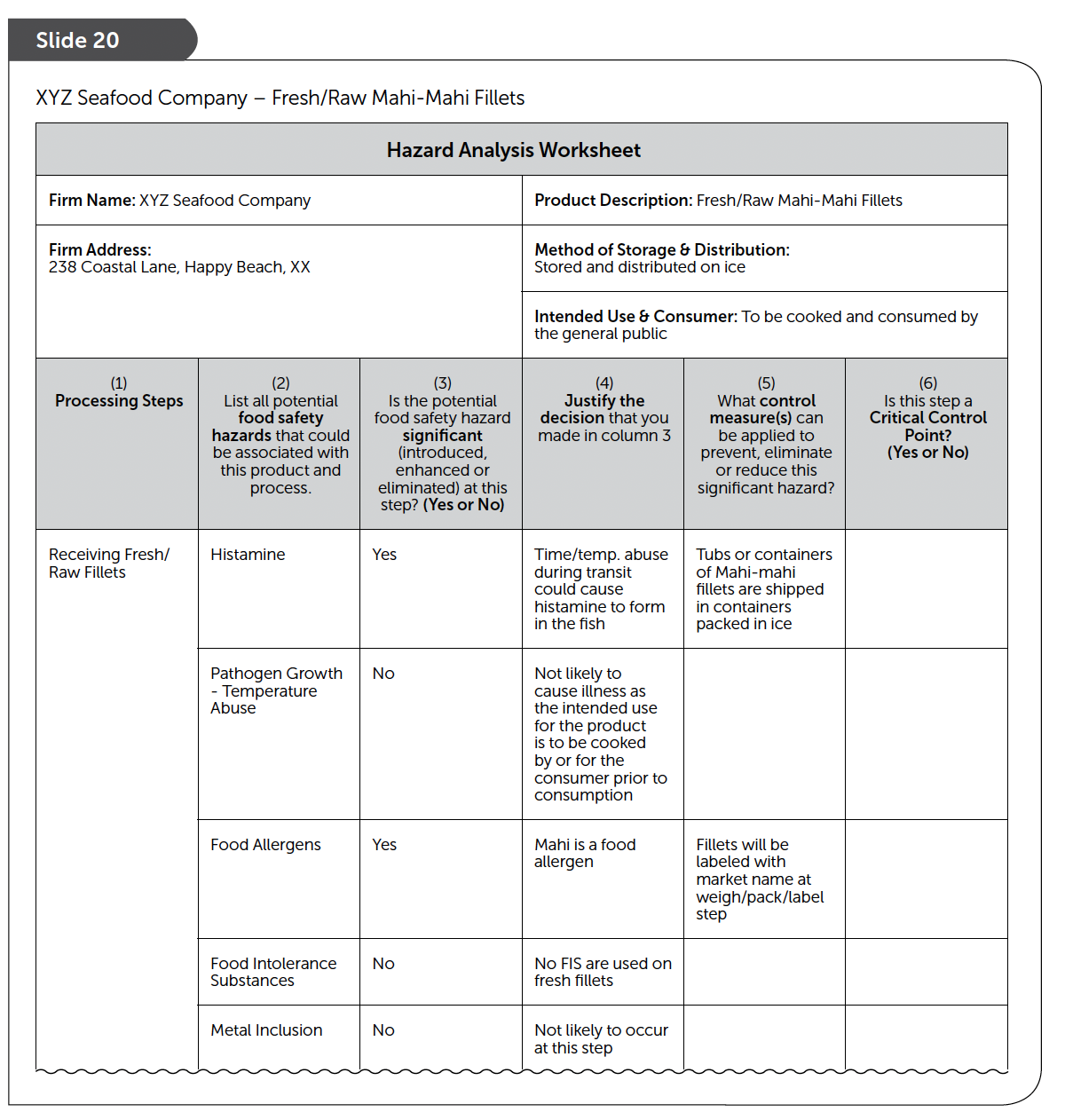 92
BRIEF SUMMARY based on the FDA Guide  that provides more recommended details
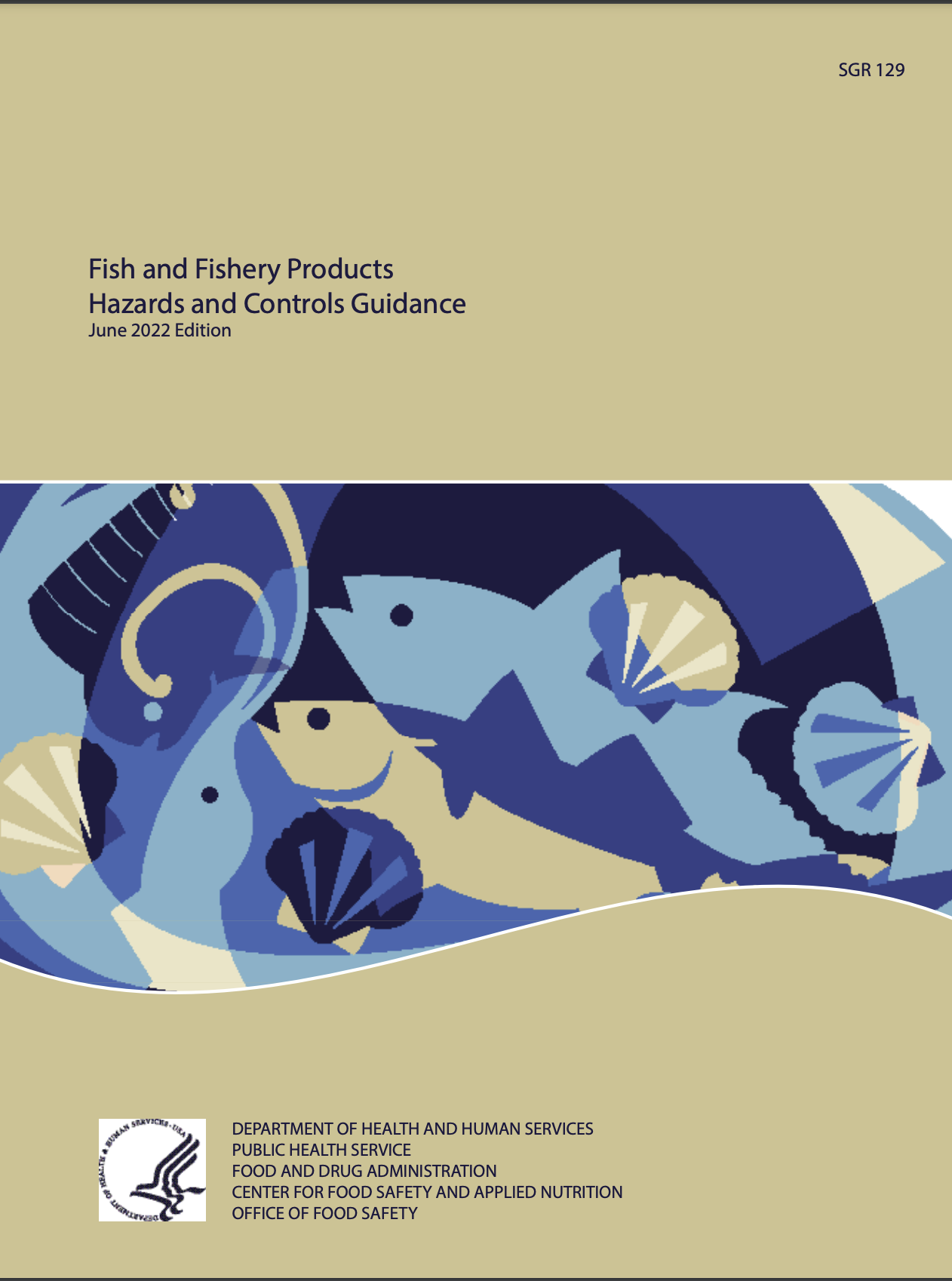 93
STEPS 5 – Identify control Measures (Column 5)
Slide 16
Slide 17
Step 5: Identify Control Measures for each significant hazard.
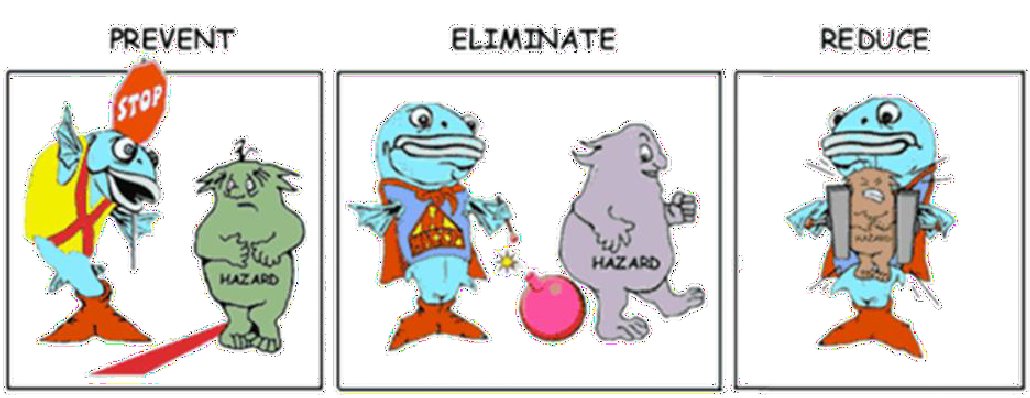 Control measures can be used to:​
• Prevent a food safety hazard,​
• Eliminate a food safety hazard, or​
• Reduce a food safety hazard to an acceptable level.​
5 Steps​
94
Control Measures
Slide 18
Control Measures for Pathogenic Bacteria, Viruses, Parasites​
Bacteria​
1) Time/temperature controls​
2) Heating and cooking​
3) Freezing​
4) Fermentation and/or pH controls​
5) Salt or other preservatives​
6) Drying​
7) Source controls​
18) Other processes (e.g. high hydrostatic pressure and irradiation)​
​
Viruses​
1) Cooking​
2) Source controls​
​
Parasites​
1) Cooking​
2) Freezing​
95
Control Measures
Slide 19
Control Measures for Chemical and Physical Hazards Chemical Hazards (Natural toxins, pesticides, drug residues, unapproved food and color additives, histamine
1)Source controls
2)Time/temperature controls
3)Production controls
4)Labeling controls
Physical Hazards (Metal, glass, etc.)
1)Source controls
2)Production controls
96
BRIEF SUMMARY based on the FDA Guide  that provides more recommended details
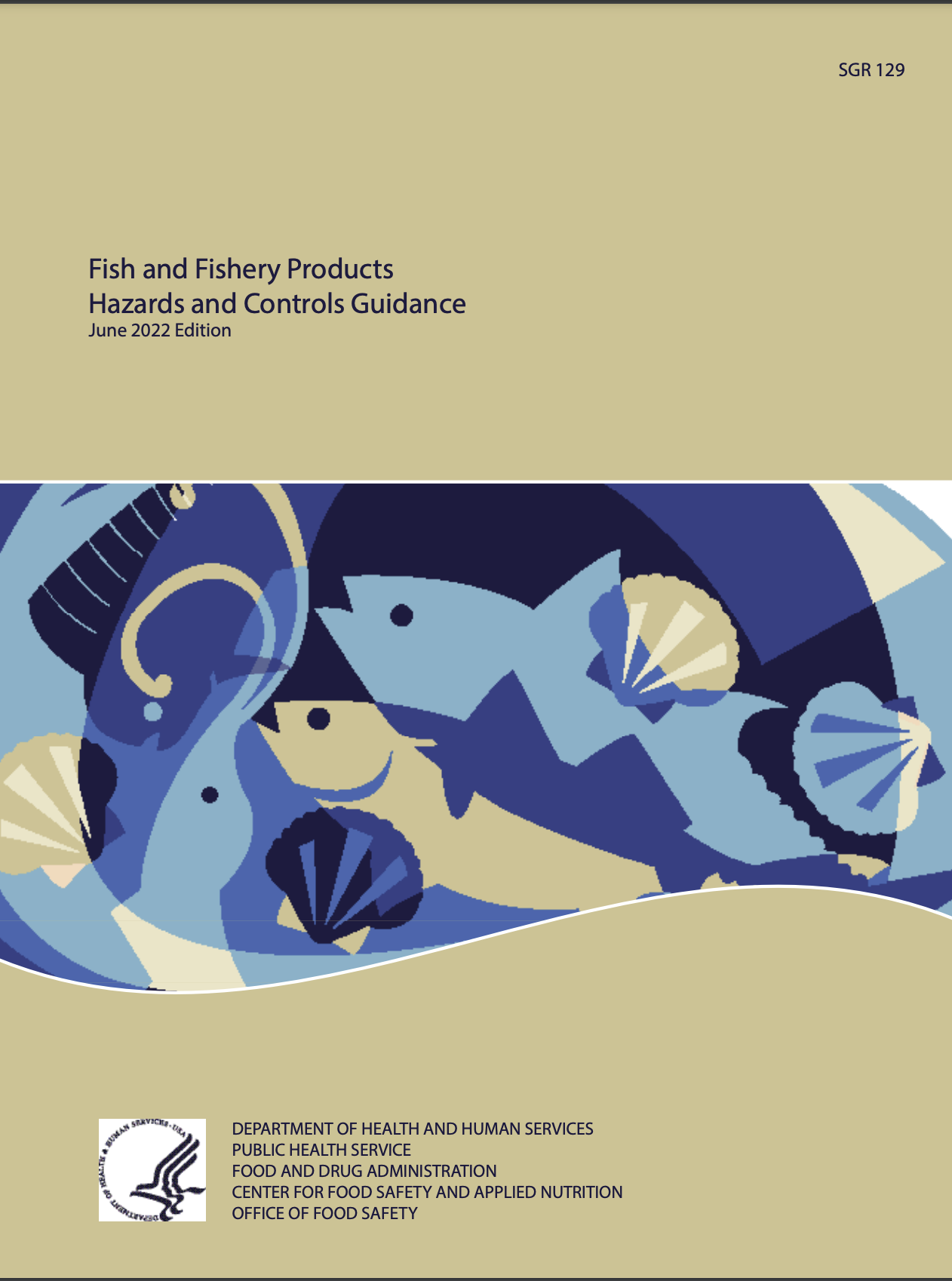 97
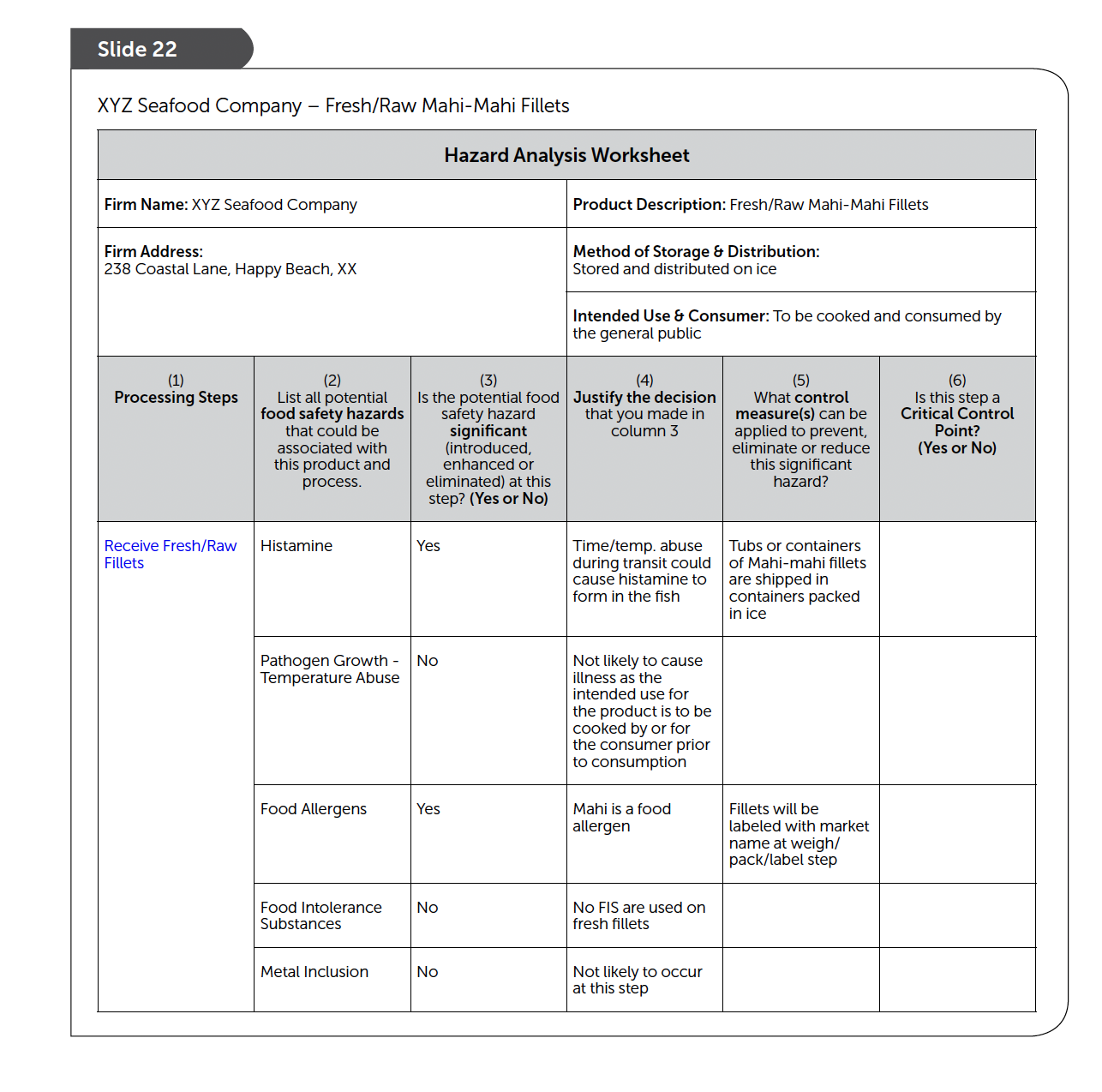 Hazard Analysis  Worksheet
Pages 95-97
Every ‘Yes’ in	column 3
requires a	response  in column 5 and 6
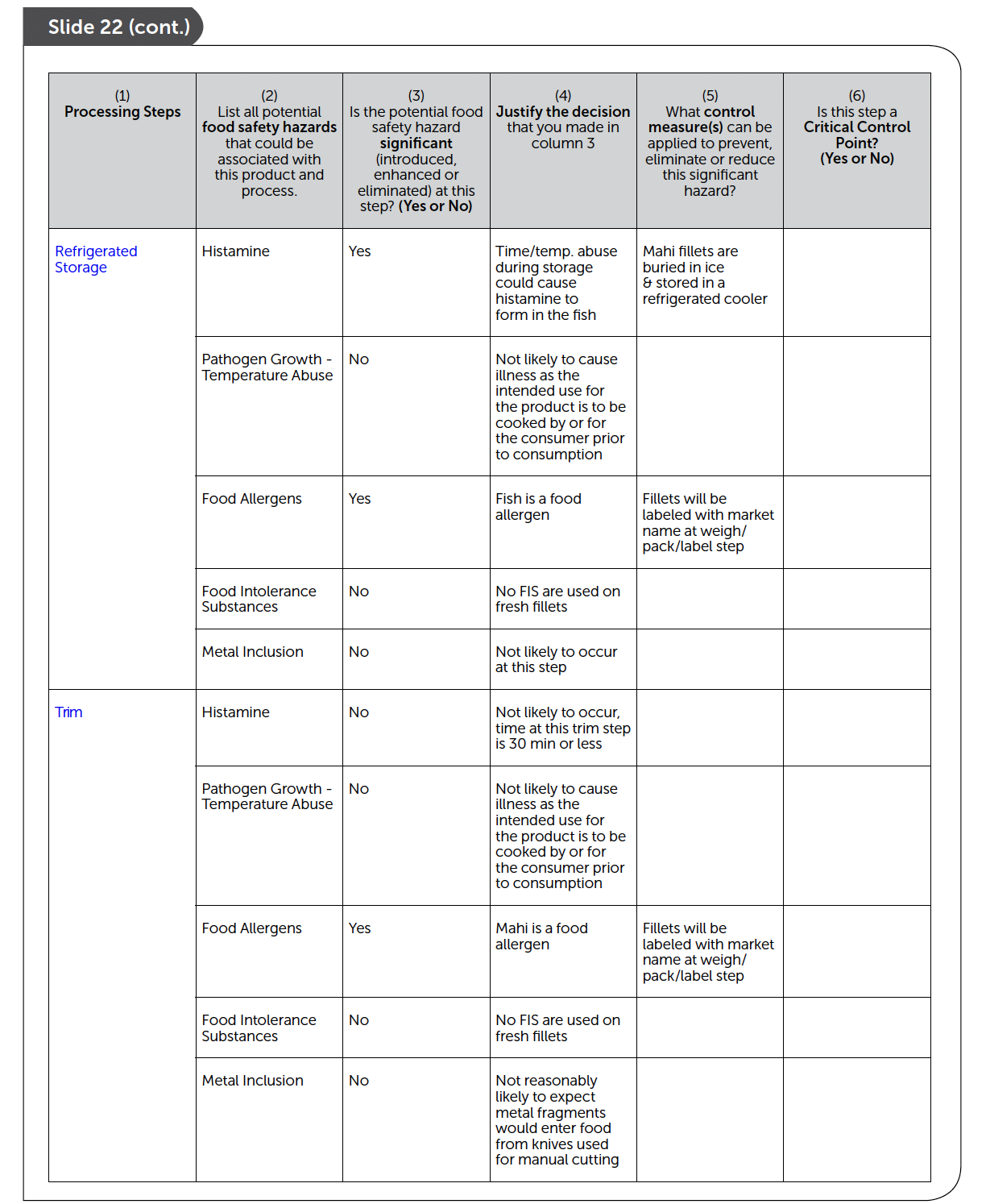 Hazard Analysis  Worksheet
Pages 95-97
Every ‘Yes’ in	column 3
requires a	response  in column 5 and 6
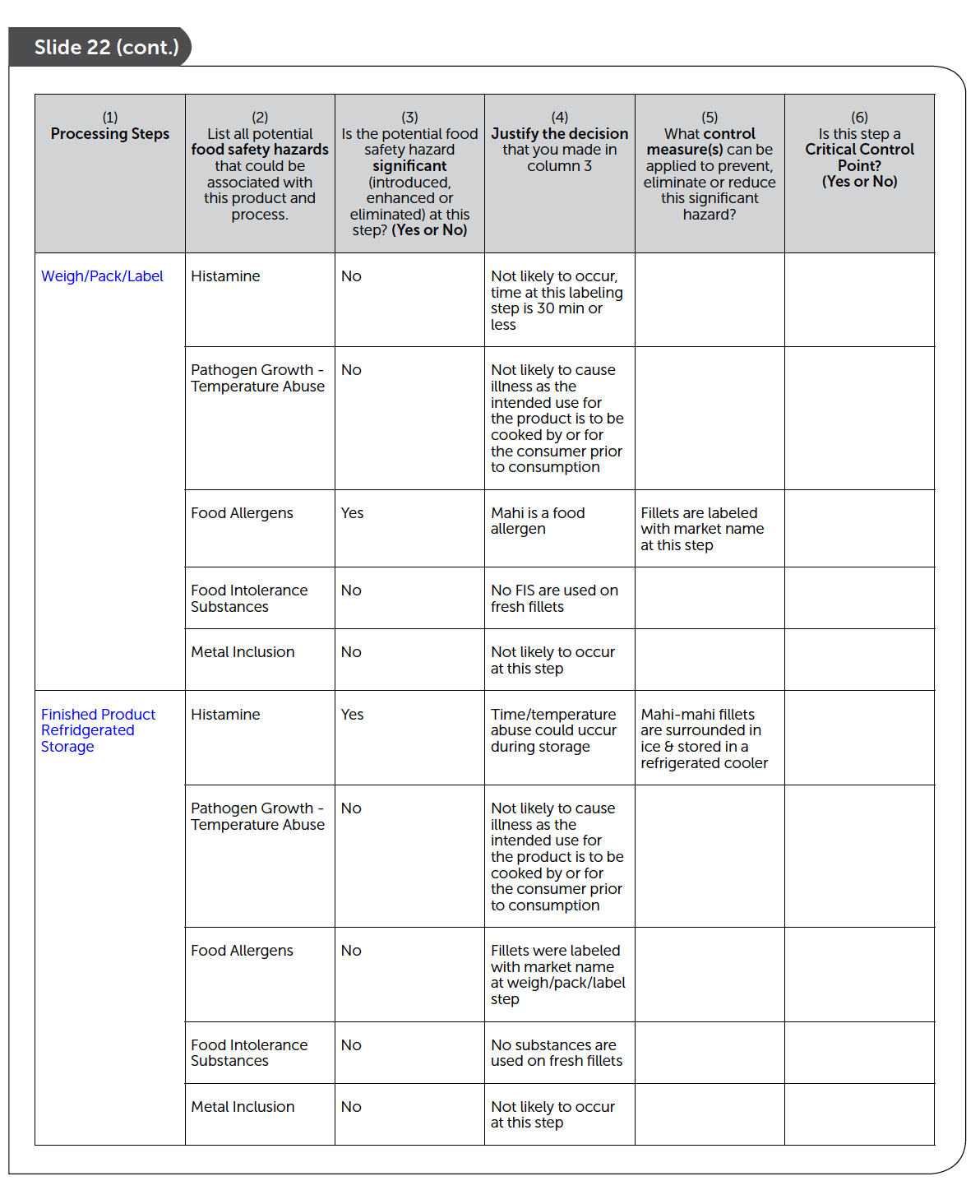 Hazard Analysis  Worksheet
Pages 95-97
Every ‘Yes’ in	column 3
requires a	response  in column 5 and 6
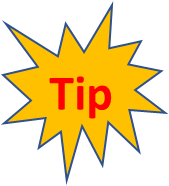 Slide 21
Be sure to identify all  potential FOOD SAFETY Hazards
All food safety hazards must be considered in the Hazard Analysis, but it is not necessary to distinguish the hazards as biological, chemical or physical hazards.
101
End Chapter 5: Principle 1
Hazard Analysis
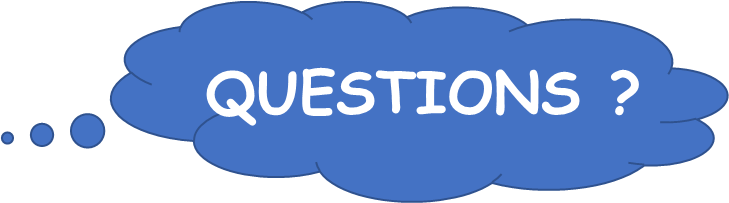 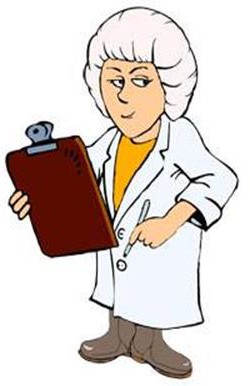 102
Principle 2: Determine Critical Control Points
Slide 1
In this chapter you will learn:
•The definition of a Critical Control Point (CCP).
•The relationship between significant hazards, control measures, and CCPs.
•How CCPs may be different for different products and processes.
•Tools to help you determine which steps are CCPs.
•Examples of CCPs for various food safety hazards.
103
What’s a Critical Control Points
Slide 2
Slide 3
Definition: A Critical Control Point is a step at which control can be  applied to prevent, eliminate a food safety hazard, or reduce it to an acceptable level.
CCP placement must be at the processing step or steps that adequately control the significant hazard.
104
Hazard Prevention
Slide 4
CCPs can be steps where hazards can be prevented.
Control Measures  Formulation  Time/Temp Control  Supplier Certificates
CCPs
Mixing Step
Refrigerated Storage Step  Receiving Step
105
Hazard Elimination
Slide 5
CCPs can be steps where hazards can be eliminated.
Control Measures  Cooking
Use of Metal Detection  Freezing Procedures
CCPs
Cook Step
Metal Detector Step  Freeze Step
106
Hazard Reduction
Slide 6
CCPs can be steps where hazards can be reduced to acceptable level.
Control Measure  Source Controls  Time/Temp Control
CCP
Receiving Step  Cook Step
107
More than one …
Slide 7
Multiple Hazards and Single CCP
Product = Live oysters (shellstock)
Hazards =  Harvest site pathogens + Natural Toxins + Chemical 
	Contaminants
Single CCP = Receiving

Single Hazard and Multiple CCPs
Product = Fresh Tuna loins
Hazard = Histamine
Multiple CCPs = Receiving + Refrigerated Storage
108
Product & Process Specific …
Slide 8
CCP are product- and process-specific and impacted by:
•Layout of the plant or processing line,
•Finished product formulation,
•Process flow or sequence of processing steps,
•Processing equipment,
•Ingredients,
•Sanitation or other support programs.
109
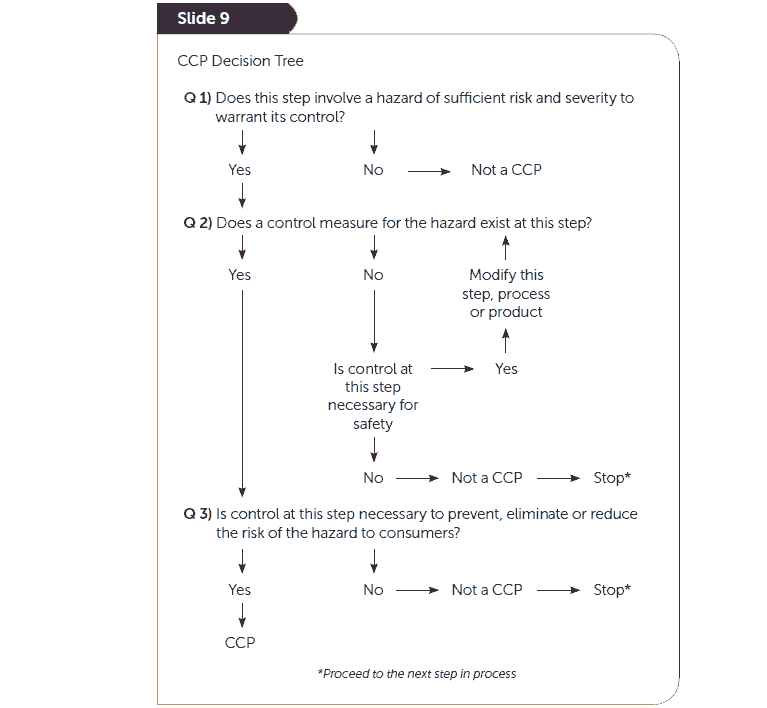 CCP Decision Tree
(optional tool)
Page 103
110
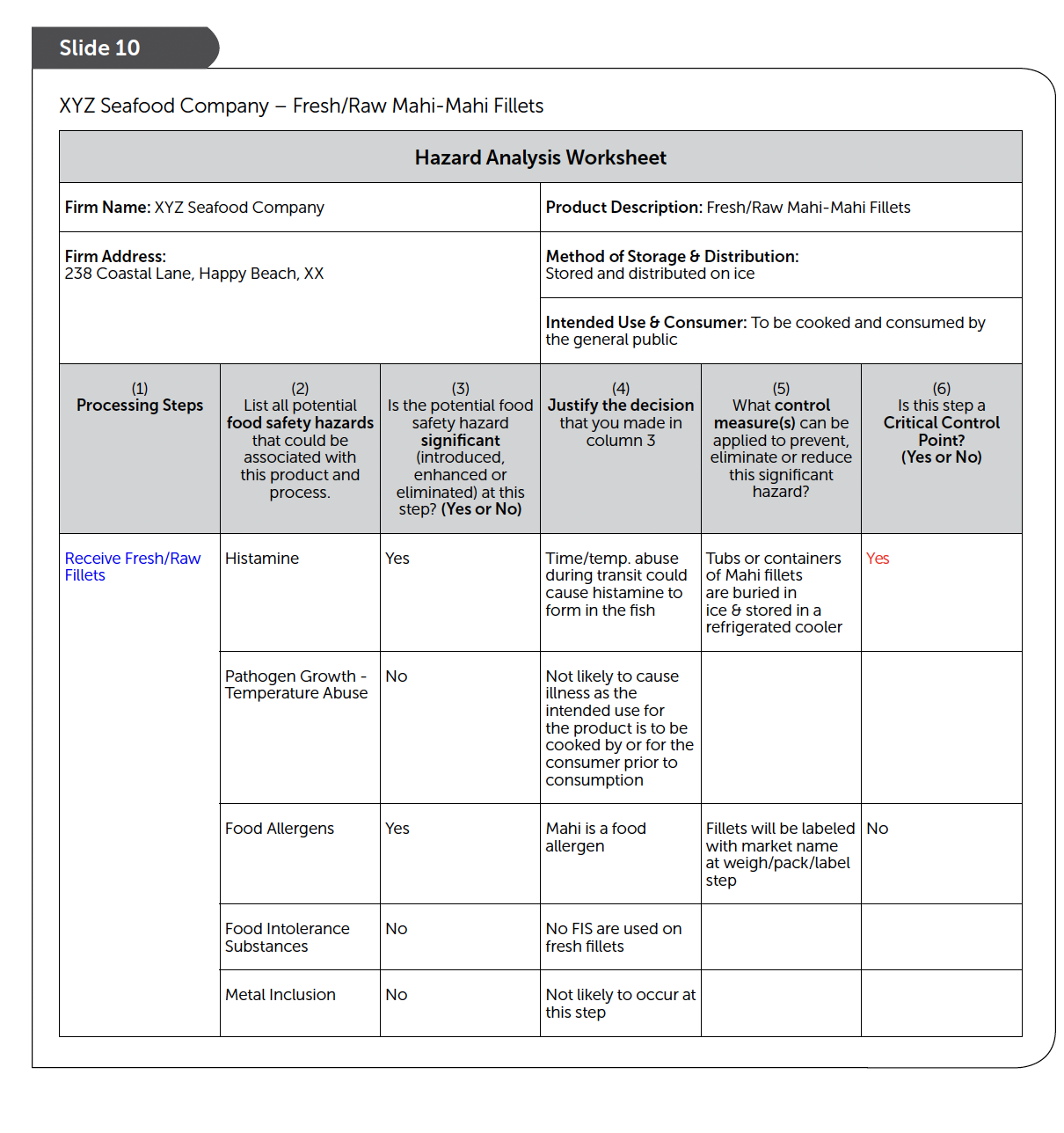 Completed  Hazard Analysis  105 - 107
CCP
Every ‘Yes’ in column 3  requires a response  in column 6
CCP
111
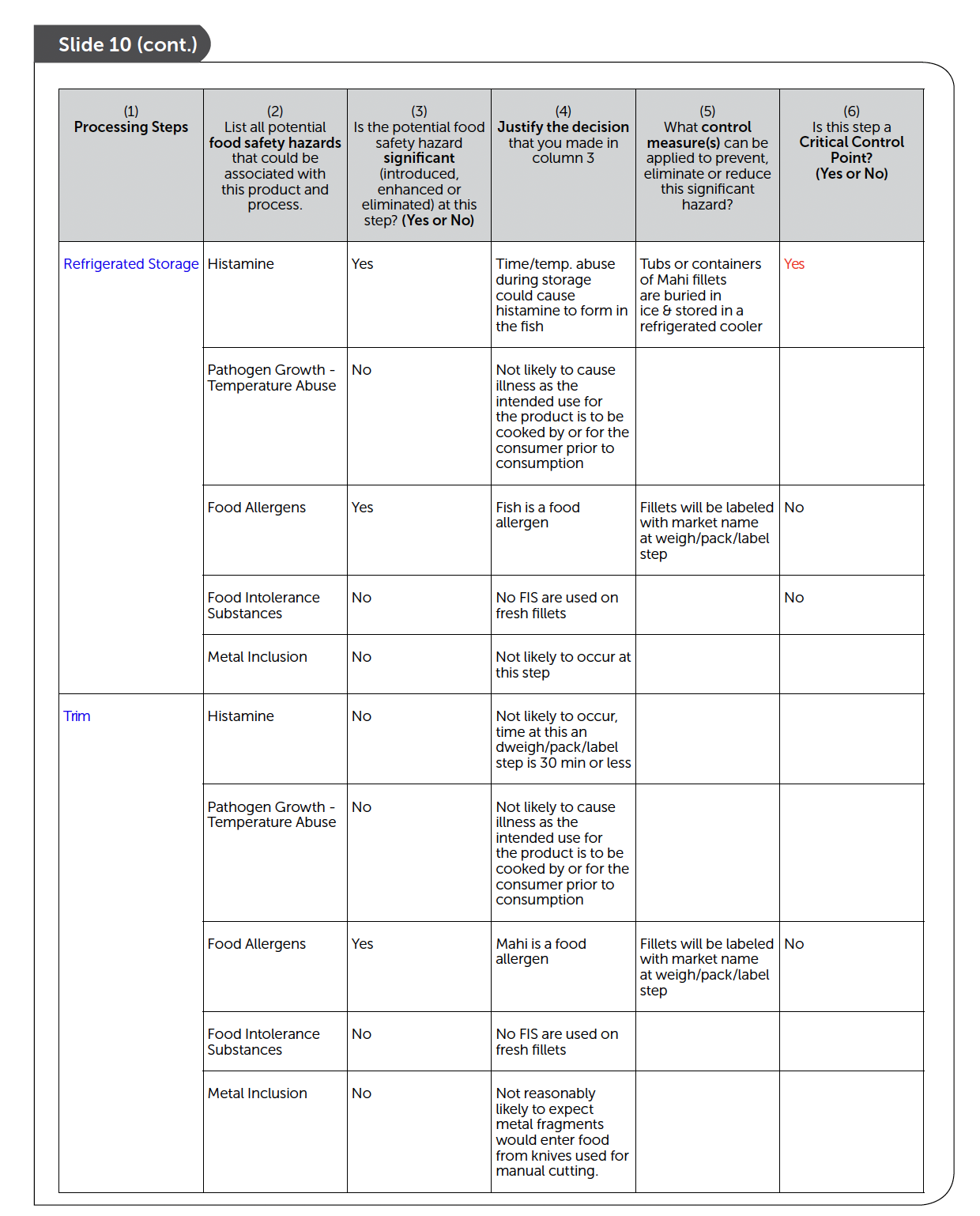 Completed  Hazard Analysis  105 - 107
Completed  Hazard Analysis  105 - 107
Every ‘Yes’ in column 3  requires a response  in column 6
CCP
CCP
112
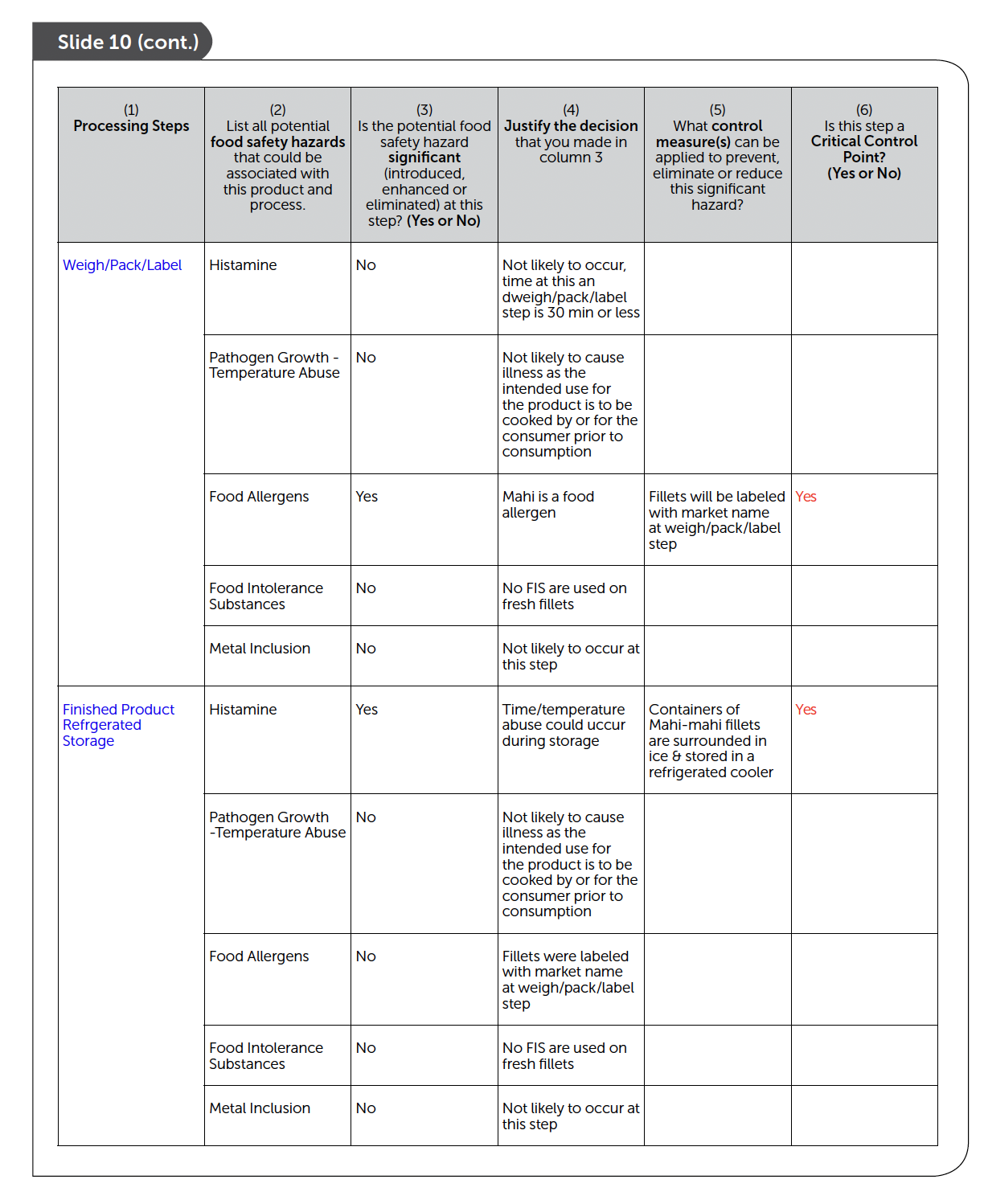 Completed  Hazard Analysis  105 - 107
Completed  Hazard Analysis  105 - 107
Every ‘Yes’ in column 3  requires a response  in column 6
CCP
CCP
CCP
113
Conclusions from the Hazard Analysis
Histamine is a significant food safety hazard  and there are three CCPs for this hazard:
CCP 1. Receive fresh fish
CCP 2. Refrigerated storage, and
CCP 3. Finished product refrigerated storage

Undeclared food allergen is a significant food  safety hazard and there is one CCP for this  hazard:
CCP 4. Weigh/Pack/Label
114
Remember to use the  recommendations in  the FDA Guide
Tip
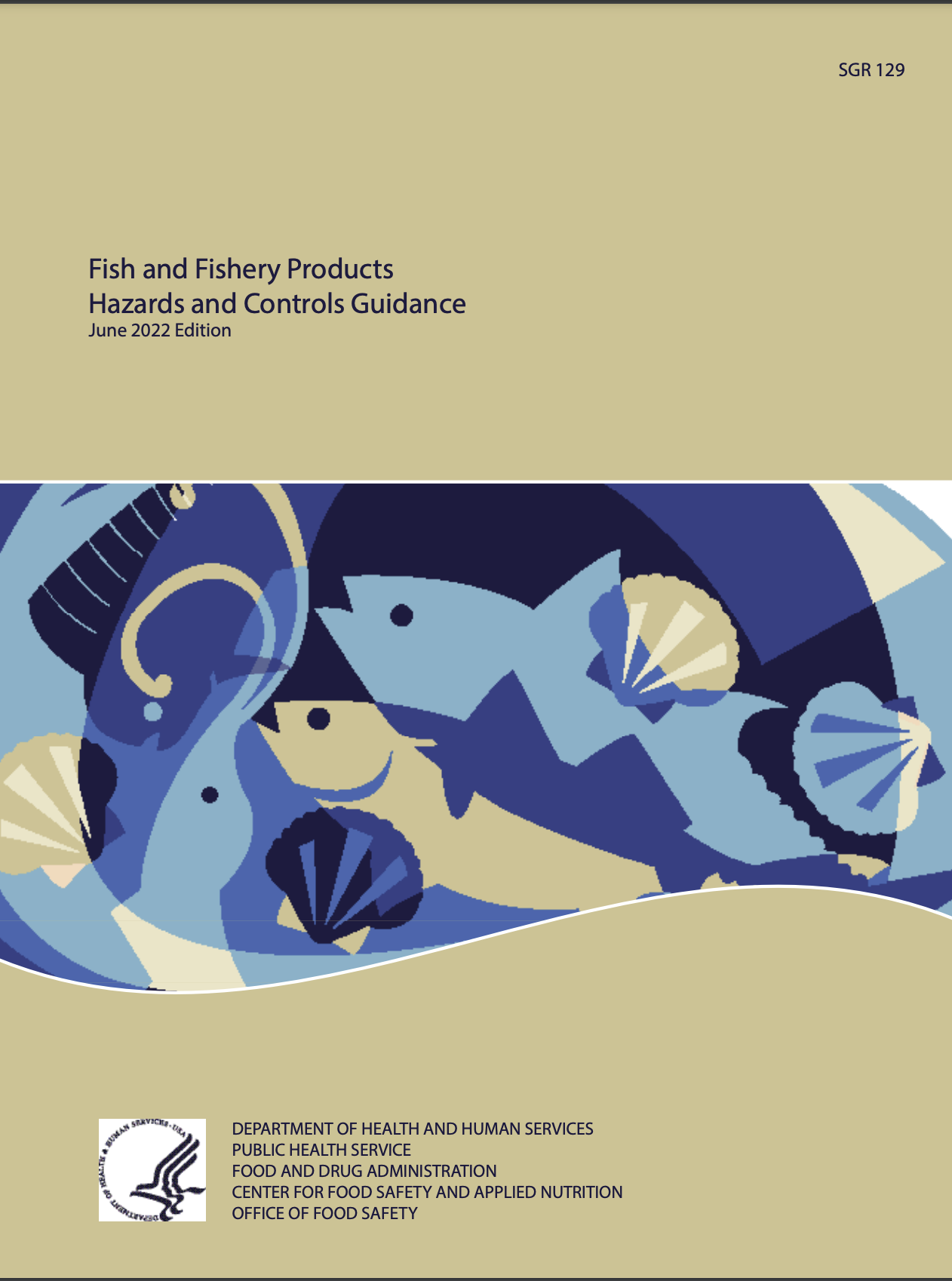 For example, ‘Likely CCPs’  for histamine formation  (FDA Guide, Chapter 7)

and food allergens
(FDA Guide, Chapter 19)
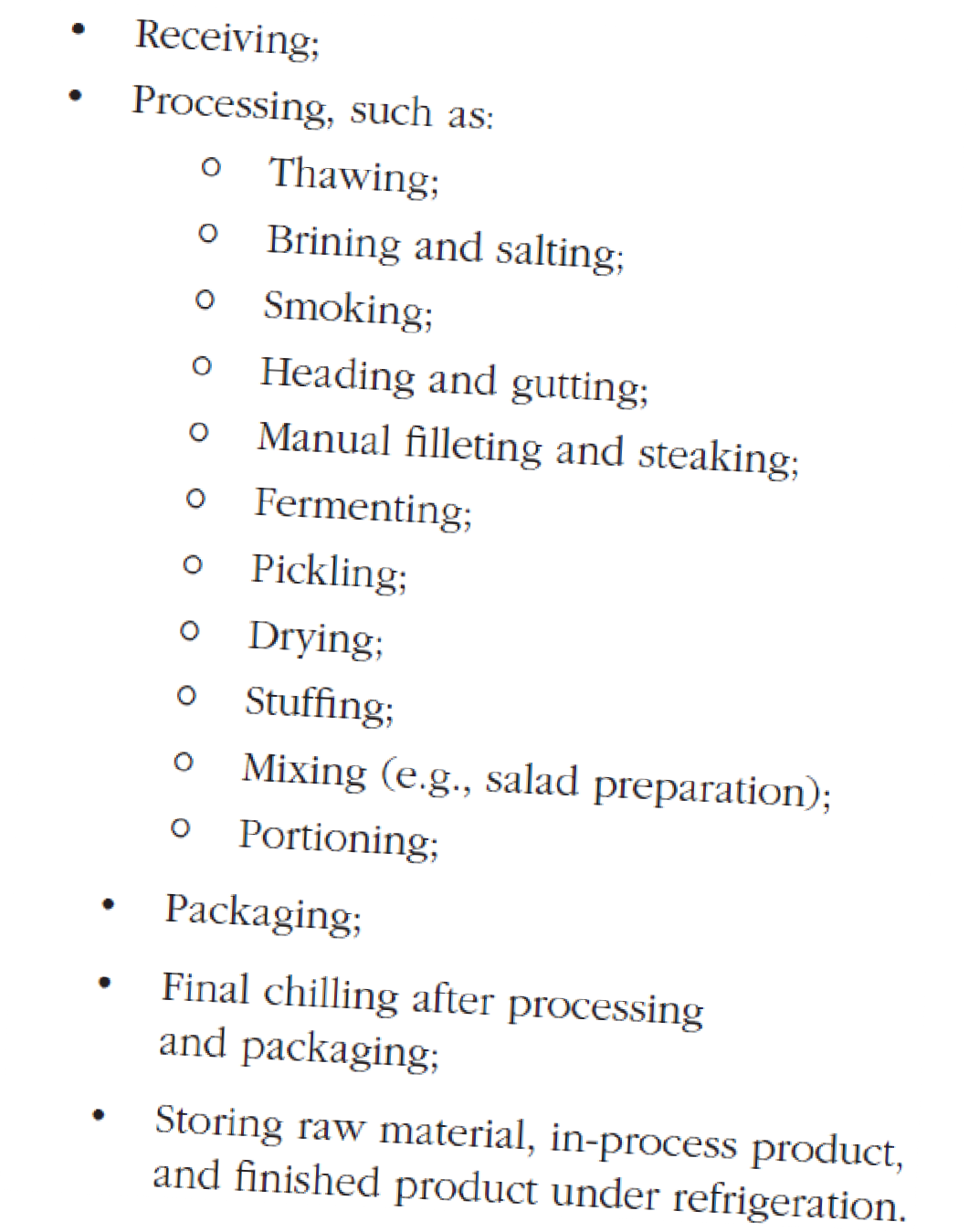 115
“CCP either here or later”
Tip
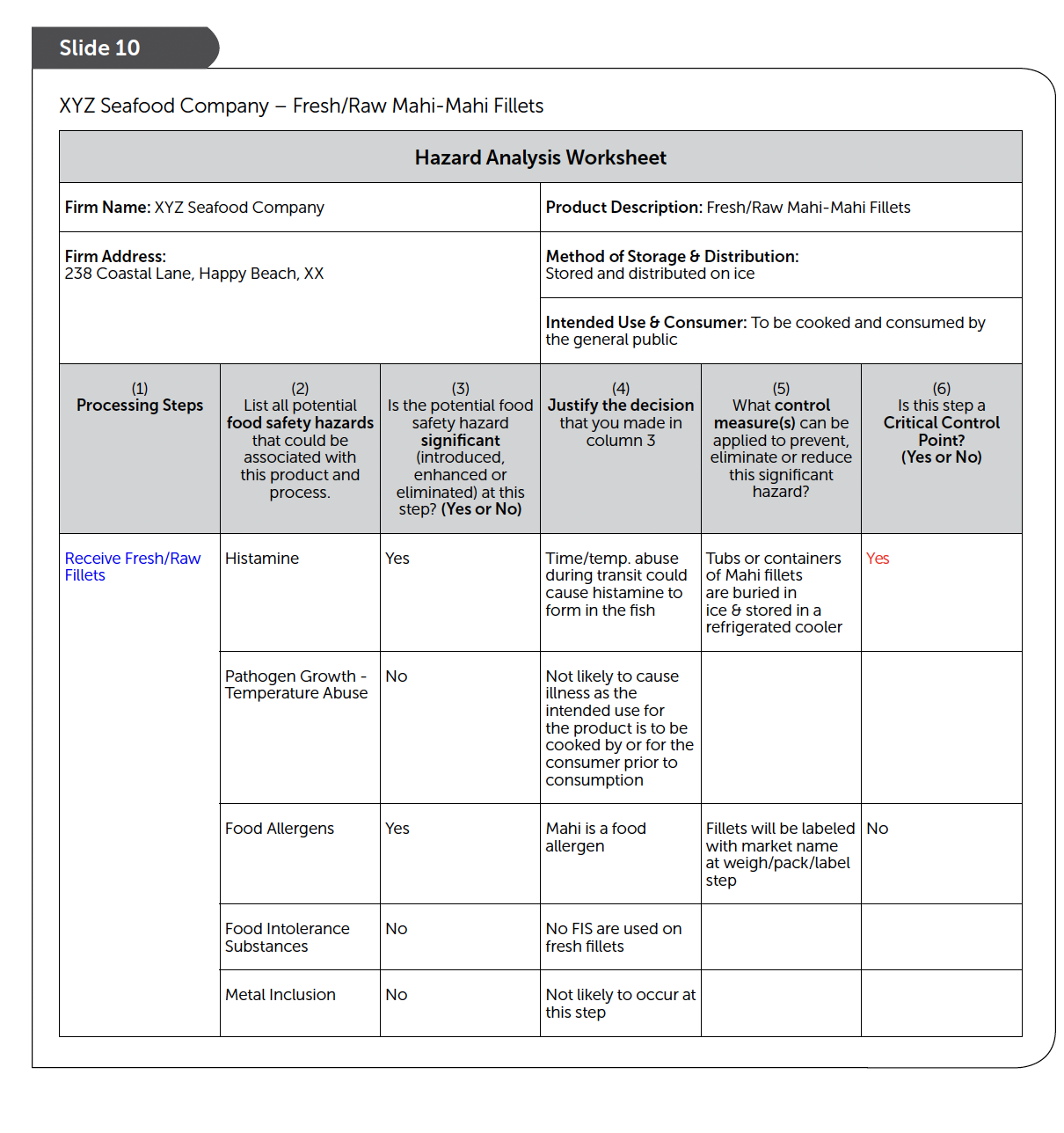 Every ‘Yes’ in column 3
requires a response in column 6
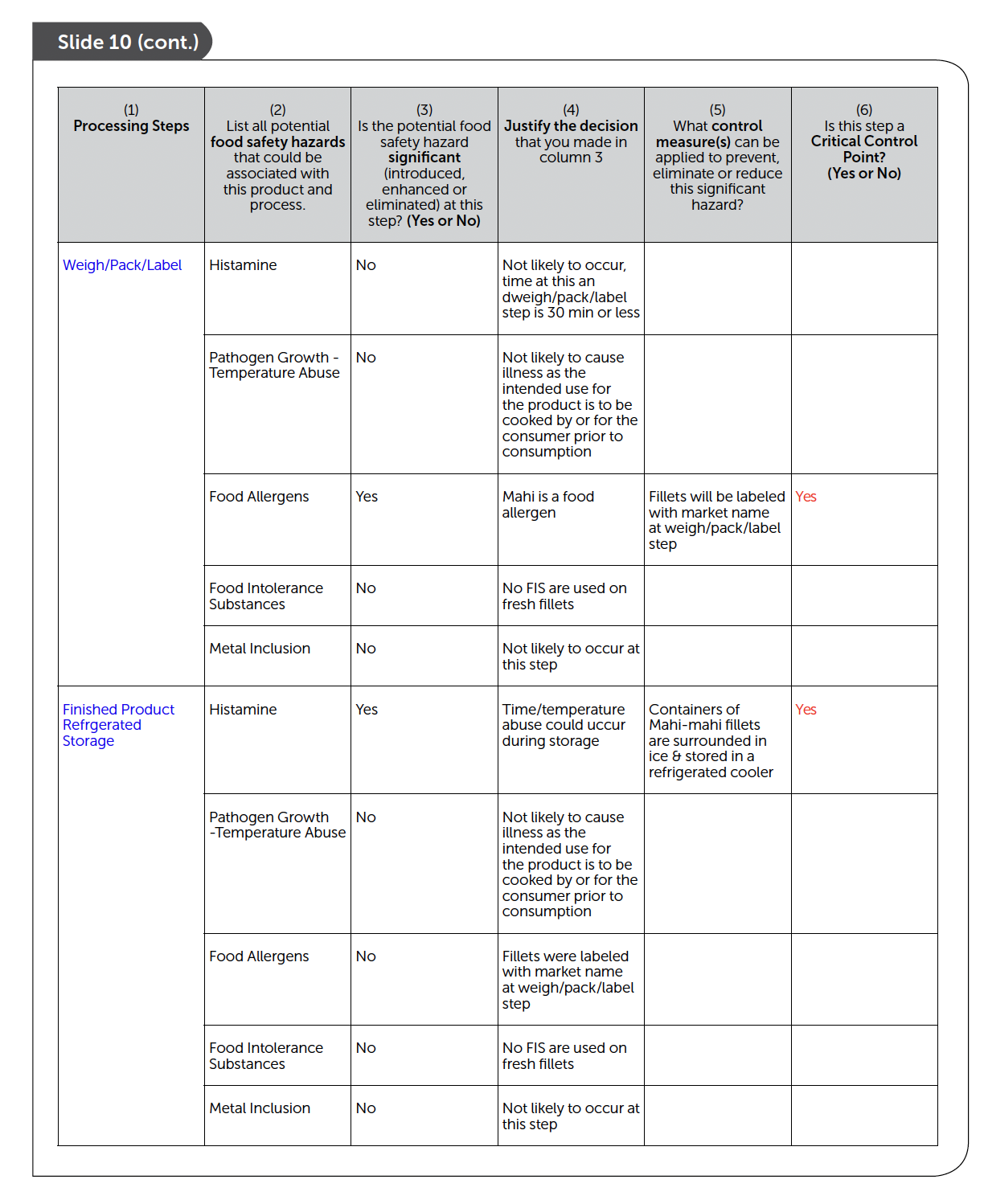 Hazard here
CCP later
116
End Chapter 6:	Principle 2  
Determine Critical Control Points
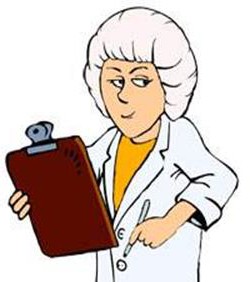 Got it ?
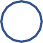 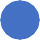 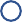 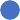 117
Principle 3: Establish Critical Limits
Slide 1
In this chapter you will learn:
•Definition of critical limit.
•How to determine critical limits for a CCP.
•The relationship between critical limits and operating limits.
•Use of the HACCP plan form.
118
What’s is a Critical Limit?
Slide 2
Definition:
Critical Limit: A maximum and/or minimum value to which a biological, chemical or physical parameter must be controlled at a CCP to prevent, eliminate or reduce the occurrence of a food safety hazard to an acceptable level.
119
Sources & Examples	…
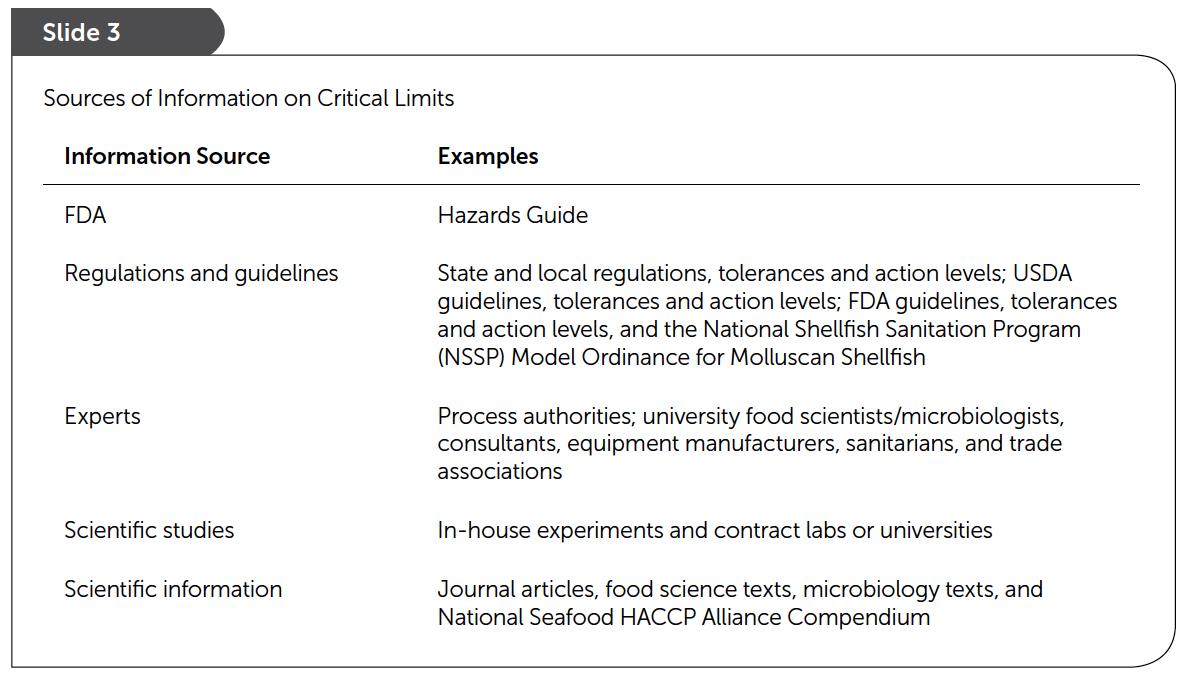 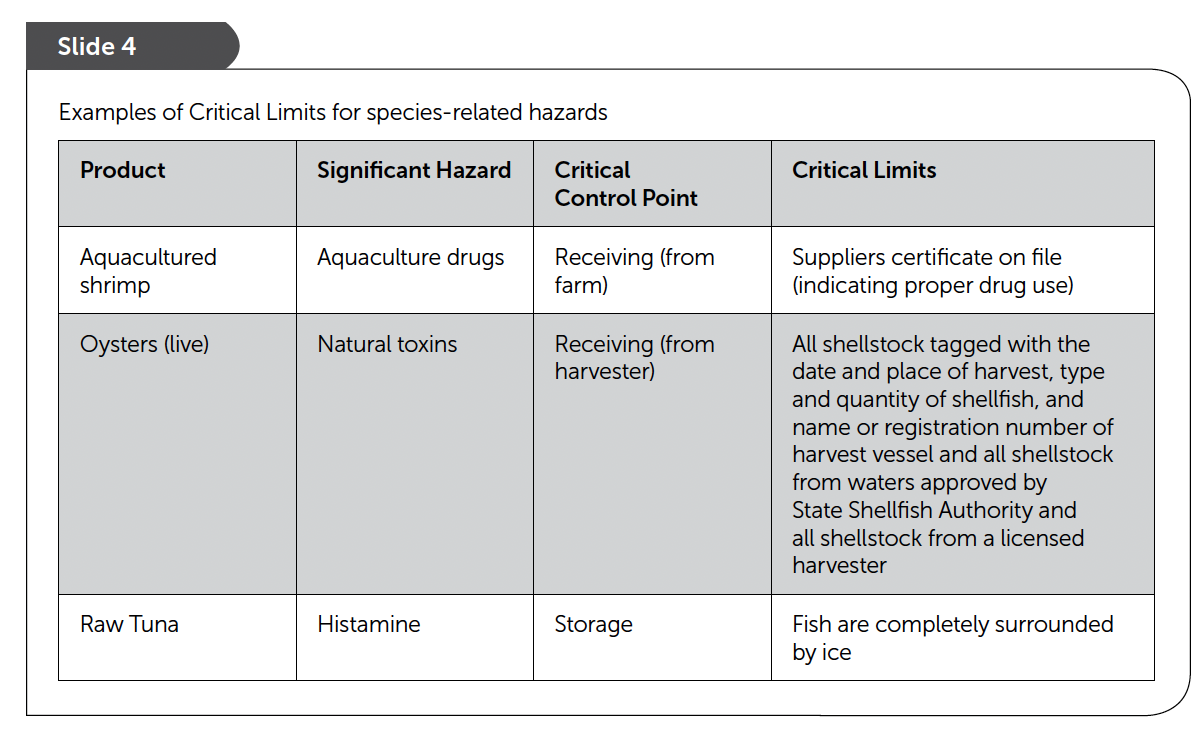 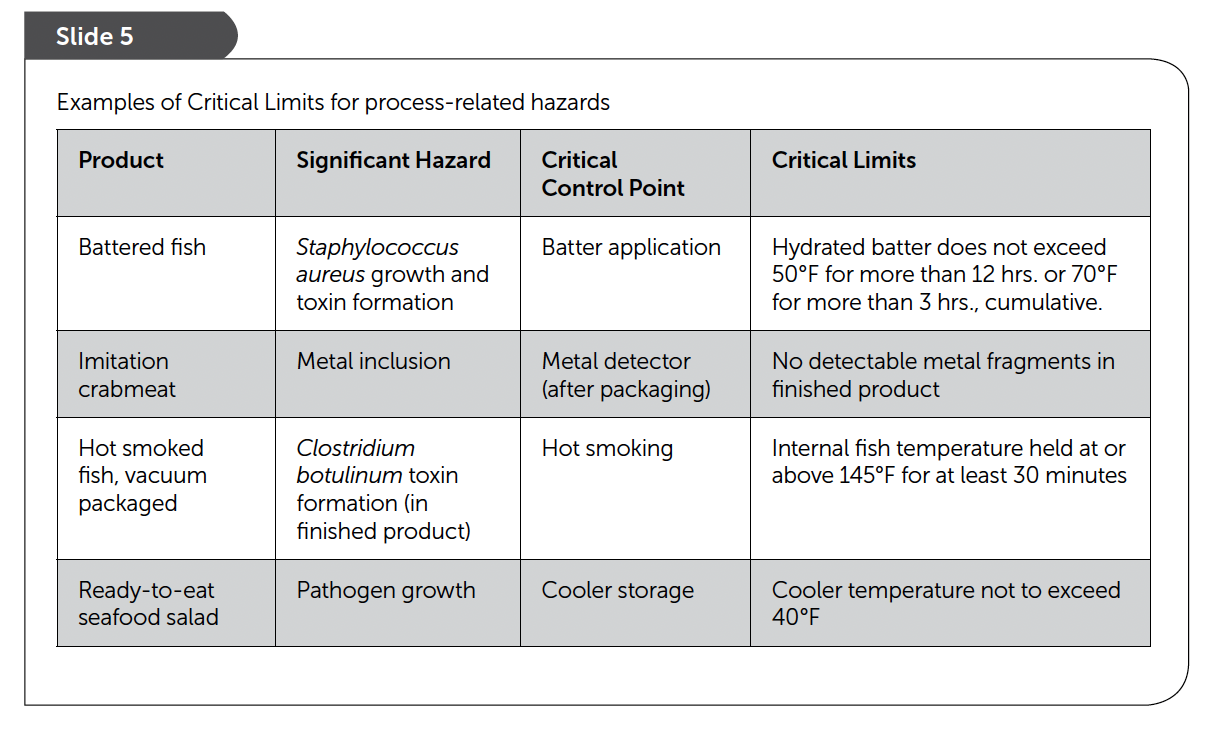 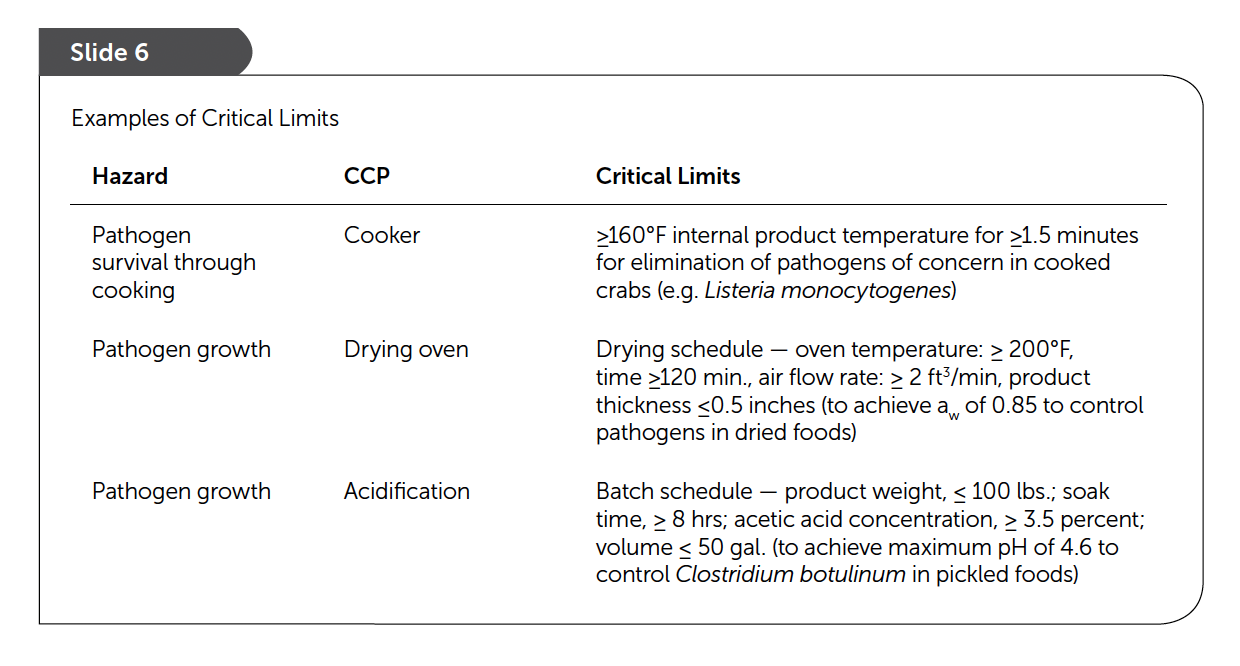 120
Options and details…
Slide 8
Slide 7
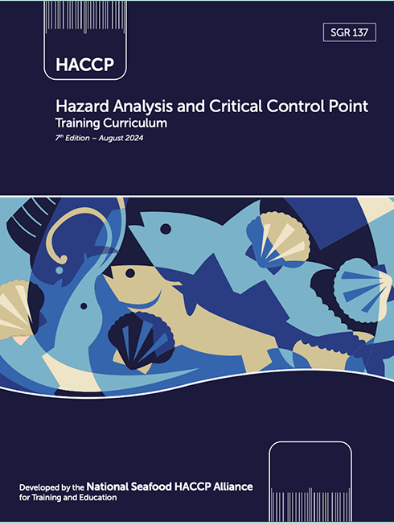 Option No. 1
Product: Fish cakes
Hazard — pathogen survival through cooking CCP — fryer
Critical limit — no pathogens detected
see pages  112-113
Option No. 2
Product: Fish cakes
Hazard — pathogen survival through cooking
CCP — fryer
Critical limit — minimum internal temperature of 165°F for 36 seconds
121
Options and details…
Slide 7
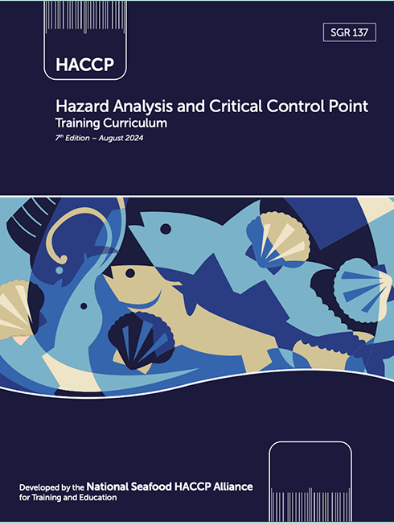 Option No. 3
Product: Fish cakes
Hazard —pathogen survival 
CCP — fryer
Critical limit — minimum fryer oil temperature of 350°F Critical limit — maximum fish cake thickness of ¾ inch Critical limit — minimum cook time in the oil of two minutes
see pages  112-113
122
Using Operating Limits
Slide 10
Definition:
Operating Limits: Criteria that are more stringent than critical limits and that are used by an operator to reduce the risk of a deviation.
123
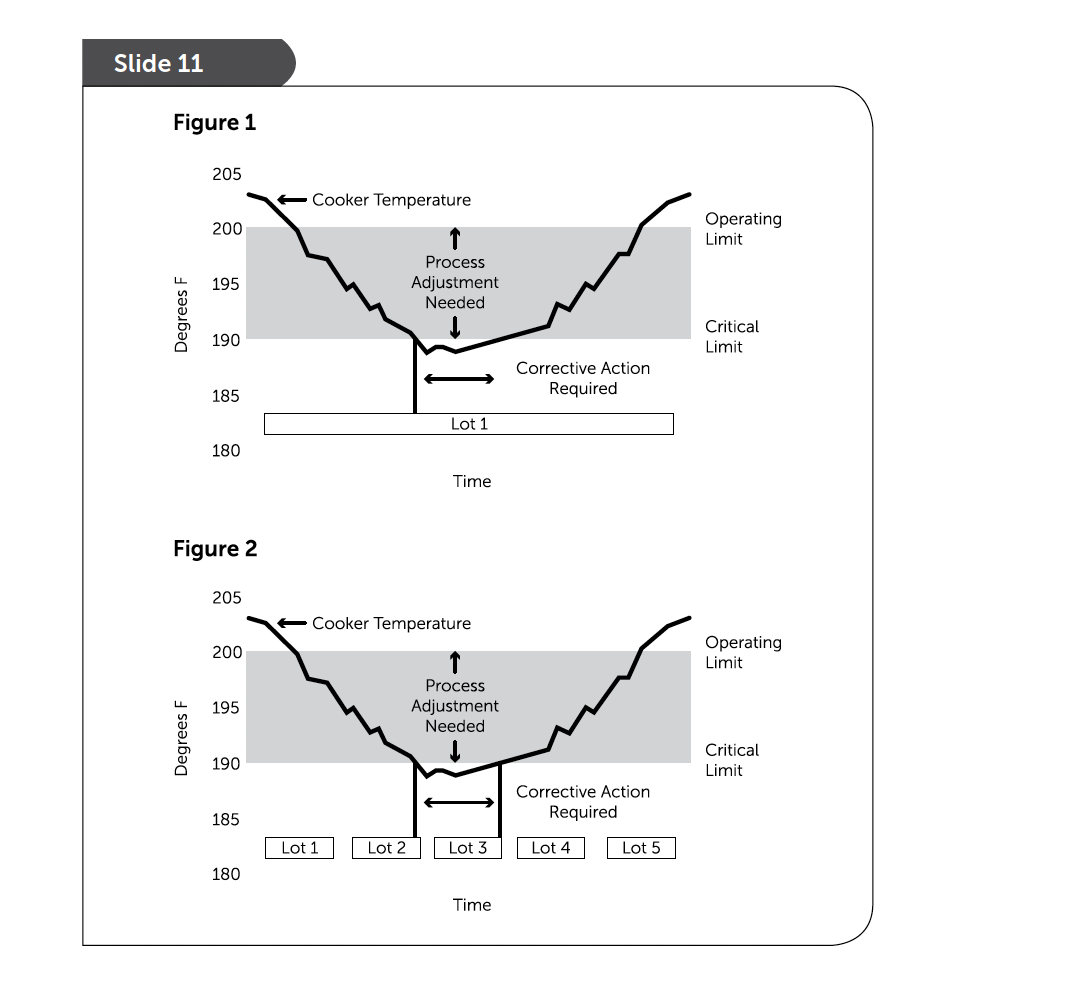 Using ‘Lot’
Designations
Page 115
124
Critical Limits should be specified  in the written HACCP Plan
Slide 12
Blank HACCP Form
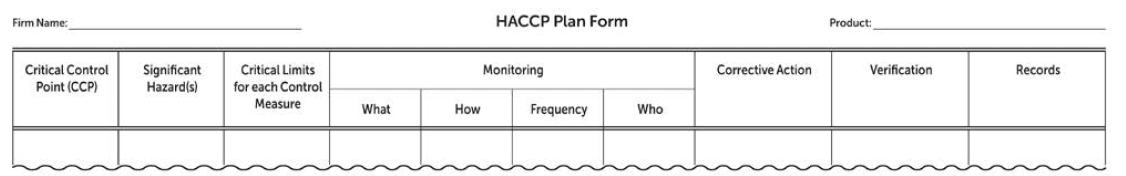 125
Optional HACCP Plan Forms
(both must contain same information)
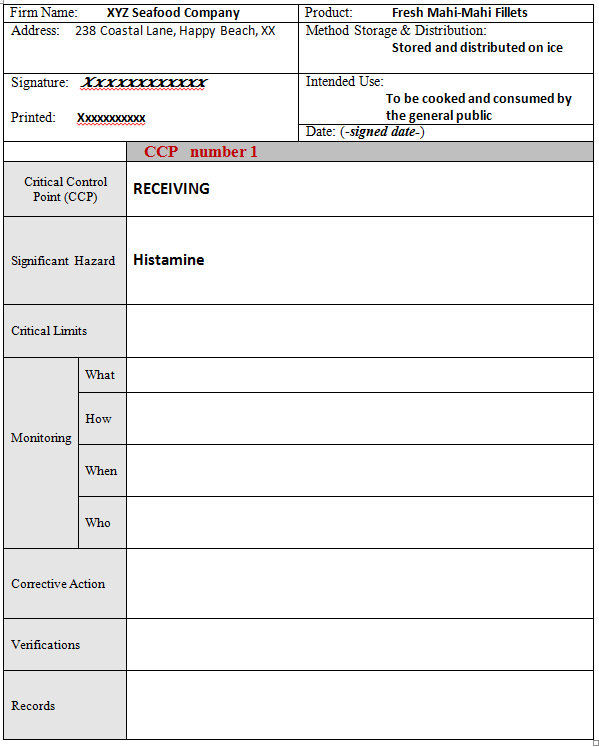 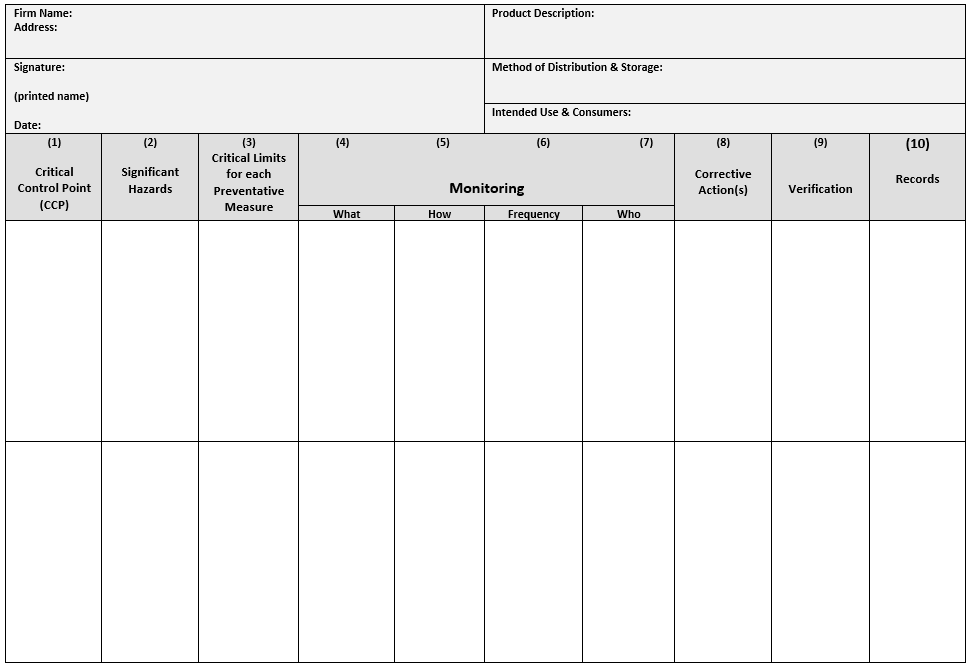 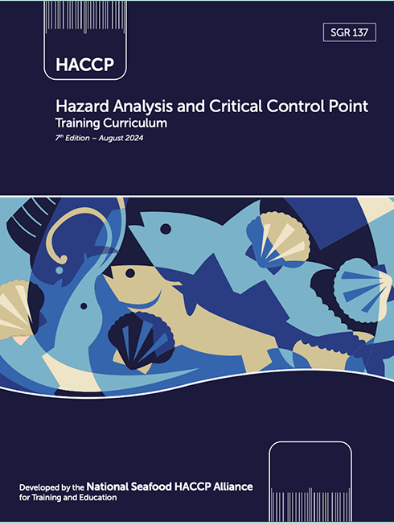 Portrait
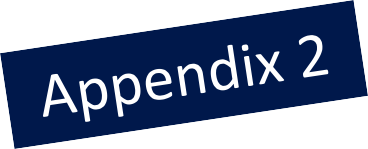 Landscape
126
Expected Information in all	HACCP Plans
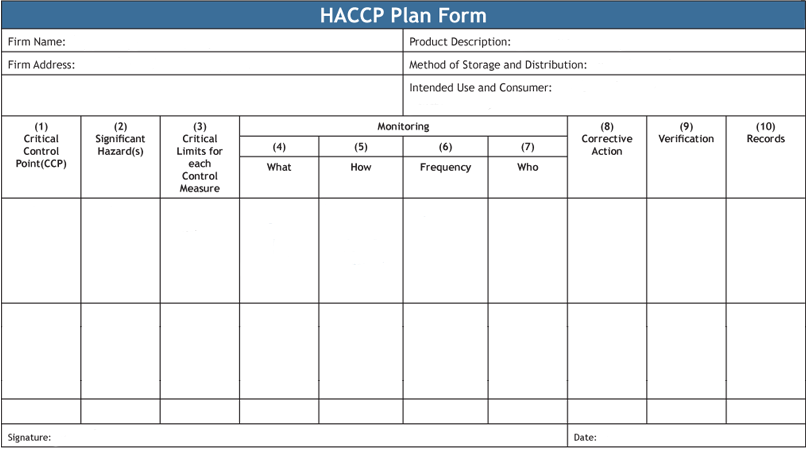 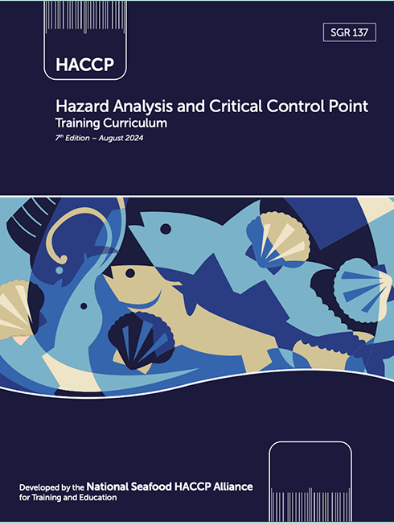 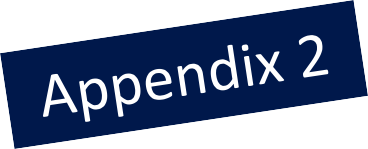 127
Building a HACCP Plan Form for each CCP
Hazard Analysis Worksheet
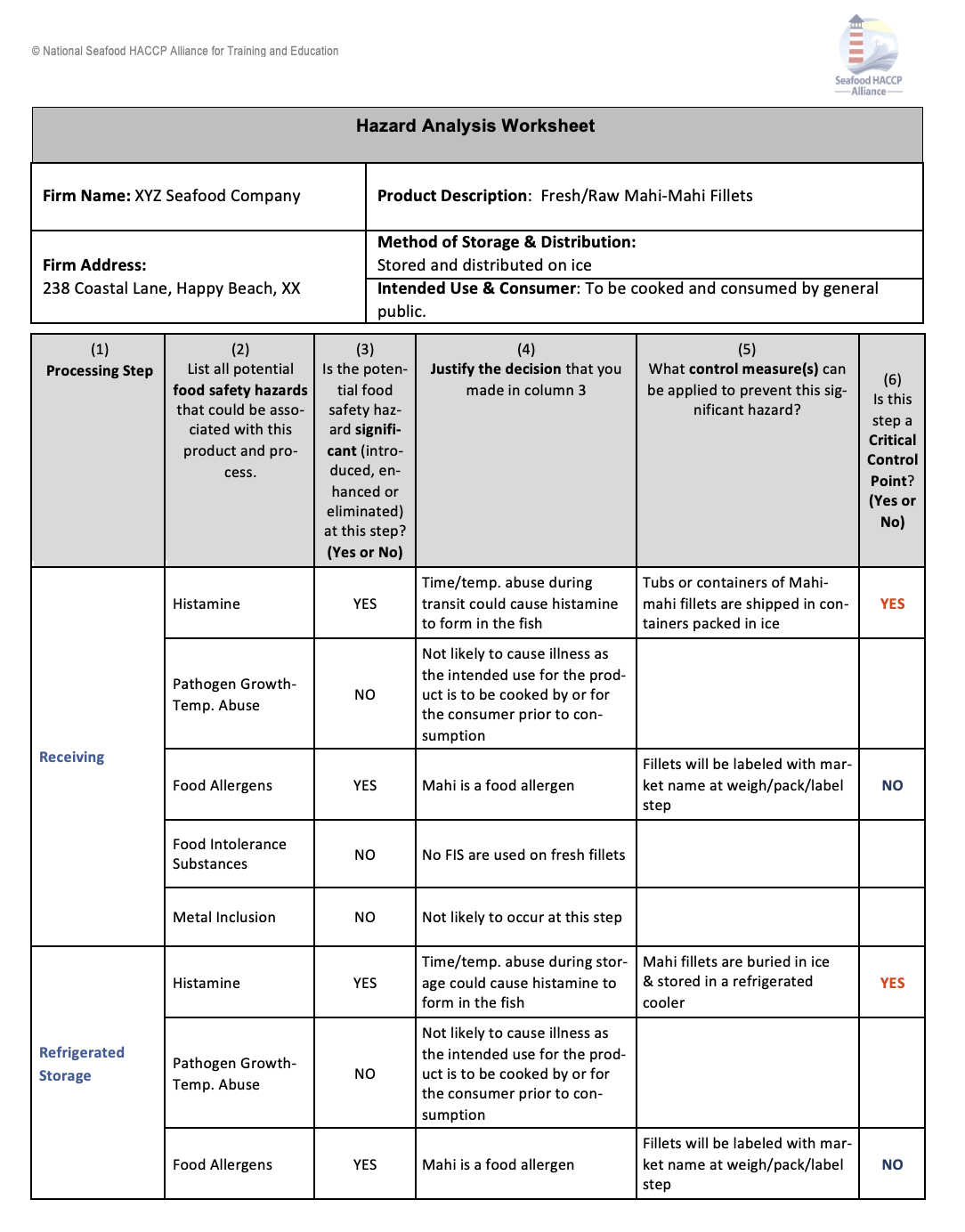 HACCP Plan From
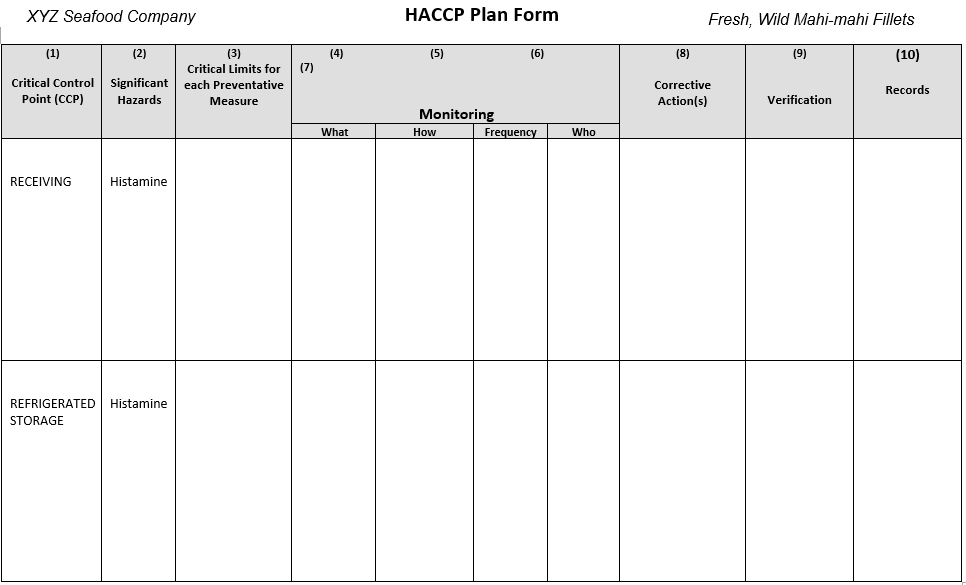 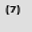 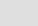 Column 1 & 2: List all  of the identified CCPs  and identified hazards
128
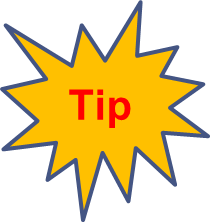 Recommended Critical Limits
REMINDER: The FDA Guide  contains control strategies  with recommended CL’s

Processors may select alternative CL’s  ‘however’ equivalent effectiveness MUST be demonstrated and documented
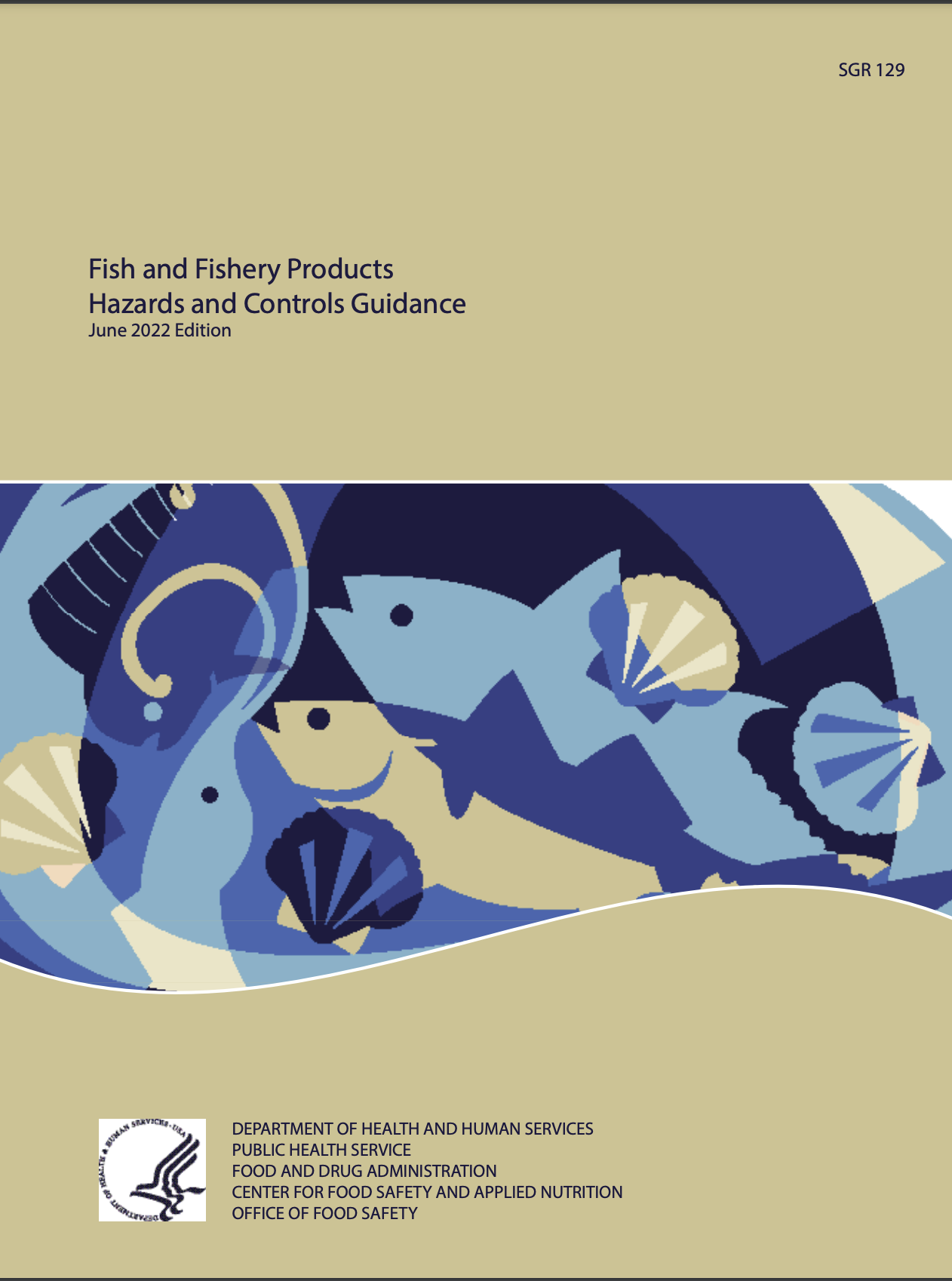 129
Select a Control Strategy
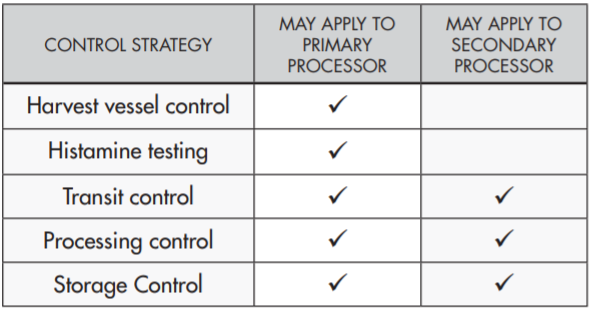 CONTROL STRATEGYselected from the FDA Guide

   CCP – Receiving
   Hazard - Histamine
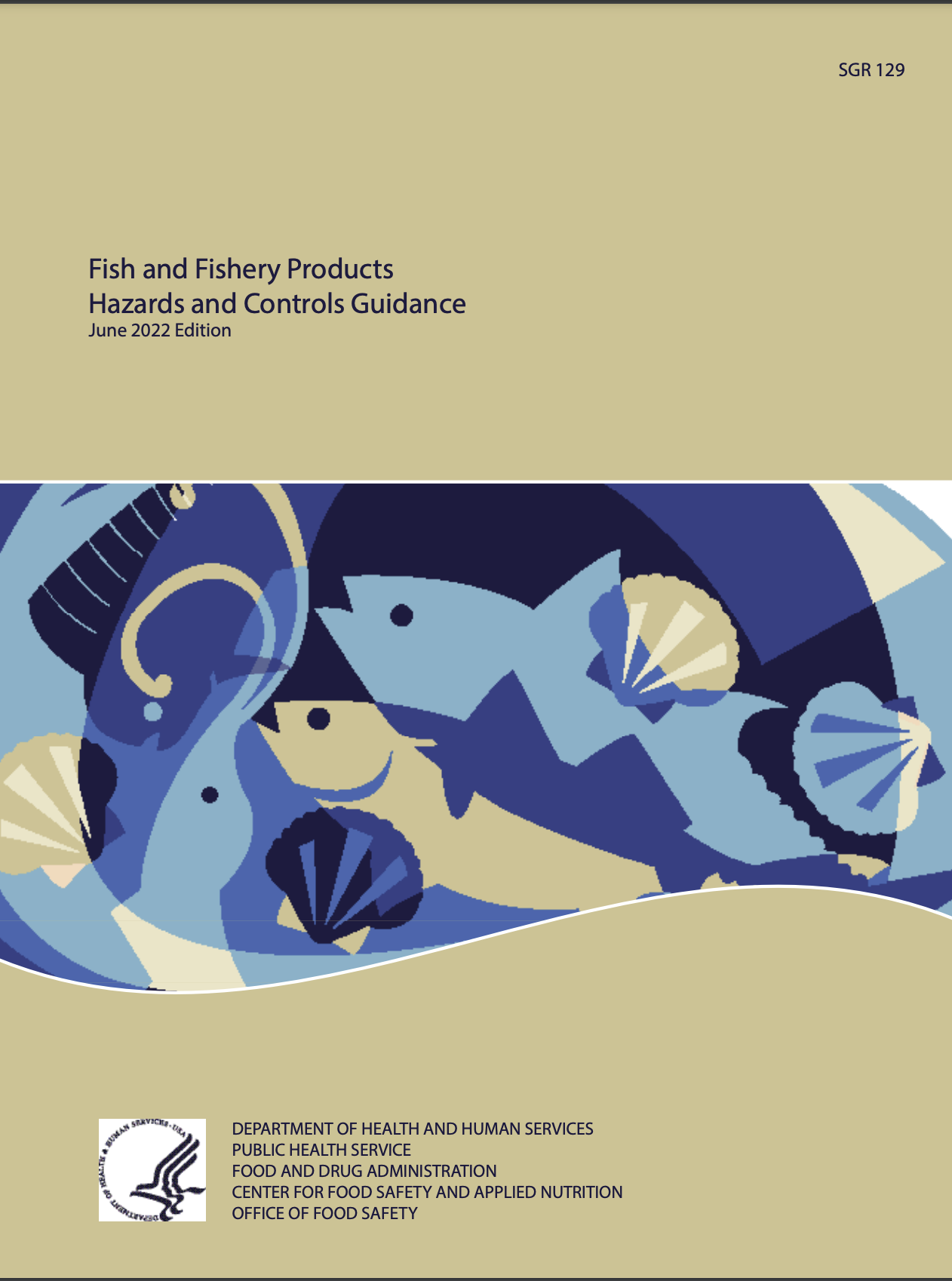 CHP 7
130
Proceed through the  selected Control Strategies
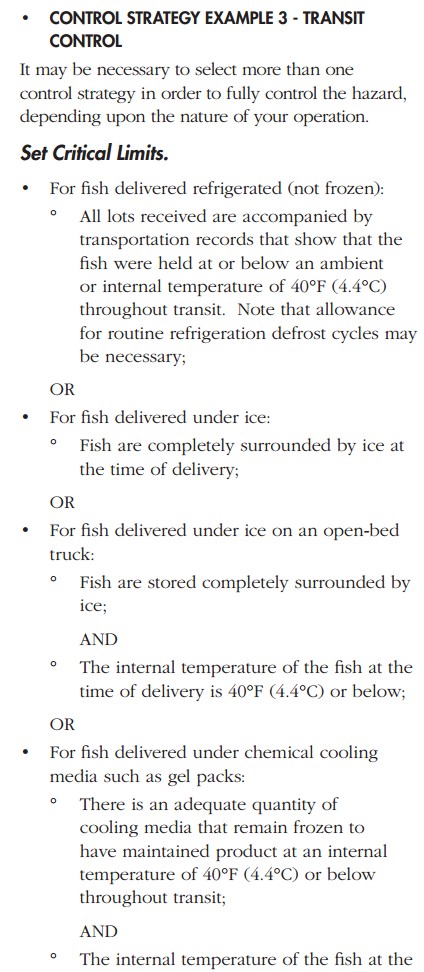 Note all listed options to  suit different situations

When applicable, there can  be different strategies for
primary vs. secondary processors

Note the details associated with OR’s and AND’s
131
Select the best control to situation and assure effective control for the potential hazard
TRANSIT CONTROL CRITICAL LIMITS
Transit temperature records, or
Completely surrounded by ice on delivery, or
Use of ice; AND internal fish temperature, or
Frozen gel-packs; AND internal fish temperature, or
Transit time (< 4 hours); AND internal fish temperature
Notice ‘ORs & ANDs ’
Tip
132
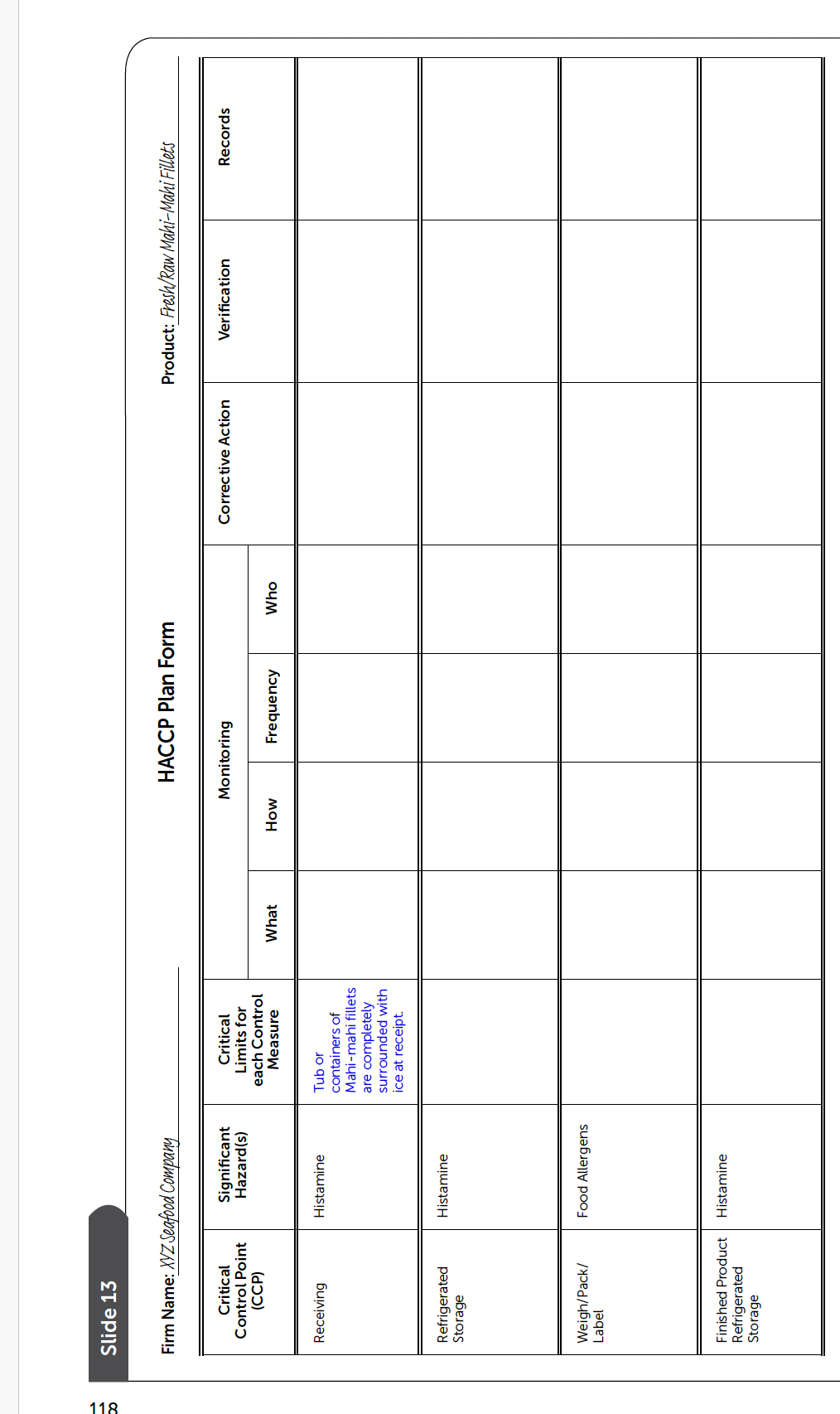 HACCP Plan for XYZ Seafood Company
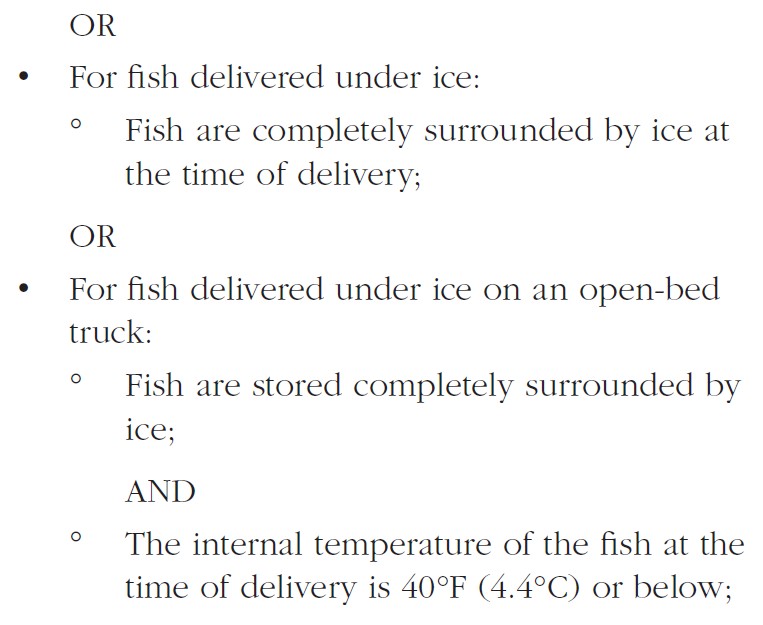 FDA Guide, Chapter 7
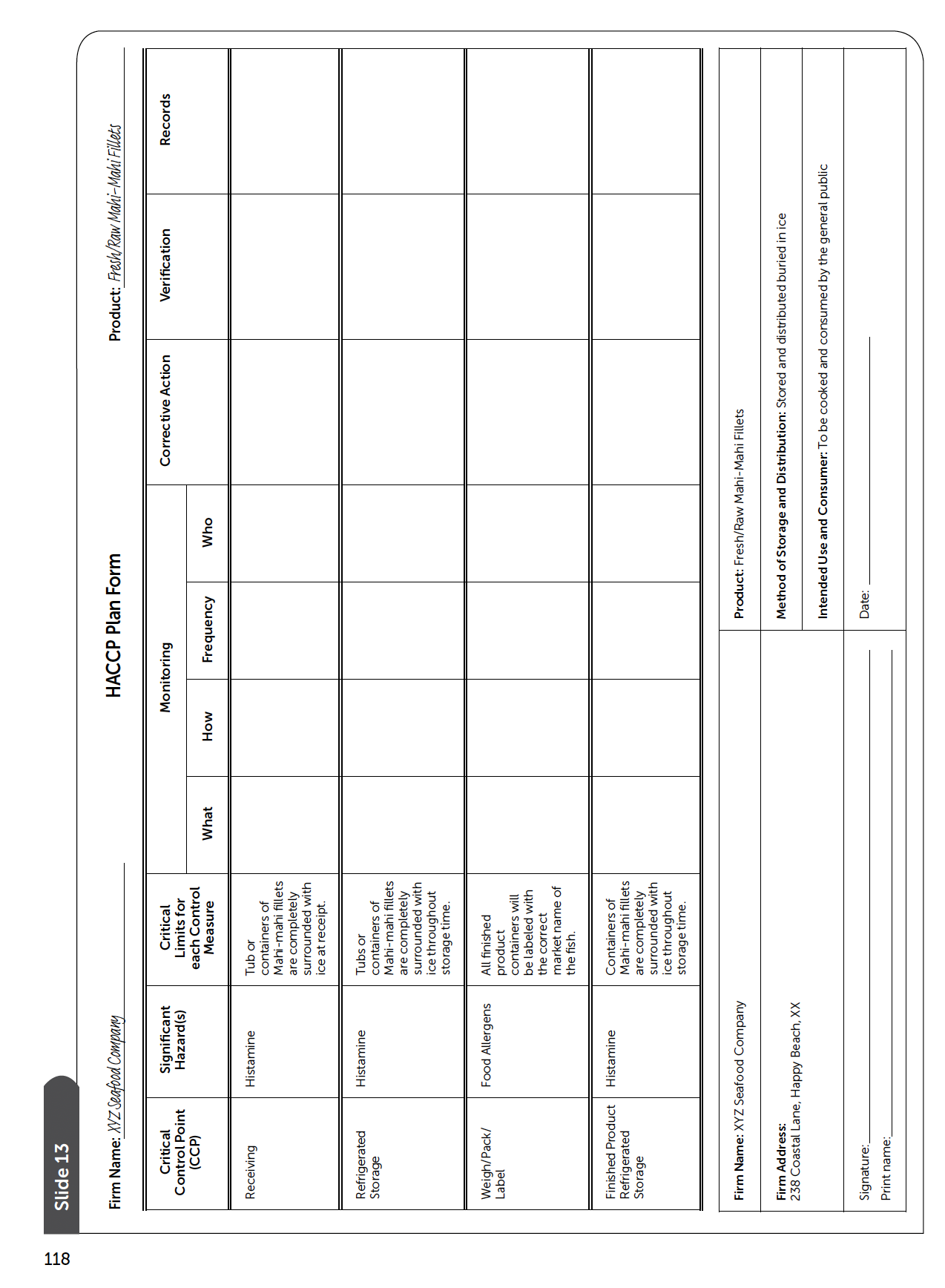 HACCP Plan for XYZ Seafood Company
Critical Limits based on  recommendations in the  FDA Hazards Guide
134
End Chapter 7:Principle 3
Establish Critical Limits
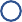 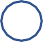 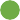 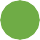 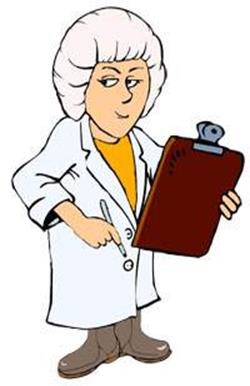 Want some more ?
135
Principle 4: Critical Control Point Monitoring
Slide 1
In this chapter you will learn:
•Definition of monitoring,
•Purpose of monitoring,
•Design of a monitoring system,
•Methods and equipment for monitoring critical limits.
136
What is a Monitoring?
Slide 2
Slide 3
Definition:
Monitoring: A planned sequence of observations or measurements to assess whether a CCP is under control and to produce an accurate record to demonstrate that critical limits have been met.
Purpose of Monitoring
•To ensure that a critical limit is met,
•To provide documentation that critical limits have been met,
•To identify when there is loss of control (a deviation occurs at a CCP).
137
4 required parts for proper MONITORING
Slide 4
Elements of Monitoring
•What will be monitored?
•How will monitoring be performed?
•What is the frequency of monitoring?
•Who will conduct the monitoring?
Who ?
How ?
When ?  (frequency)
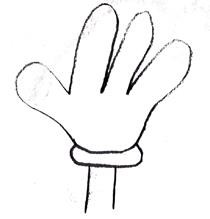 What ?
138
What?
Slide 5
What will be monitored?
A measurement or observation to assess if the CCP is operating within the critical limit.
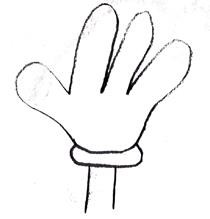 What ?
139
How?
Slide6
How will monitoring be performed?
•Measurements (quantitative critical limits) or observations (qualitative critical limits).
•Needs to be real-time and accurate.
How ?
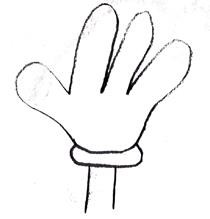 140
When?(frequency)
Slide 7
What is the frequency of monitoring?
•Monitoring frequency should be sufficient to ensure that the critical limit is met.
•Monitoring frequency can be non-continuous or continuous.
What? (frequency)
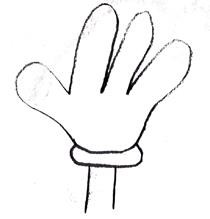 141
Who?
Slide 8
Who will monitor?
Person(s) trained to perform the specific monitoring activity and/or a continuous monitoring device.
What? (frequency)
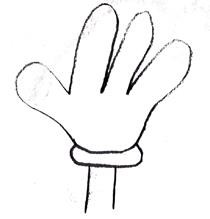 142
Monitoring requires training
Slide 9
Those responsible for monitoring a CCP should
•Be trained in the CCP monitoring techniques.
•Fully understand the importance of CCP monitoring.
•Have ready access to the monitoring activity.
•Accurately report each monitoring activity.
•Immediately report critical limit deviations.
143
Monitoring examples
Slide 10
Monitoring Example:
•	Time and temperature of process
•	Time and internal temperature combinations
•	Water activity (aw)
•	pH
•	Internal product temperature
•	Salt concentration in brine
•	Metal inclusion screening
144
Monitoring equipment examples
Slide 11
Examples of monitoring equipment
•thermometers	       	
•recorder charts
•clocks
•pH meters
•water activity meters
•data loggers
•metal detectors
•salometer
145
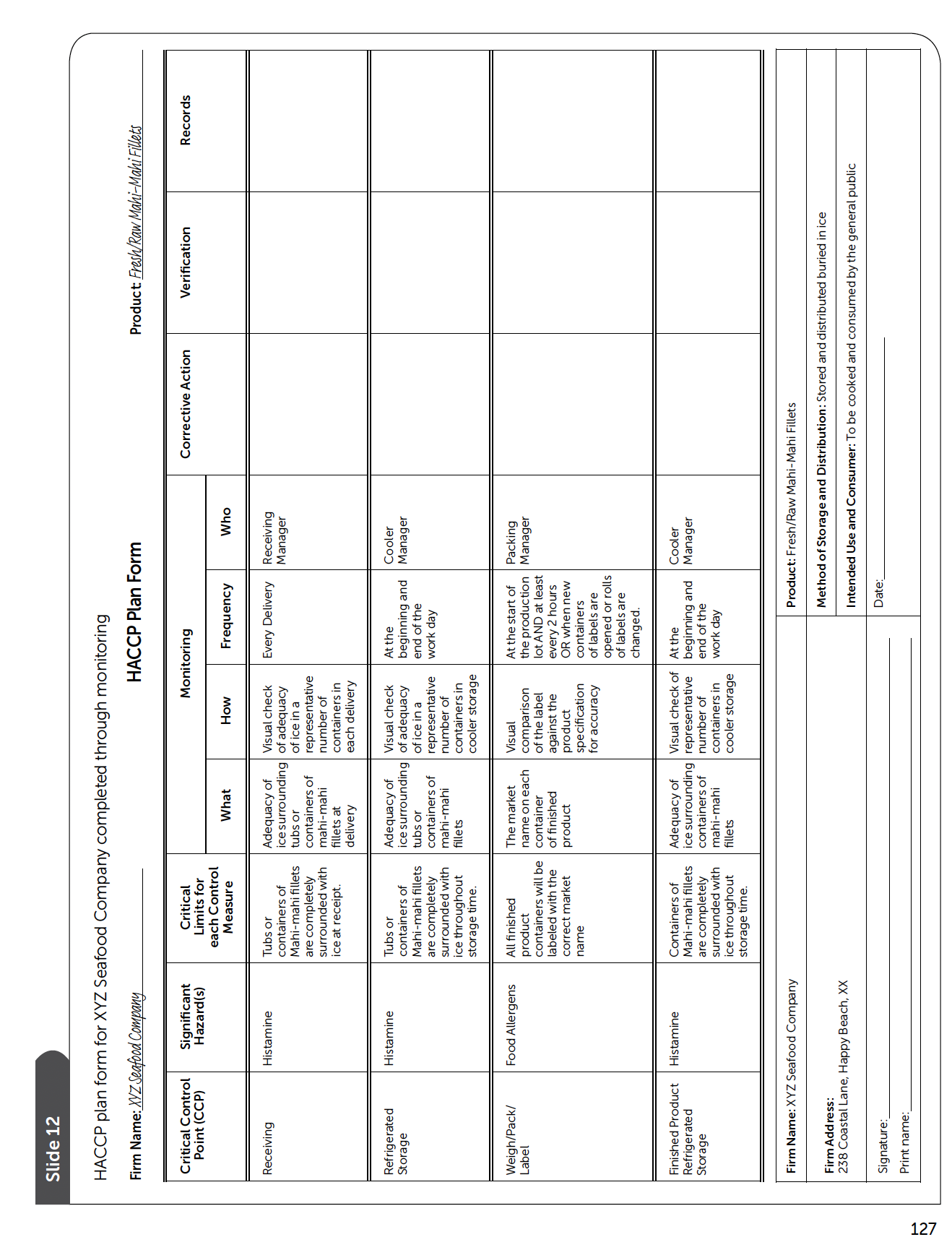 Monitoring for XYZ Seafood Company
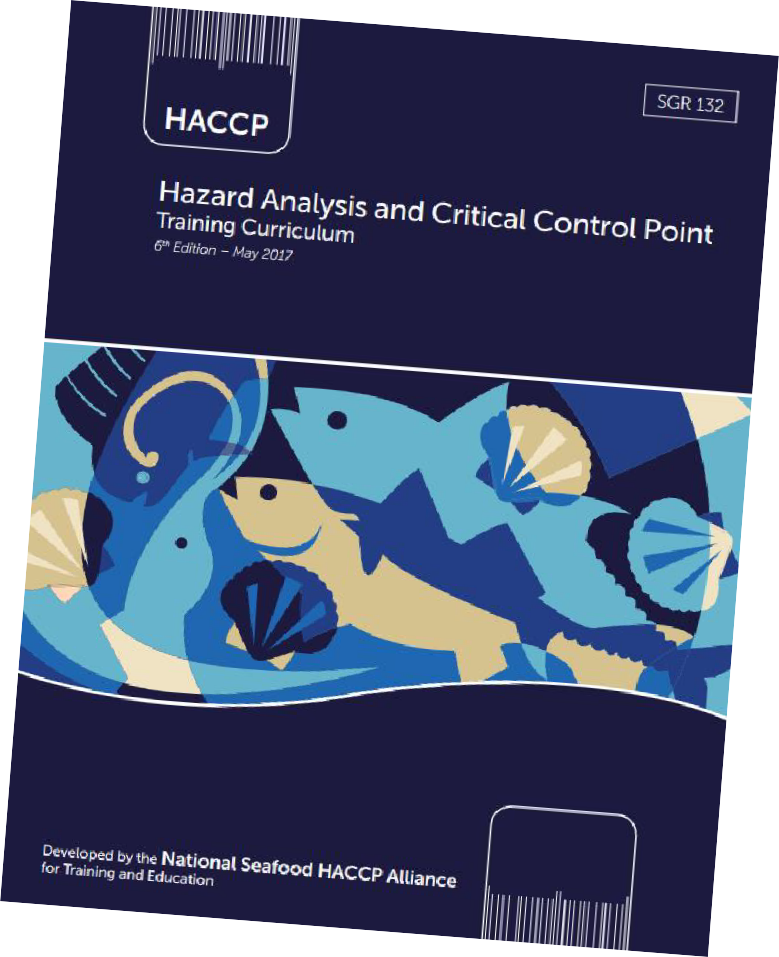 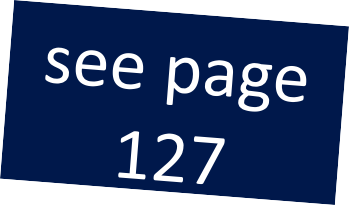 146
End Chapter 8:Principle 4
Monitoring
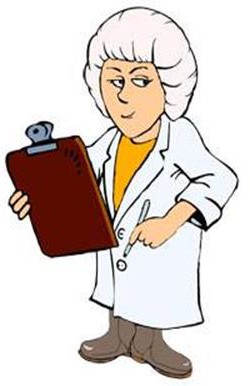 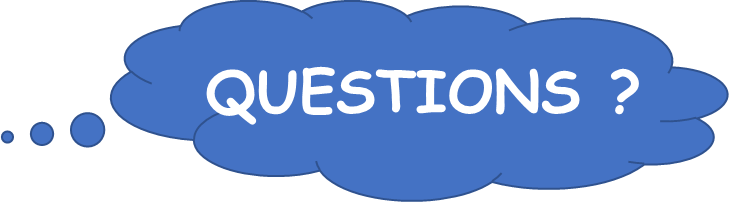 Principle 5: Corrective Actions
Slide 1
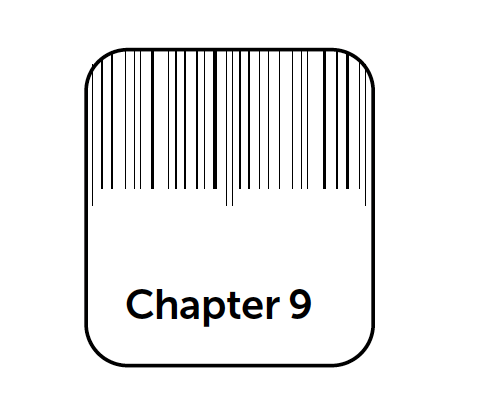 In this chapter you will learn:
•The definition of corrective actions,
•Procedures for corrective actions, and
•Record-keeping requirements for corrective actions.
148
Slide 2
Slide 3
What are Corrective Actions
Definition:
Corrective Action: Procedures to be followed when a deviation occurs.
Predetermined corrective actions are recommended.
149
Slide 4
Corrective action components
Corrective action components:
1)identify the product that was produced during the process deviation, evaluate its safety and determine its disposition.
2)Correct and eliminate the cause of the deviation and restore process control.
Identify involved product
Assess safety and product disposition
Correct the problem
Restore control
150
Slide 5
Is the involved product safe?
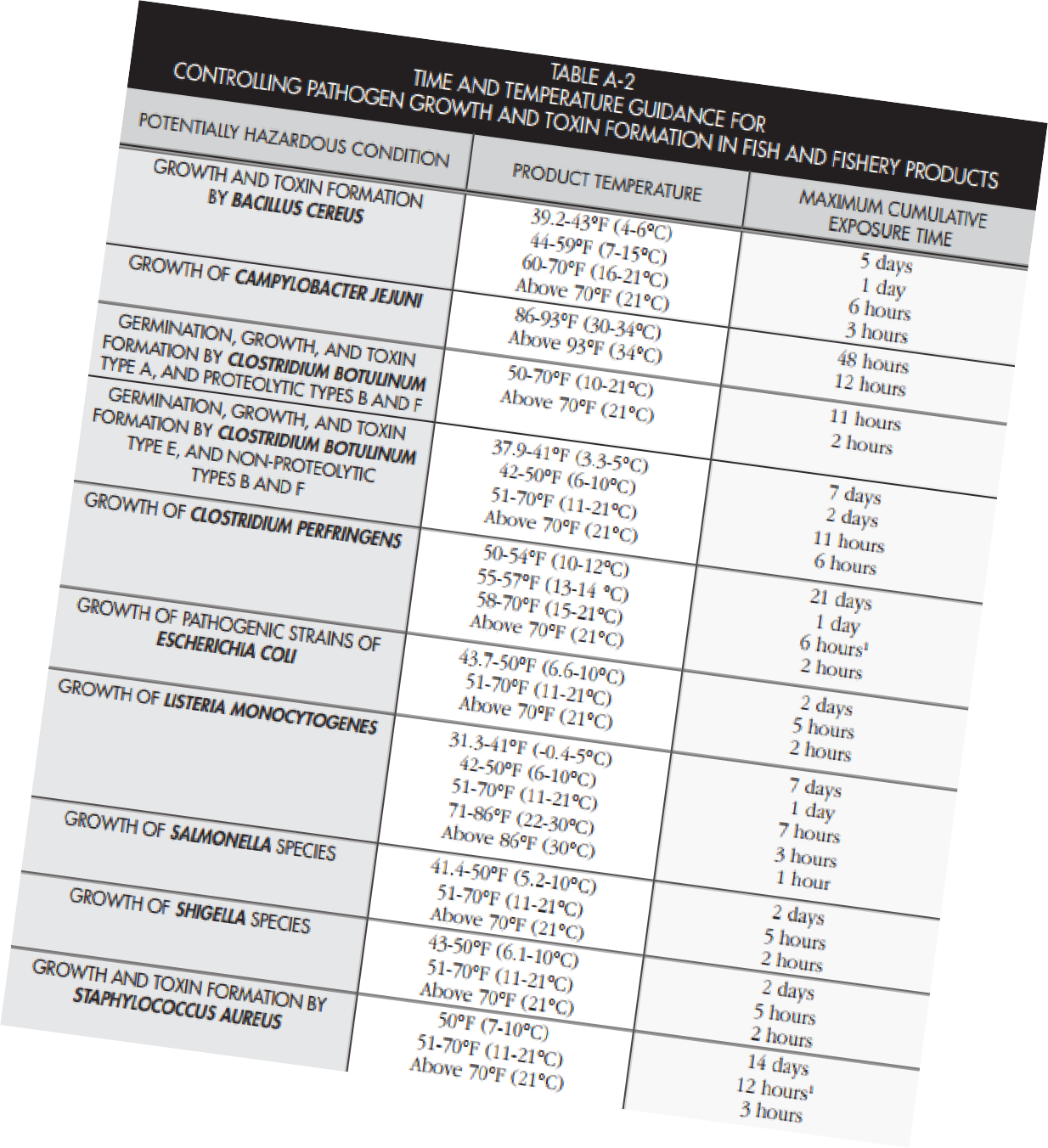 Tools to help evaluate product safety:
•Food Safety Experts
•Production monitoring data/records
•NSSP Shellfish Model Ordinance
•Hazards Guide
-Appendix 4: Pathogen Tables
-Appendix 5: Guidance Levels
•Laboratory testing
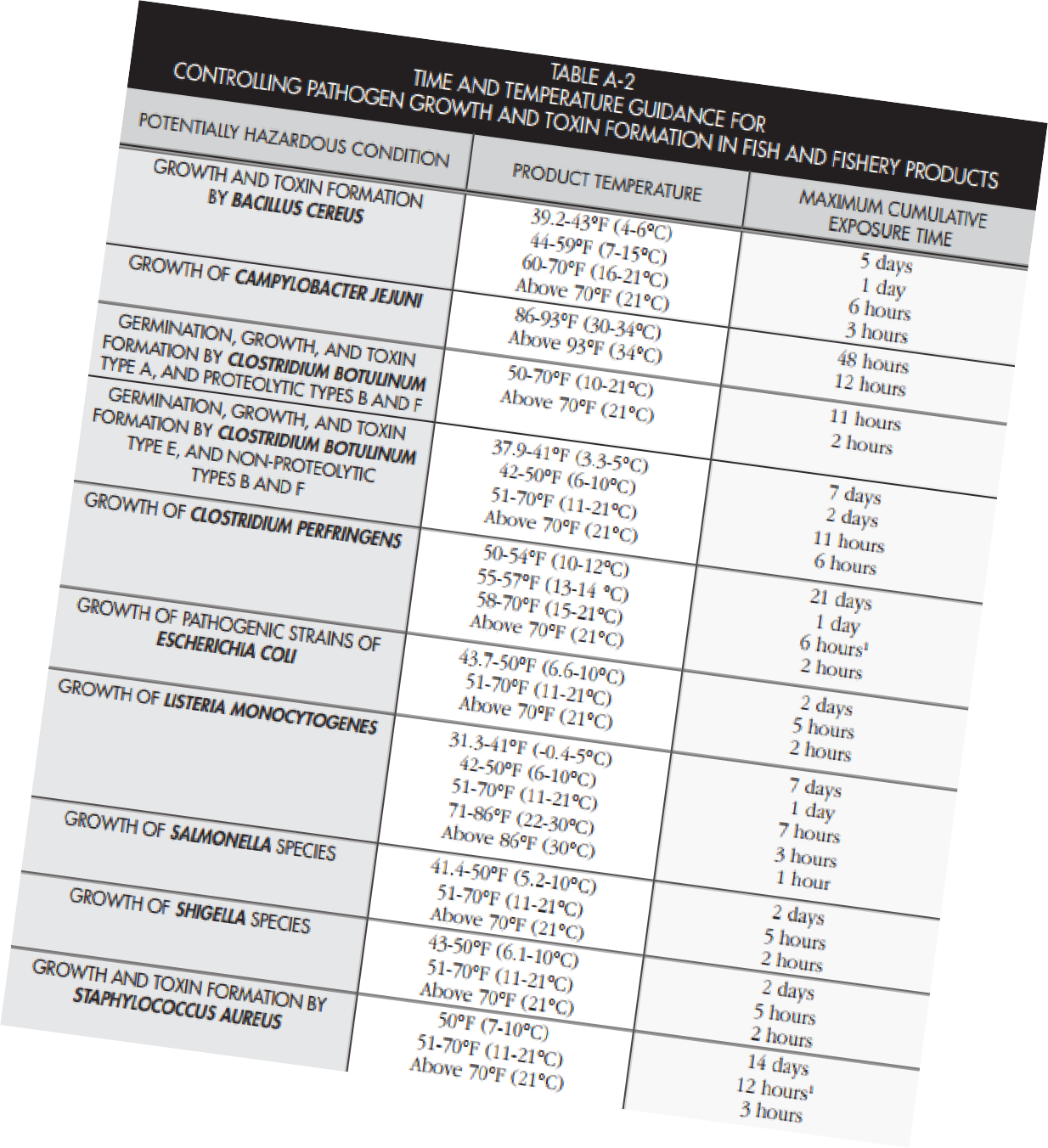 Helpful Sources:
FDA Guide-Appendix 4
151
Slide 6
Slide 7
Is the involved product safe?
Steps to determine the disposition of the product:
Step 1: Determine if the product presents a safety hazard.
Step 2: If no hazard exists, the product may be released.
Step 3: If a potential hazard exists, determine if the product can be:
c)Reworked/reprocessed, or
d)Diverted for a safe use.
Step 4: If a food safety hazard does exist, the product must be rejected or destroyed
Corrective actions must identify the cause of the deviation and restore process control.
152
Using the FDA Guide for CA’s
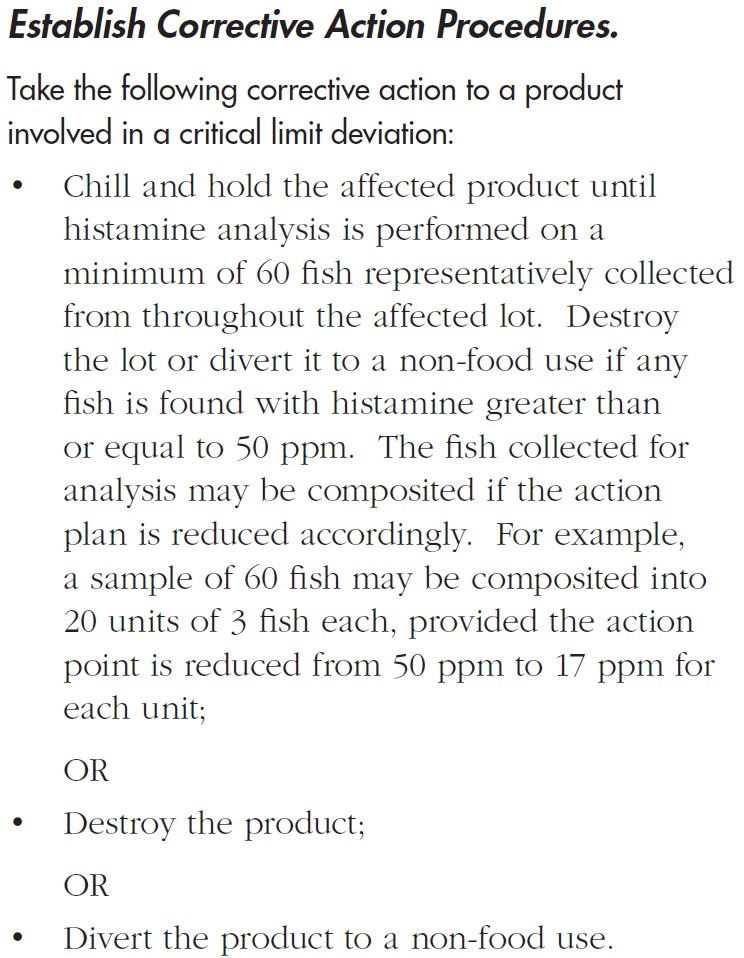 Optional CA’s





In some cases, the final  option to reject or destroy  product is more logical than  trying to produce evidence  for other options
FDA Guide Example Chapter 7, page 143
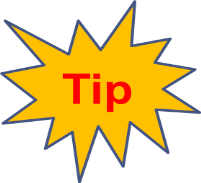 153
Slide 8
Information for documenting Corrective Actions
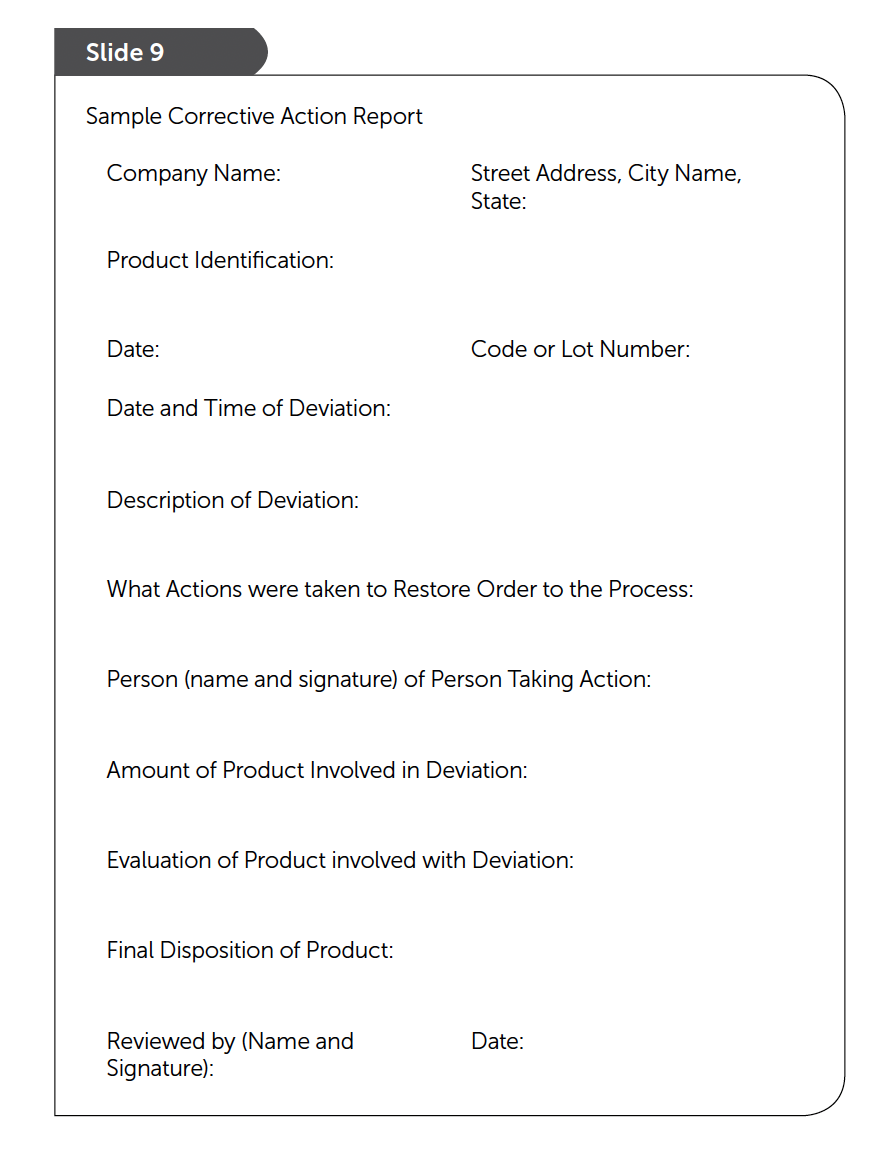 Corrective actions must be documented to indicate the safety status and consequences for the products and process involved.
Page 133
154
Example Corrective ActionsSee pages 134 & 135
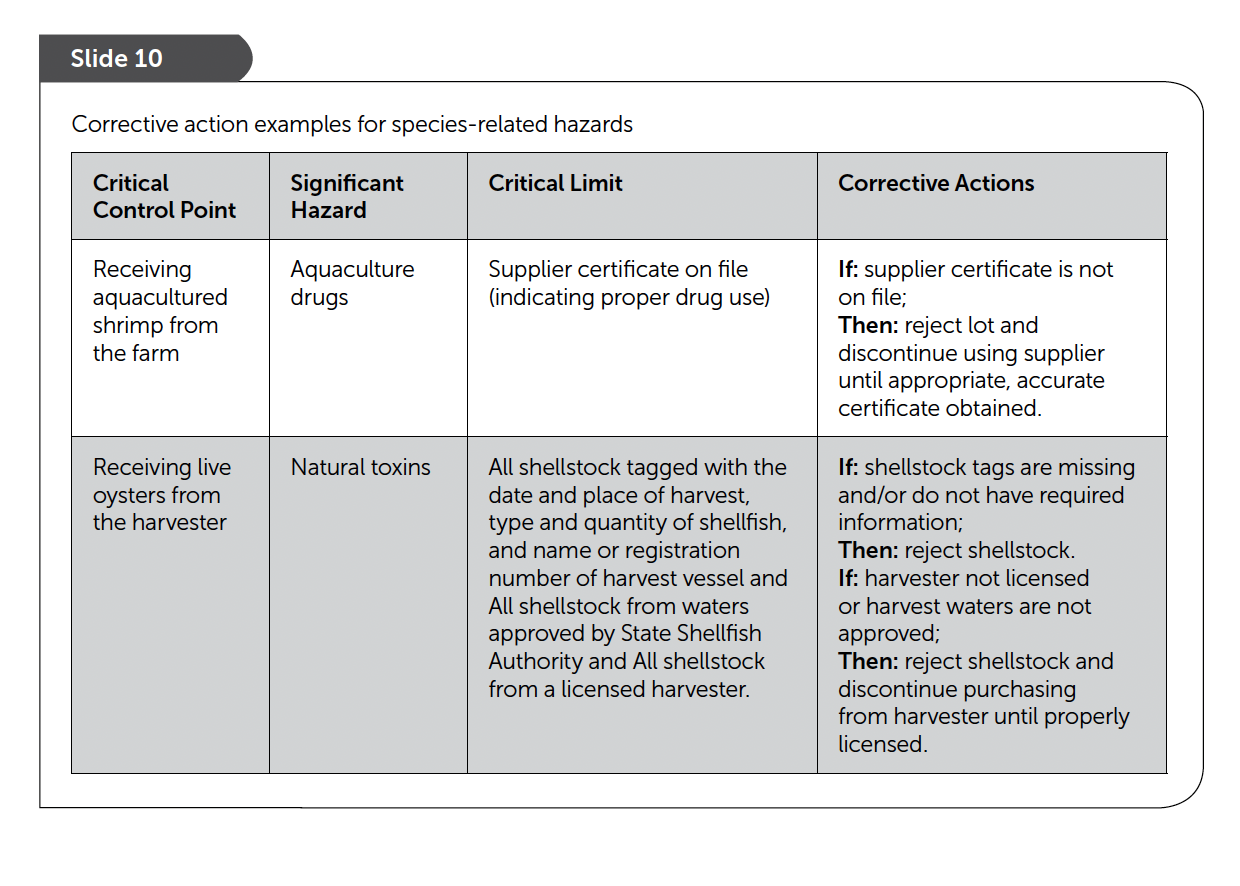 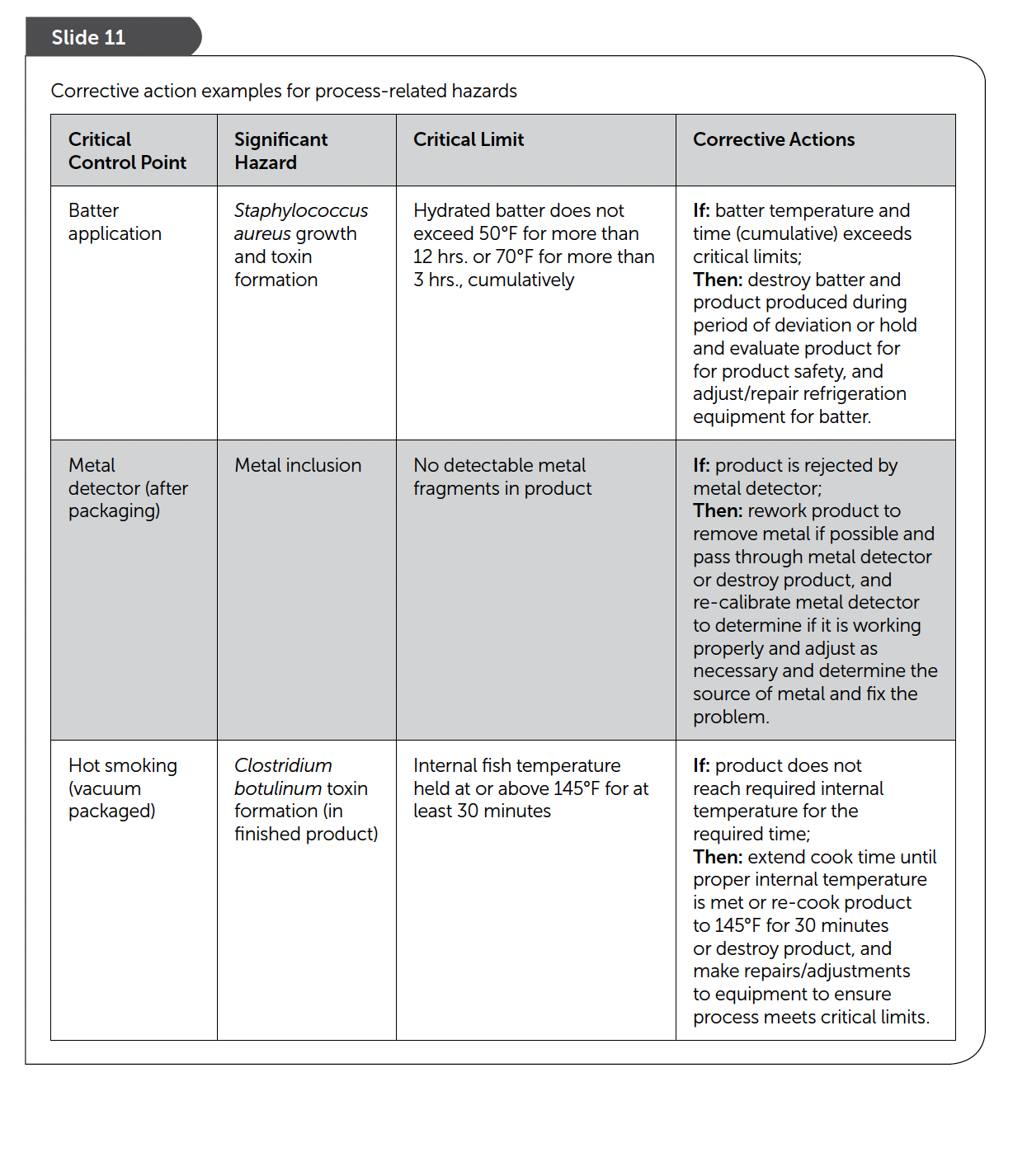 155
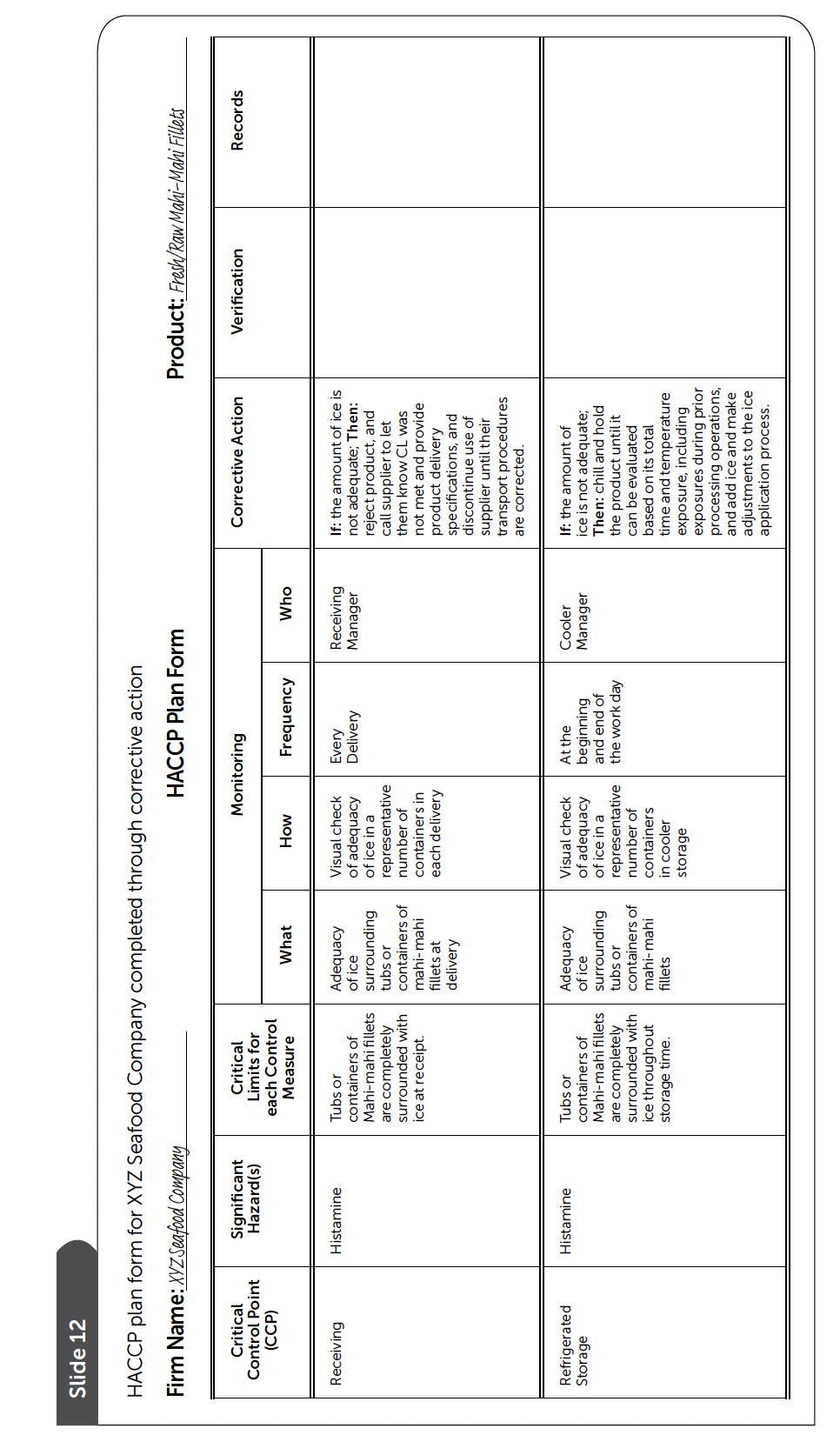 Corrective Actions for XYZ Seafood Company
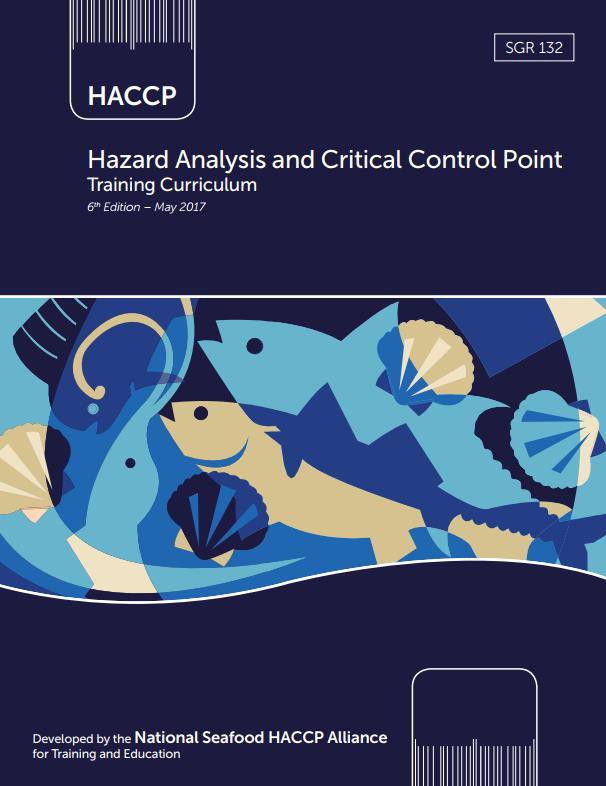 see page  138-139
156
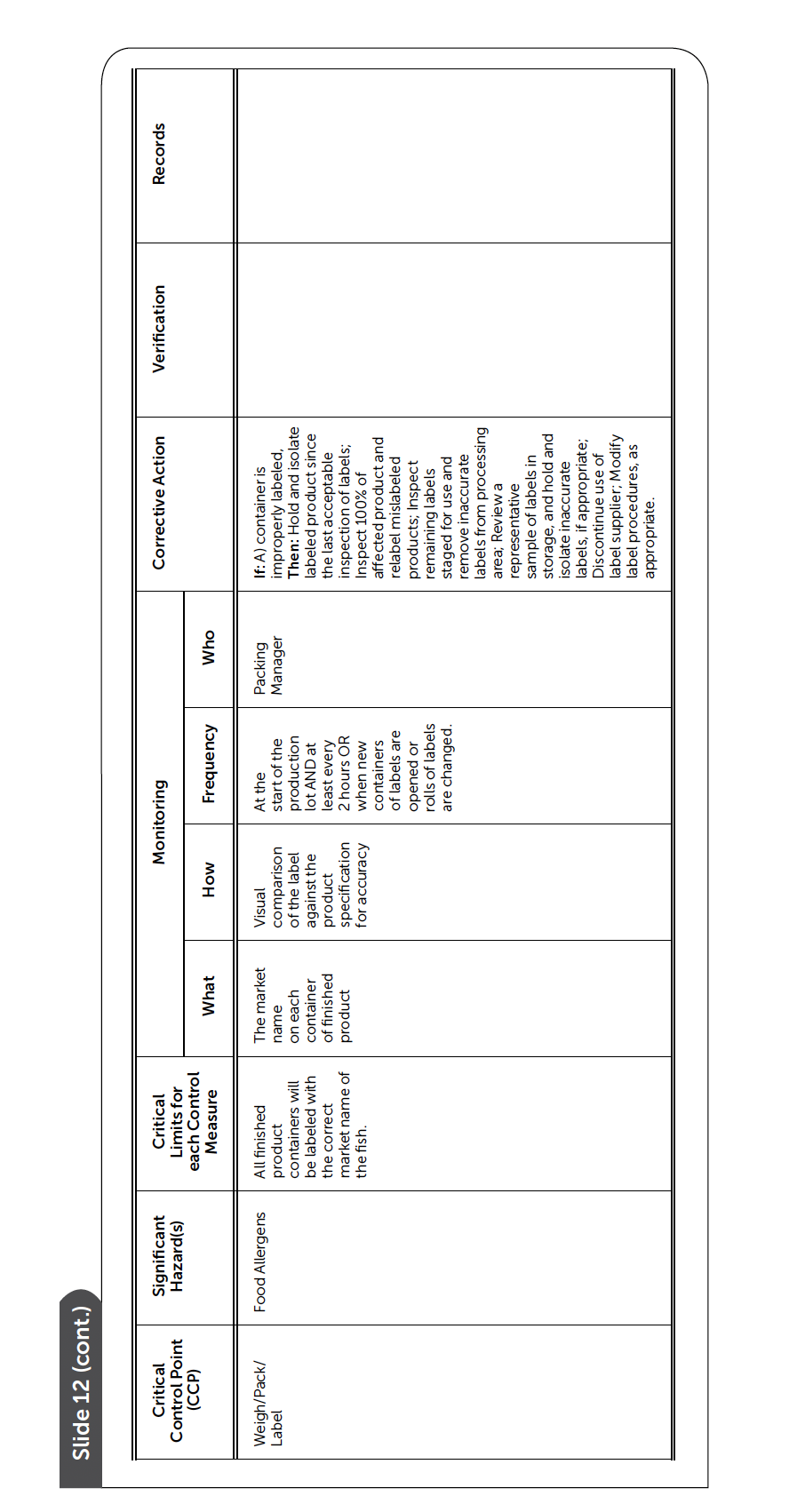 Corrective Actions for XYZ Seafood Company
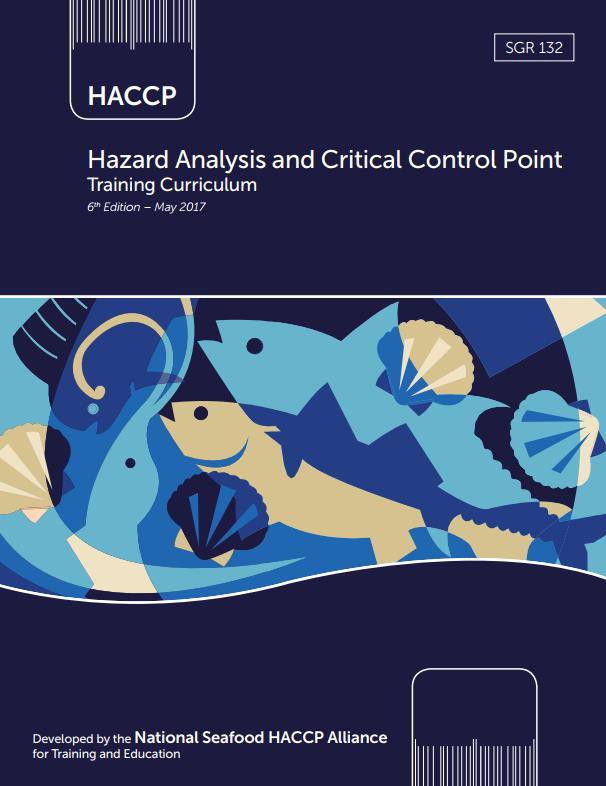 see page  138-139
157
End Chapter 9:Principle 5
Corrective Actions
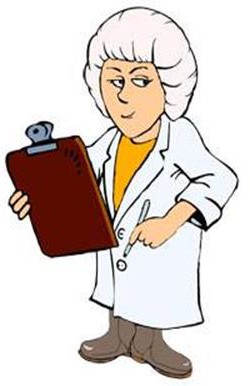 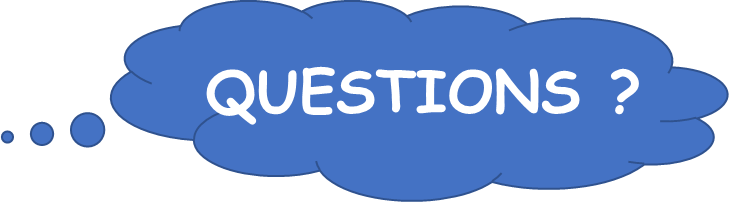 Principle 6: Establish Verification Procedure
Slide 1
In this chapter you will learn:
•The definition of verification
•Validation is part of verification
•Verification procedures
159
Slide 2
Slide 3
What is Verifications
Definition:
Verification: Those activities, other than monitoring, that determine the validity of the HACCP plan and that verify the system is operating according to the plan.
“Trust what you can verify.”
160
Slide 4
Various Types of Verifications
Types of Verification Procedures:
1)Validation (before the HACCP plan is implemented)
2)CCP verification (regularly scheduled activities):
•Calibration of process-monitoring devices,
•Record review,
•Targeted sampling and testing.
3)HACCP system verification (periodic activity):
•HACCP plan reassessment
•Microbiological end-product testing and third party audits
4) Regulatory verification (periodic activity)
161
Validation ‘before’ operations
Slide5
Definition:
Validation: The element of verification focused on collecting and evaluating scientific and technical information to determine if the HACCP plan, when properly implemented, will effectively control the hazards.
‘Will it work’
162
Before operations…‘Validate the HACCP controls and plan will work’
Slide 6
Validation involves establishing the scientific basis for the HACCP plan.
Strategies that can be used to validate the HACCP plan include:
• using scientific principles and data,
• relying on expert opinion, or
• conducting in-plant observations or tests
163
When to Validate
Slide 7
Validation frequency:
Before the HACCP plan is implemented
When factors warrant, such as:
changes in raw materials and/or suppliers
changes in product or process
adverse review findings
recurring deviations
new scientific information on hazards or control measures
on-line observations
new distribution or consumer handling practices
164
Verification ‘during’ operations
Slide 8
Slide 9
CCP verification activities:
Calibration of process-monitoring devices
Calibration record review
Targeted sampling and testing
CCP record review
‘Is it working’
Accuracy checks and calibrations are performed: 
On equipment and instruments used in the HACCP plan 
At a frequency that ensures accuracy of measurements
165
‘Is it working’ … see page 146
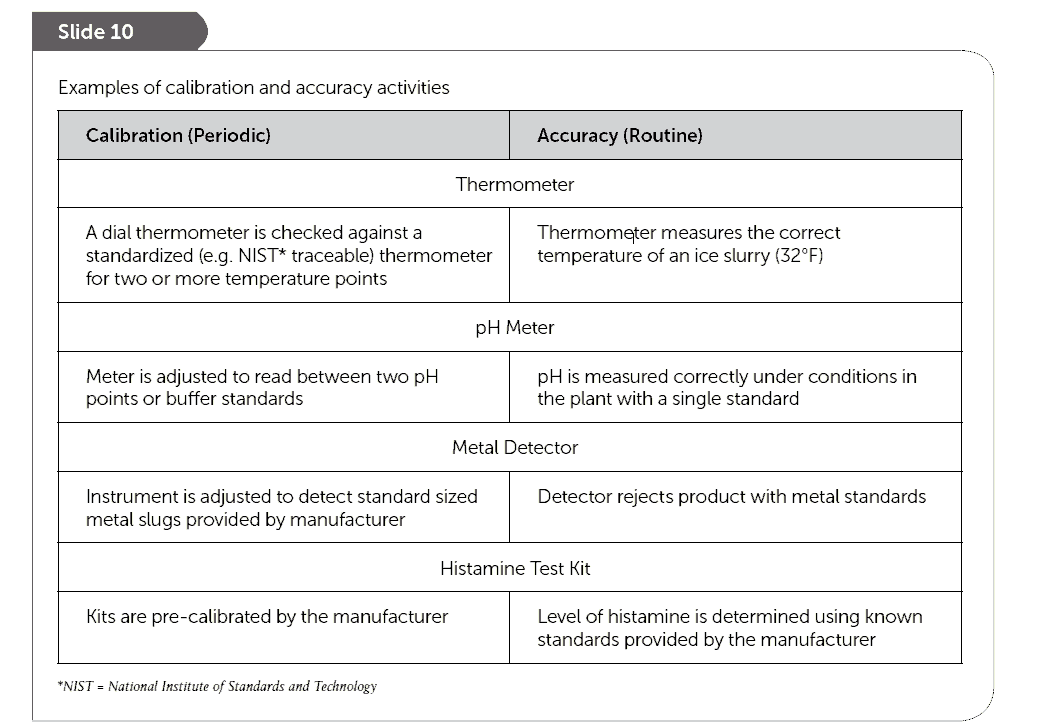 166
Record Accuracy and Calibration
Slide 11
Slide 12
Frequency of accuracy checks and calibration can depend on:
Design of the monitoring device
Reliability and sensitivity of the device
The environment or conditions in which the device is used
Accuracy checks and calibration records must: 
Document results of accuracy checks and calibration procedures 
Provide a reference to the standard 
Be reviewed by qualified, trained personnel
167
Verify through periodic testing
Slide 13
Periodic verification may also include targeted sampling and
laboratory tests of in-process or finished products.
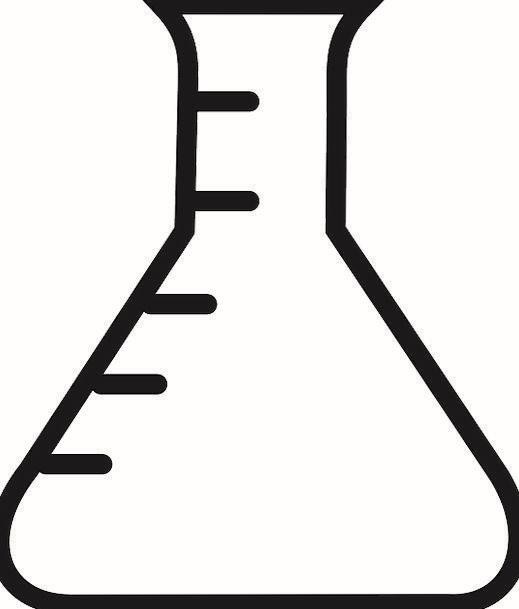 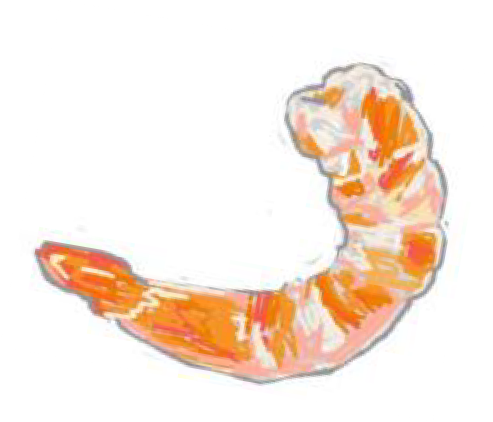 168
Must Review Monitoring and Corrective Action Records
Slide 14
Verification through Record Reviews:
All monitoring and correction action records
Records must be reviewed within one week from time they were made by an individual who meets the training requirements of the FDA seafood HACCP regulation.
169
Total HACCP Program Verification
Slide 15
Slide 16
HACCP system verification or reassessment frequency:
Annually,
Occurrence of a system failure or significant change in product or process.
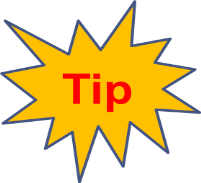 Requires a signature
System-wide HACCP plan verification reviews include:
Verifying that the hazard analysis and HACCP plan are still accurate, and
Reviewing records to determine trends and verify that the plan is being followed.
170
Total HACCP Program Verification
Slide 17
Slide 18
Other system-wide verification strategies
Finished product testing for microbiological, chemical or physical hazards
Third-party audits
Situations that may trigger a HACCP plan reassessment:
A change in products or the process
A change in the critical limit at a CCP
Relocation of your plant
Installation of a new piece of equipment
A HACCP system failure
Adverse findings from a regulatory inspection or third party audit
171
Ultimate Verification
Slide 19
Regulatory agencies conduct inspection to verify that a processor:
Has developed a HACCP plan that controls all significant food safety hazards;
Has implemented the HACCP plan and it is consistently being used; and
Is in compliance with HACCP and other regulations.
172
Verification Summary…
Pages 152-153
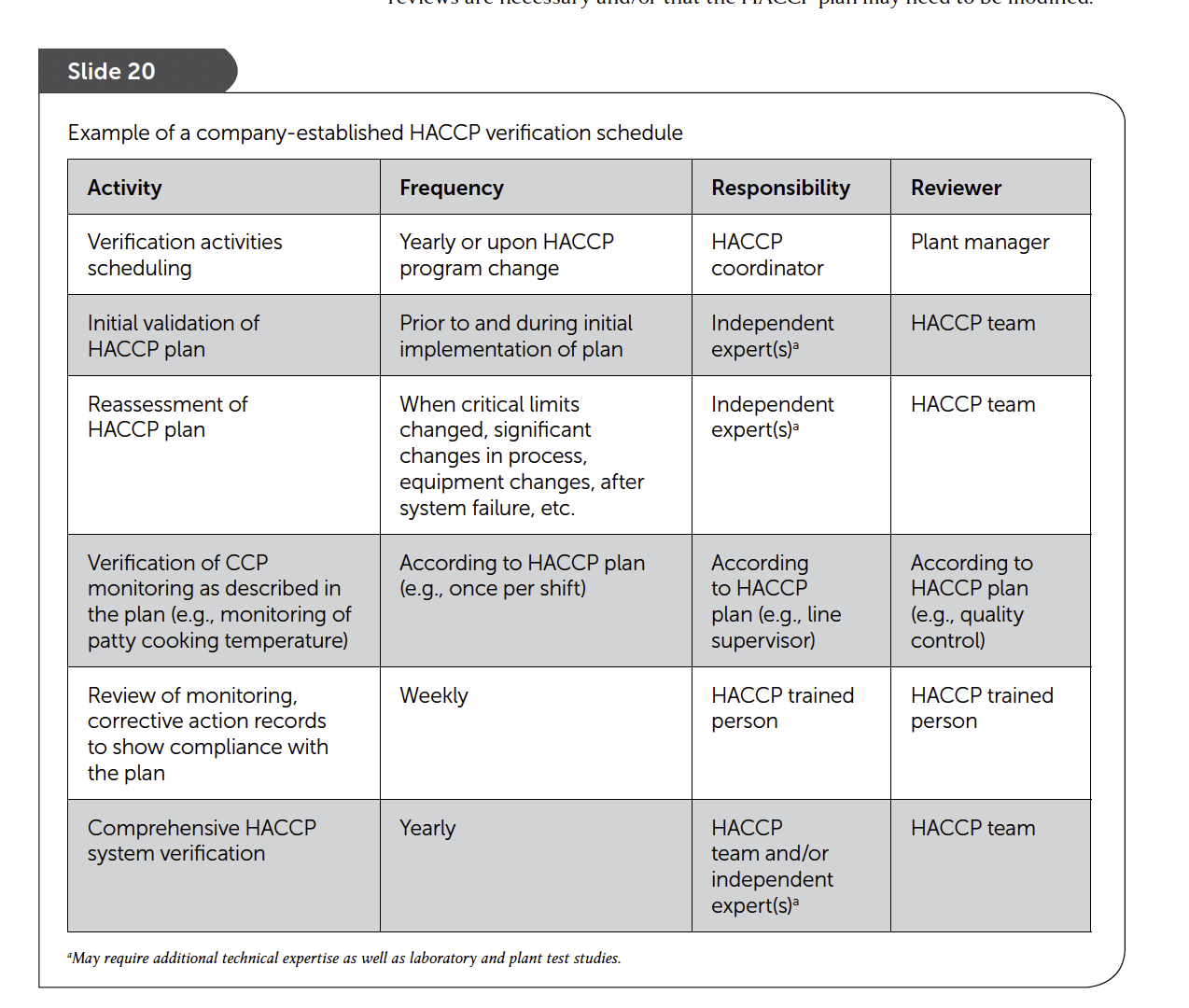 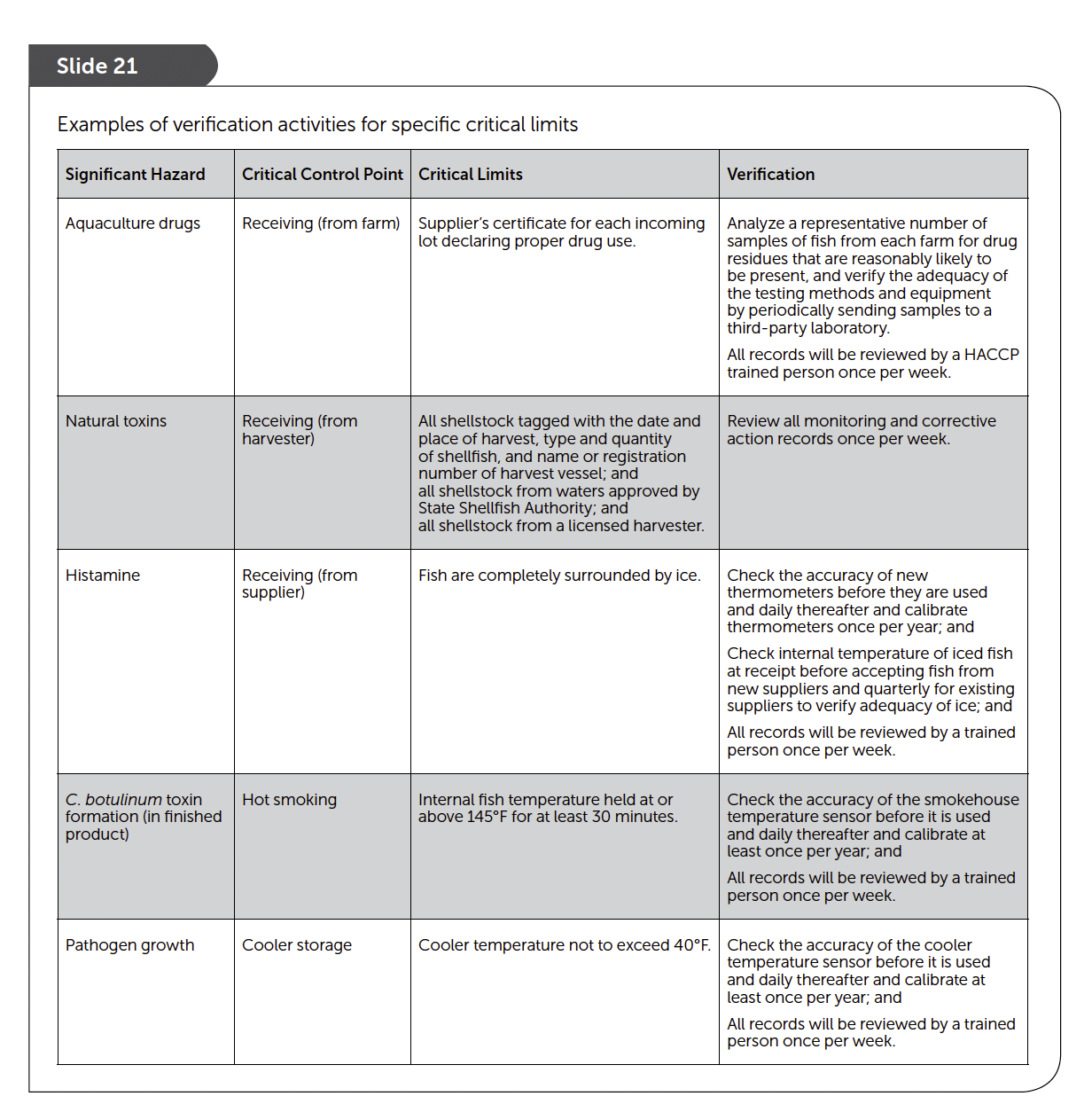 173
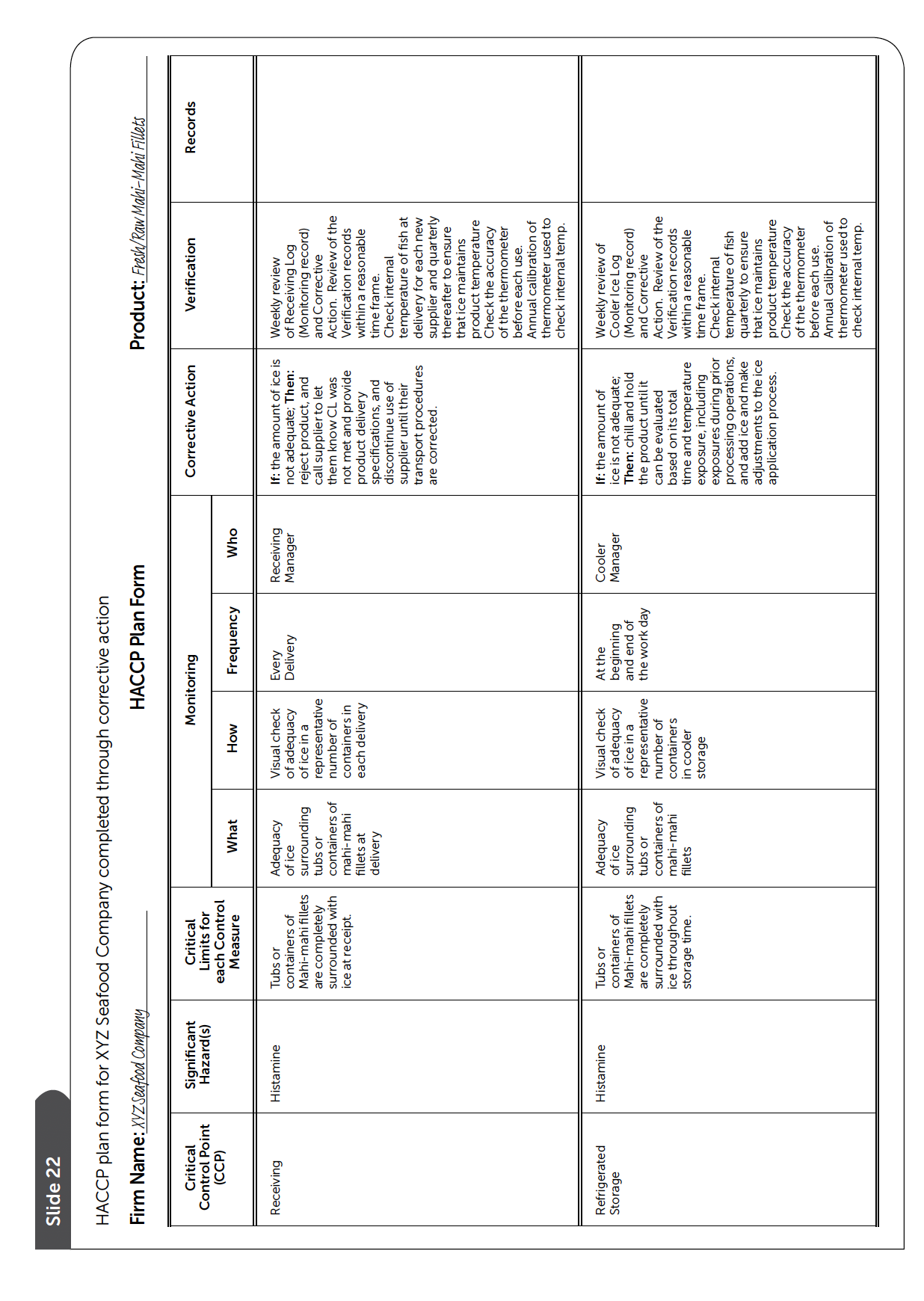 Verifications for XYZ Seafood Company
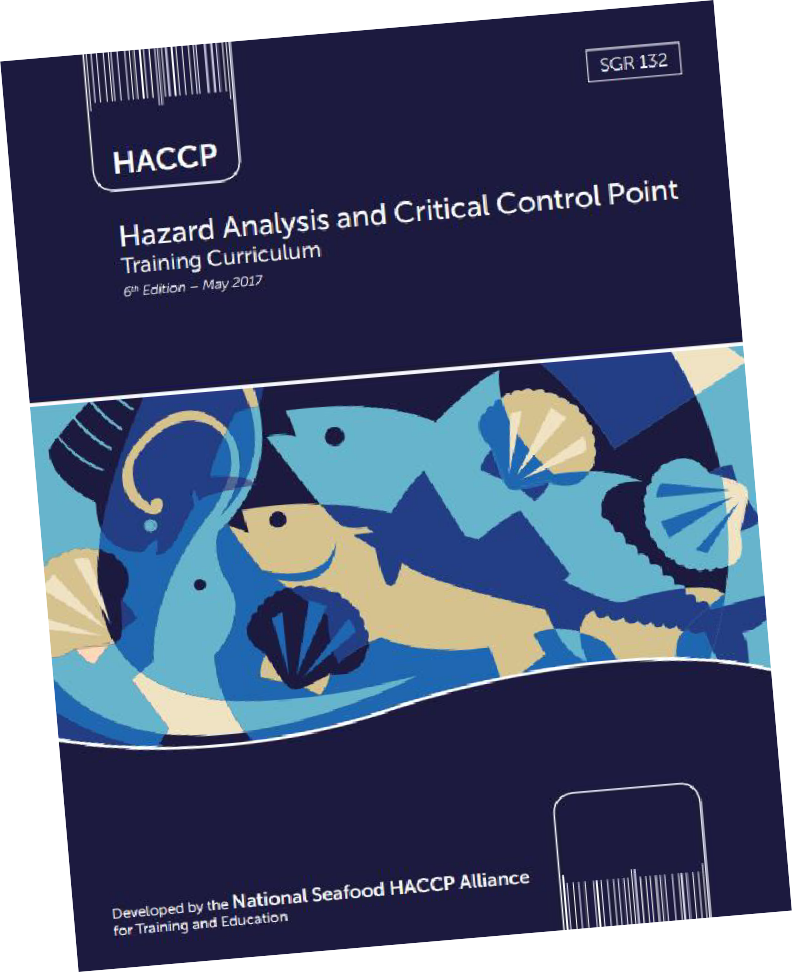 pages 
155
174
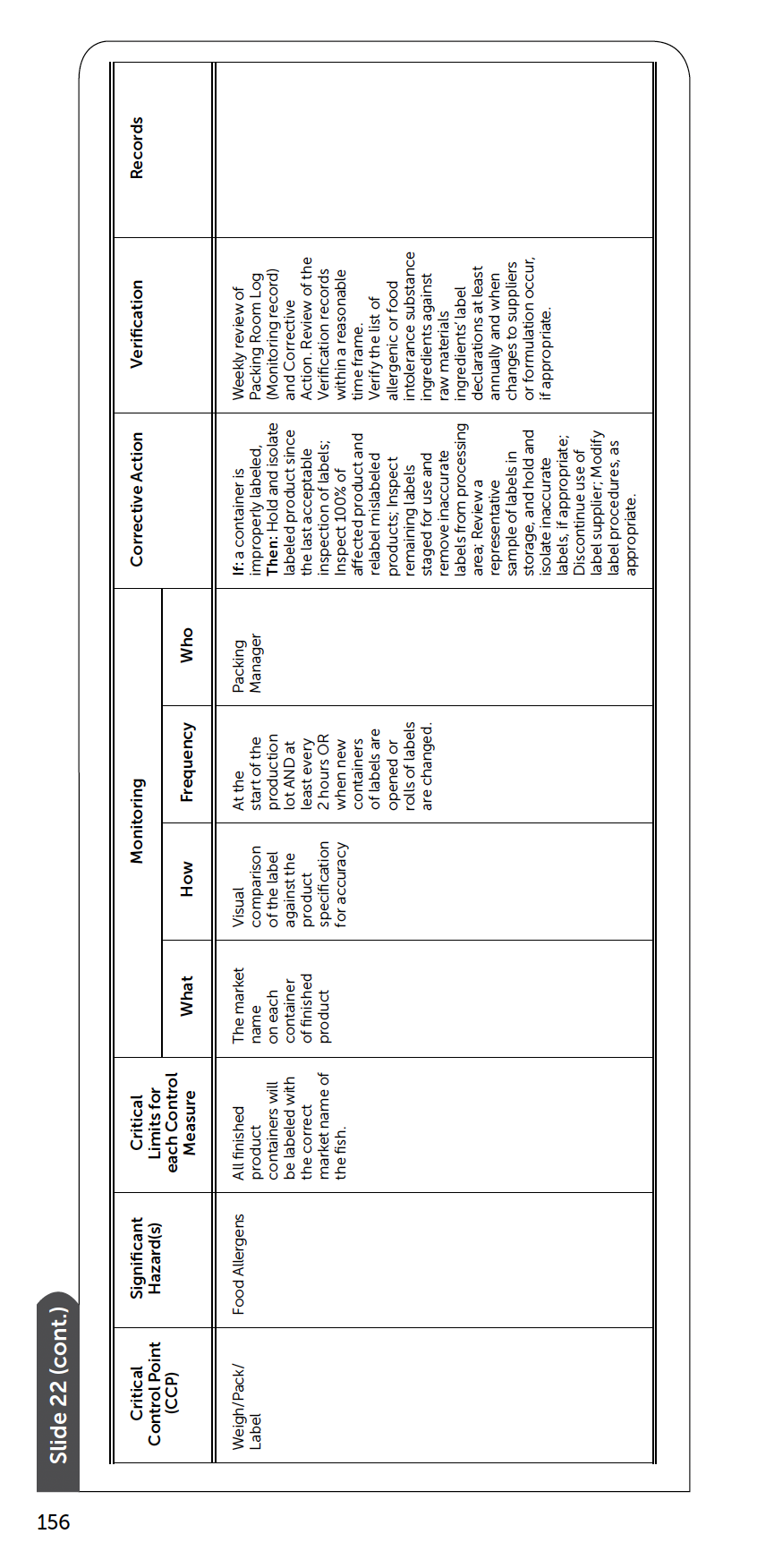 Verifications for XYZ Seafood Company
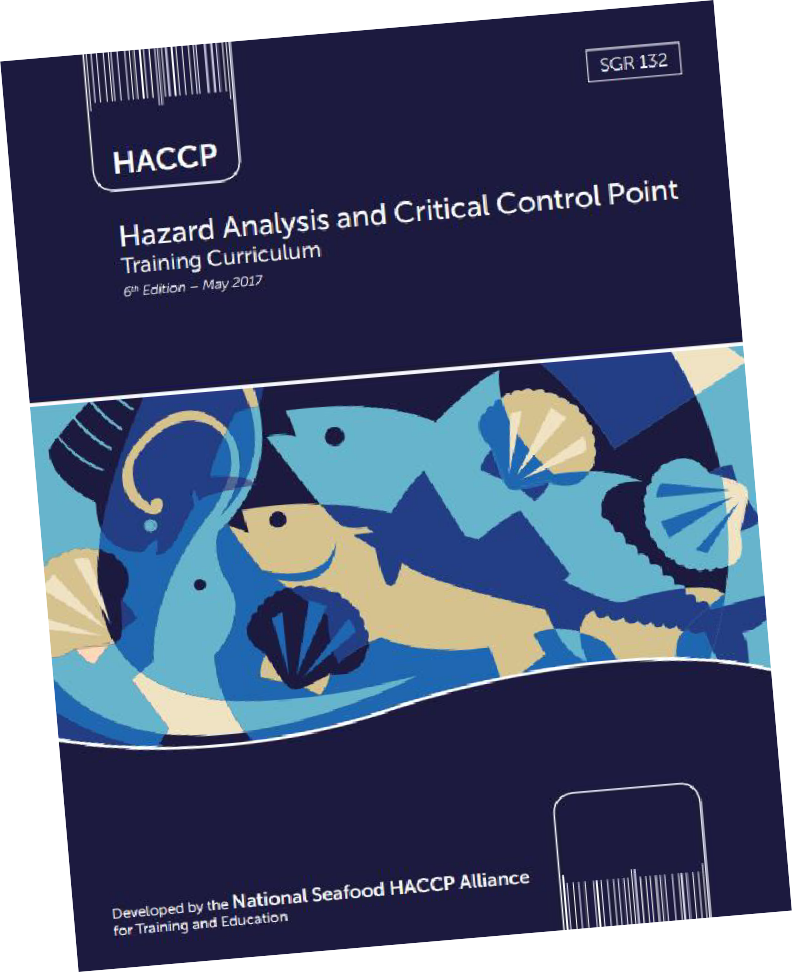 pages 
156
175
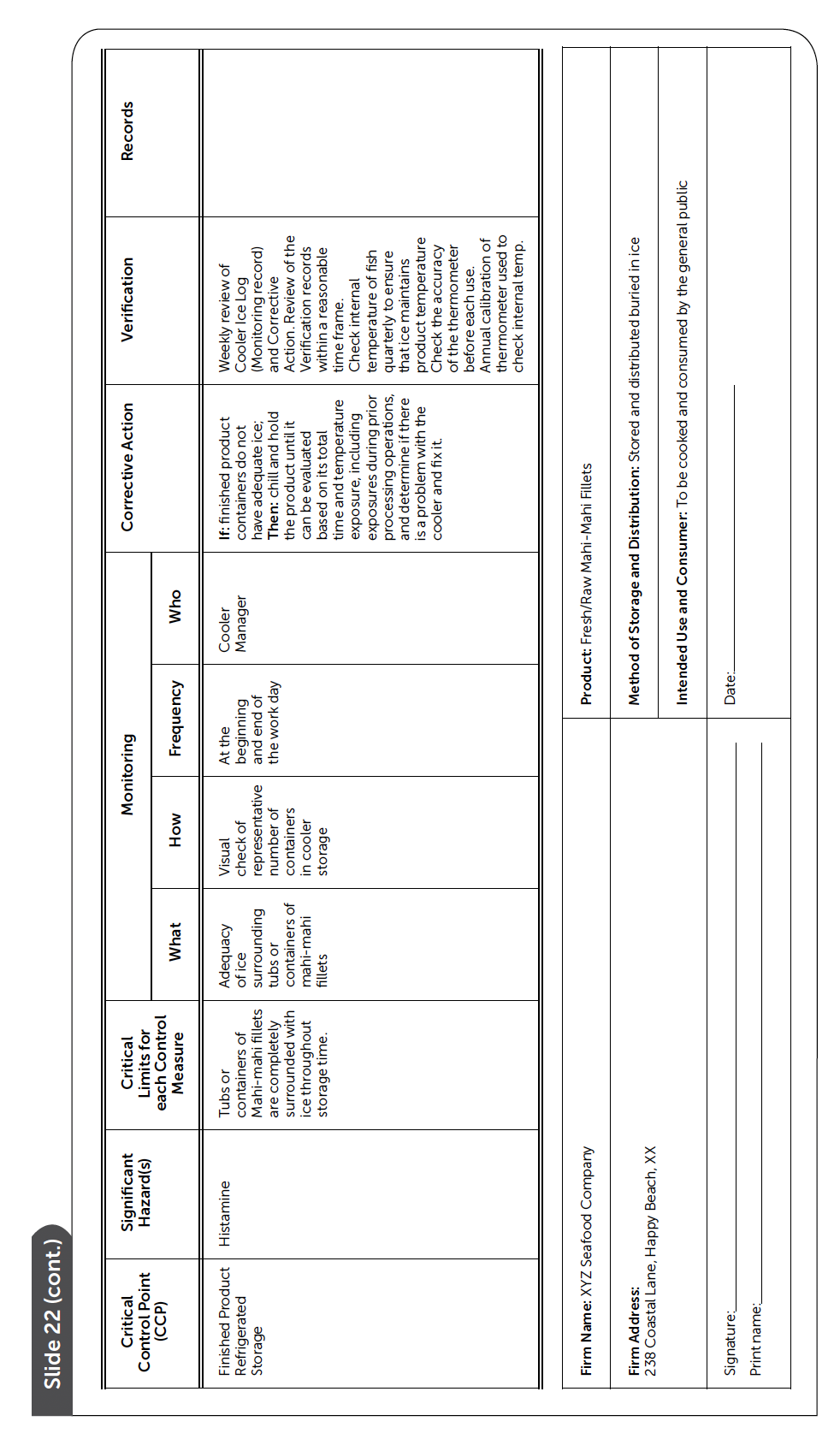 Verifications for XYZ Seafood Company
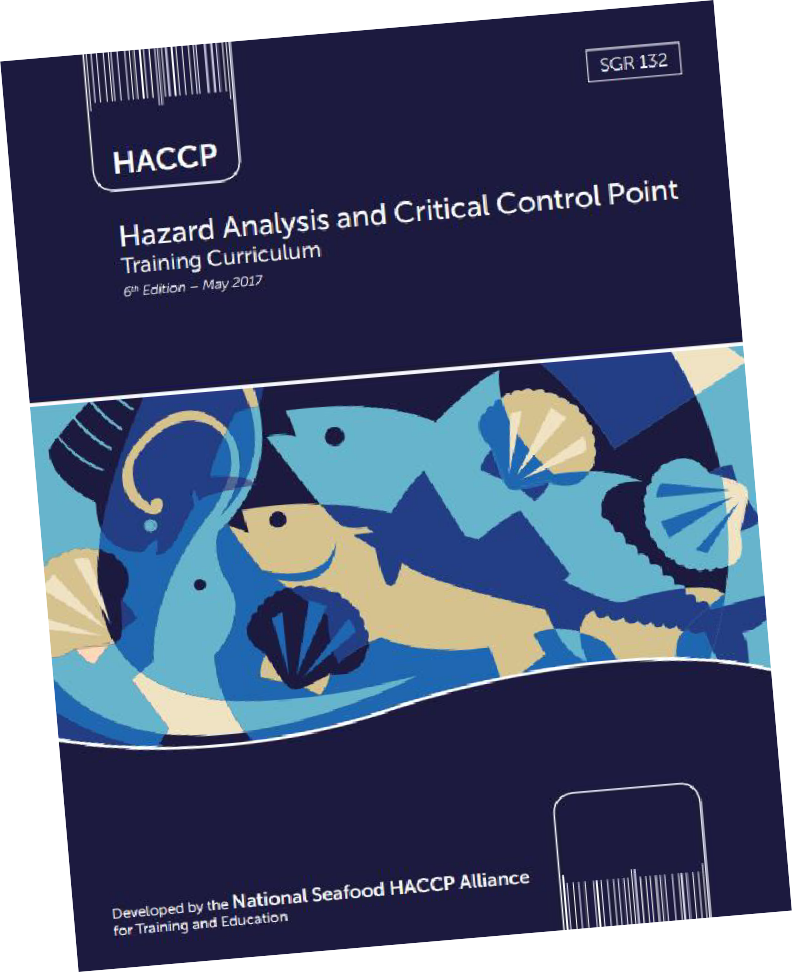 pages 
157
176
End Chapter 10:Principle 6
VERIFICATIONS
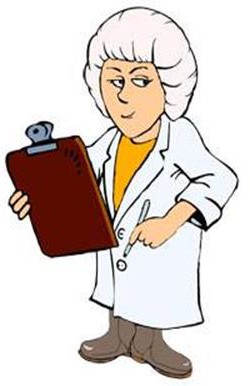 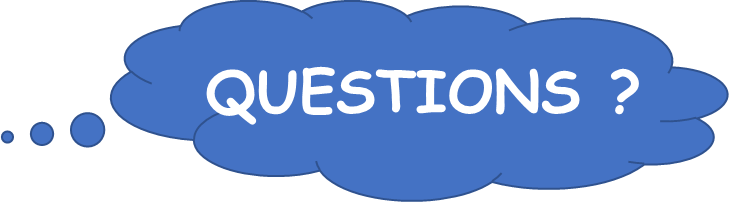 Principle 7: Record Keeping Procedures
Slide 1
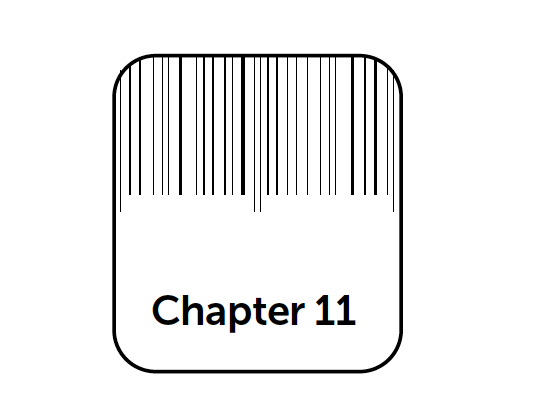 In this chapter you will learn:
What records are needed
How to develop appropriate records
How to conduct a record review
How computerized records may be used
178
Records Support the HACCP Program
Slide 2
Slide 3
Six types of records are needed in a HACCP system:
1) The HACCP plan and supporting documentation
2) CCP Monitoring records
3) Corrective Action records
4) Verification records
5) Sanitation Control records
6) Importer Verification records
Required  Records
1) The HACCP plan and its supporting documentation
179
Recommended and Required Records
Hazard Analysis
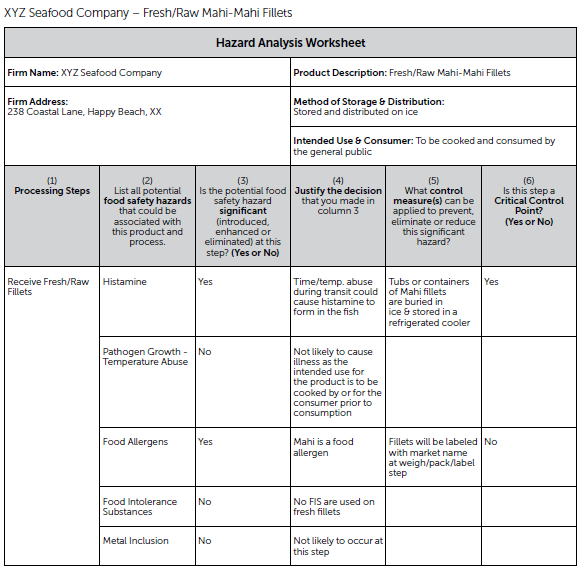 HACCP Plan
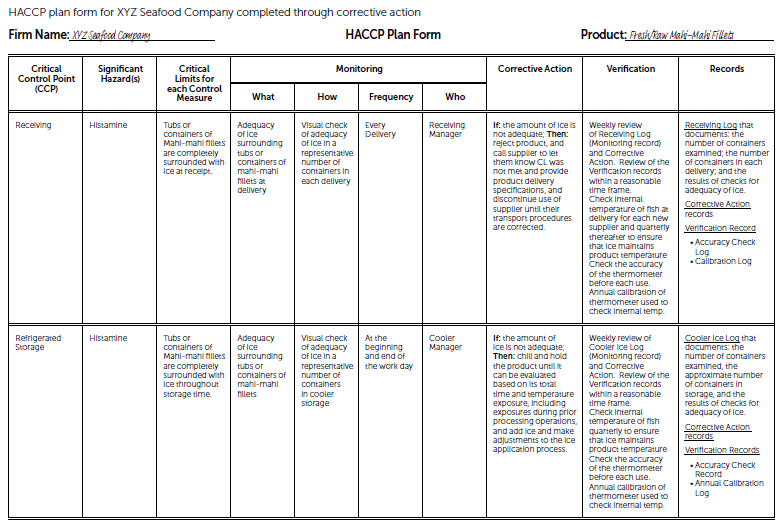 RECOMMENDED
REQUIRED
180
Additional Record Support for HACCP
Slide 4
Examples of HACCP Plan Support Documents:
Data from published scientific studies
Data from in-plant studies conducted by processing authorities
Data from equipment manufacturers or other authorities
Data gathered in the Preliminary Steps
Pre-requisite programs including sanitation control procedures
Written hazard analysis worksheets
181
Records support the HACCP Program
Slide 5
Slide 6
CCP monitoring records are used to document that food safety
hazards have been controlled at each CCP.
Required  information on required records
Information required on CCP monitoring records:
Title of record (e.g. Shellfish Receiving Log)
Firm name and location
Product identification (if applicable)
Date and time of monitoring observation
Actual measurement or observation taken
Signature or initials of the person performing the monitoring activity
Signature of the trained person reviewing the monitoring record and the date of review
182
Example Monitoring Records
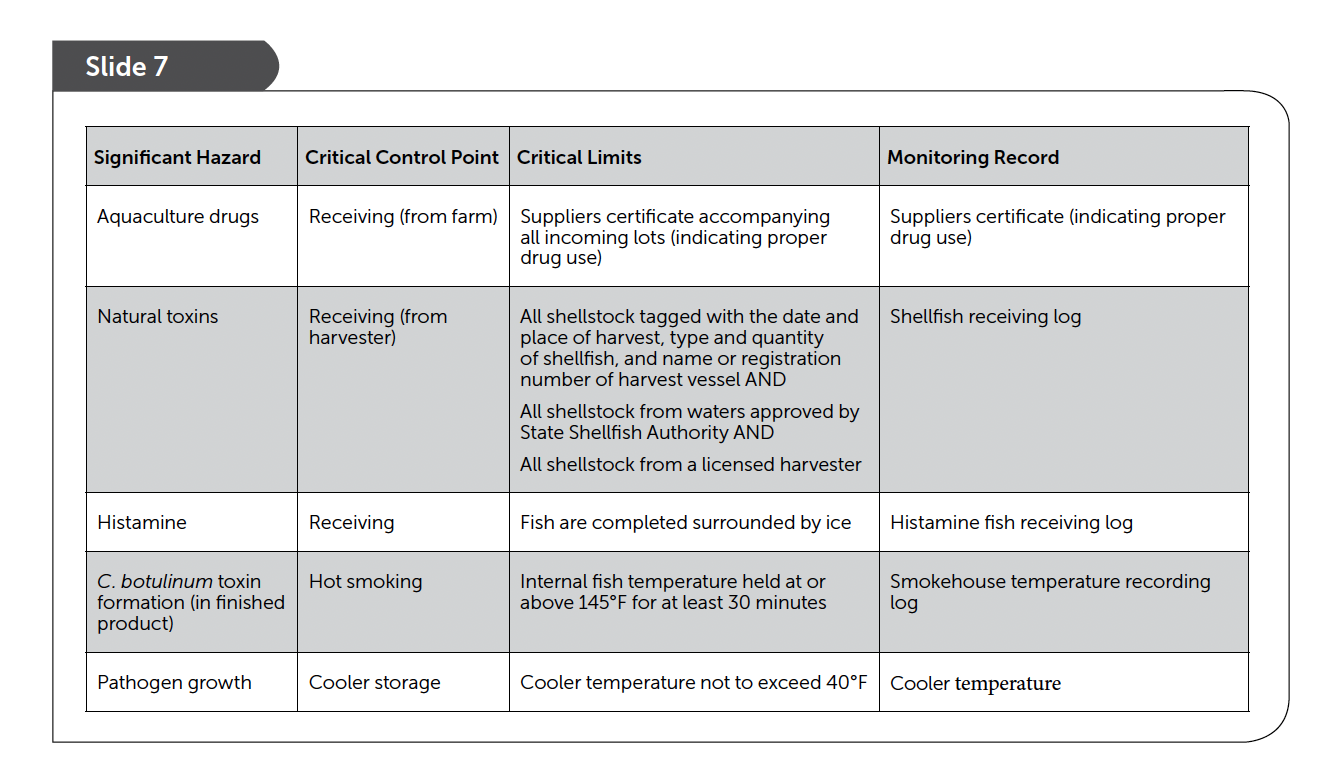 183
Example Monitoring Records …
Pages 163-165
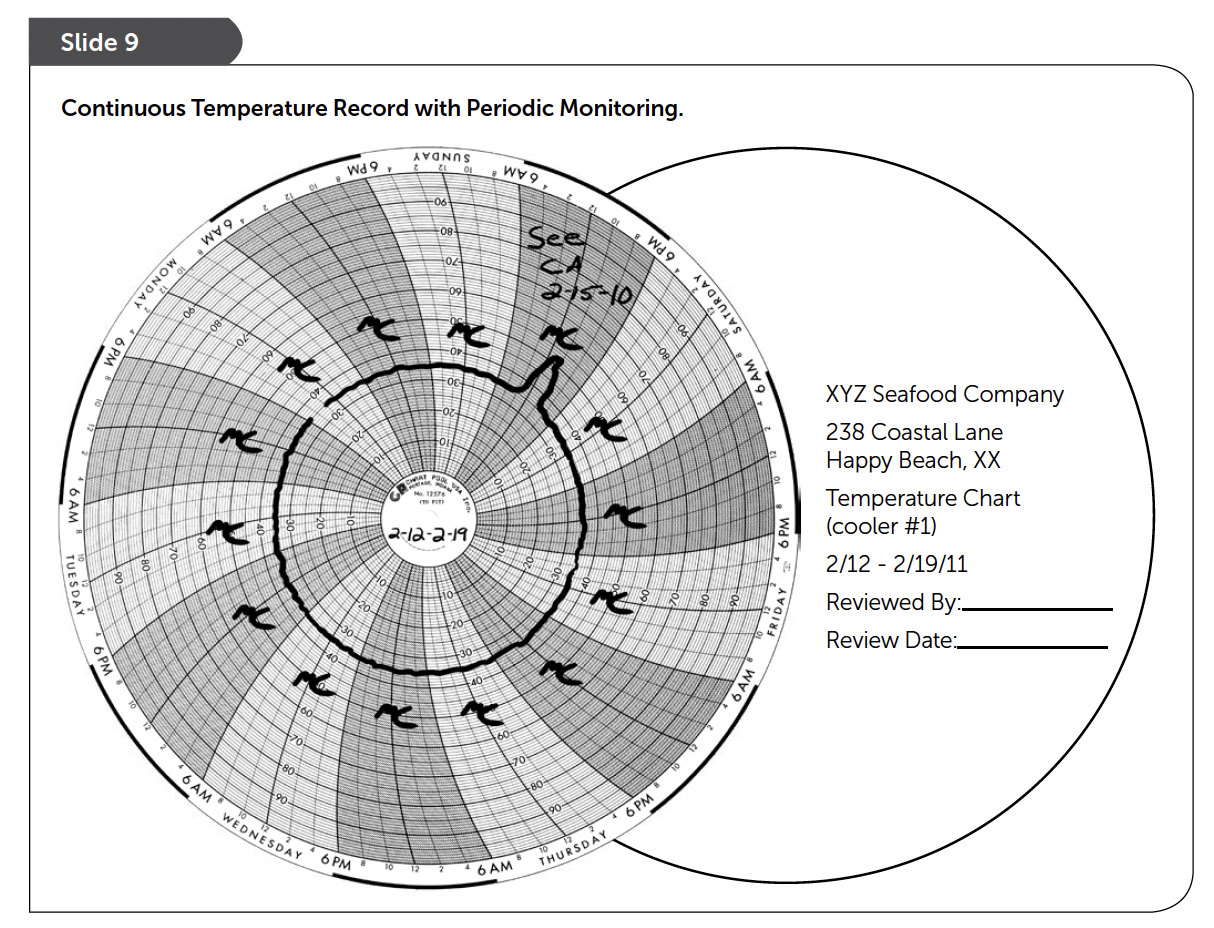 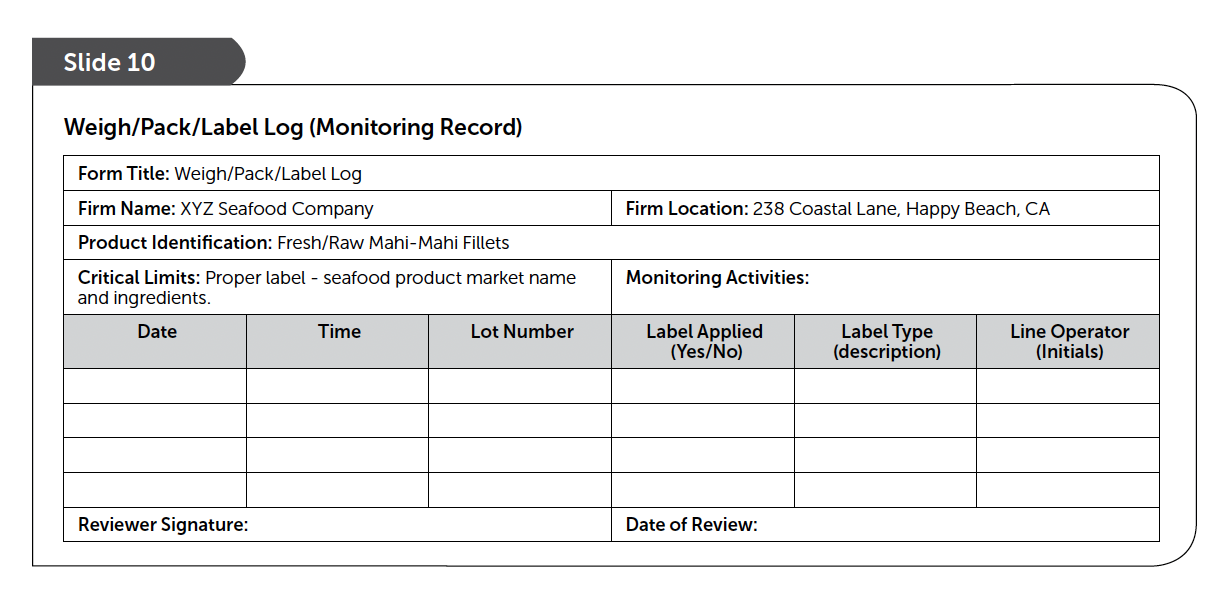 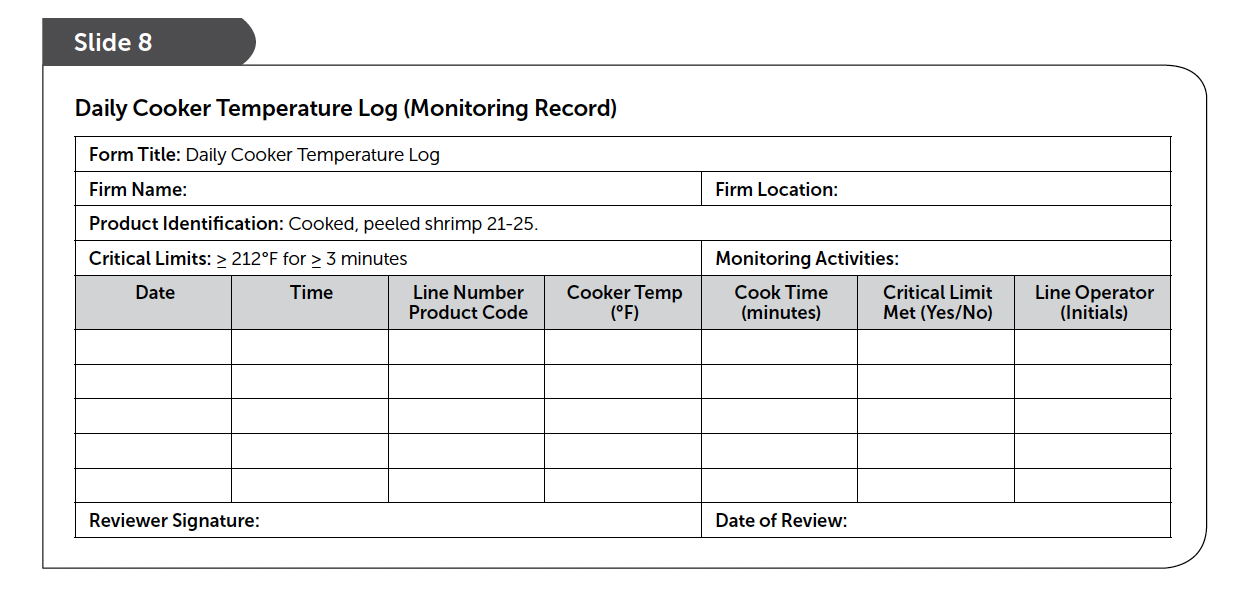 184
Slide 11
Slide 11
3) Corrective action records
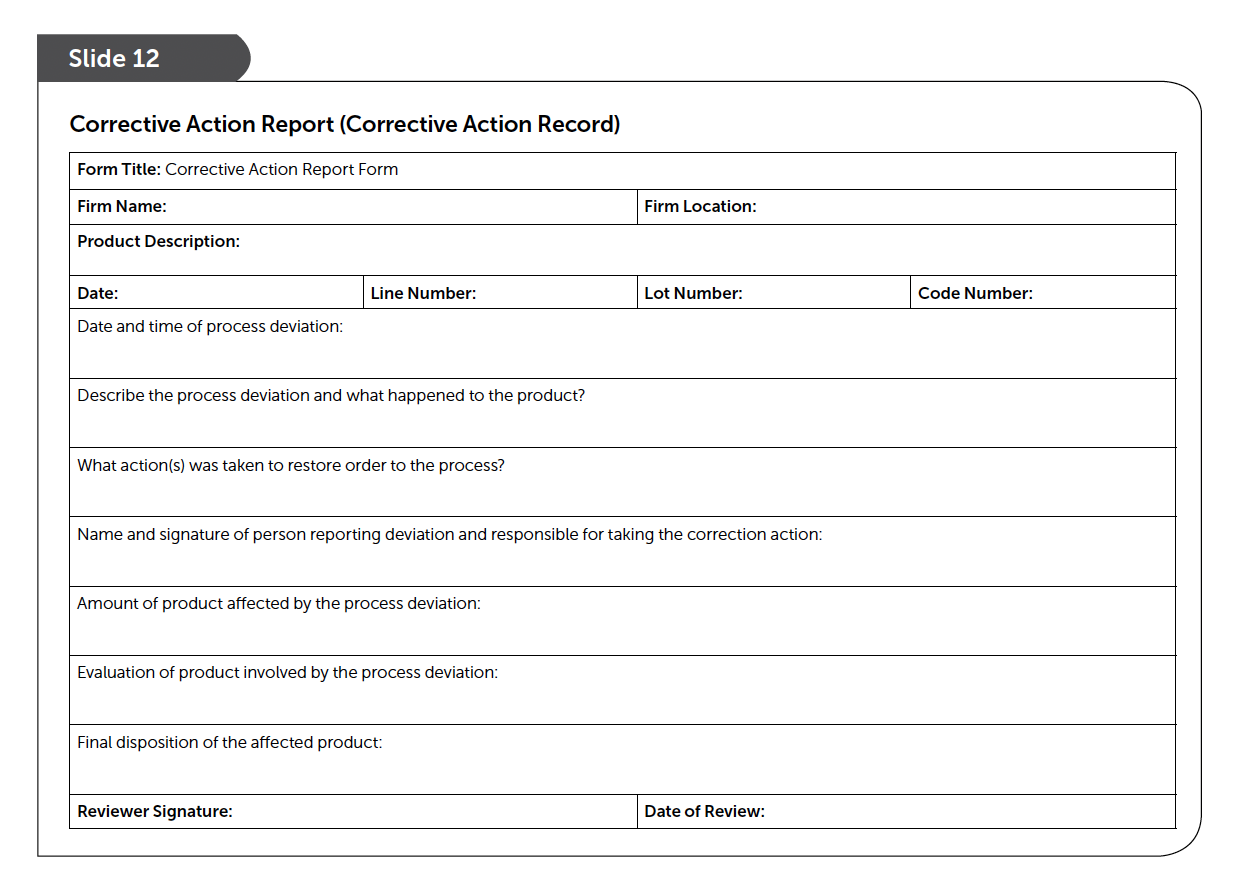 Slide 12
Information for  CA records
…
Pages 165-166
185
Slide 13
Slide 14
4) Verification records
Verification records document the results of 
Accuracy and checks and calibration of process-monitoring instruments
Record Reviews
Laboratory test results 
In-plant studies or challenge test
Audits and inspections
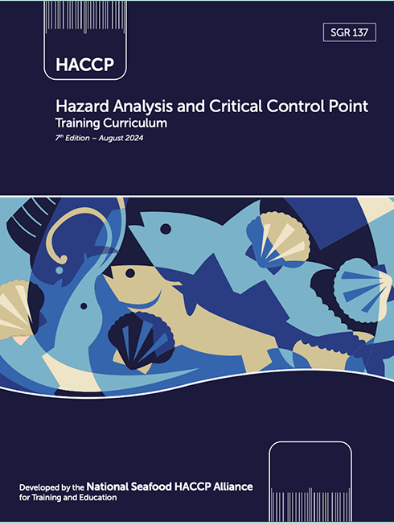 186
Additional Record Examples …
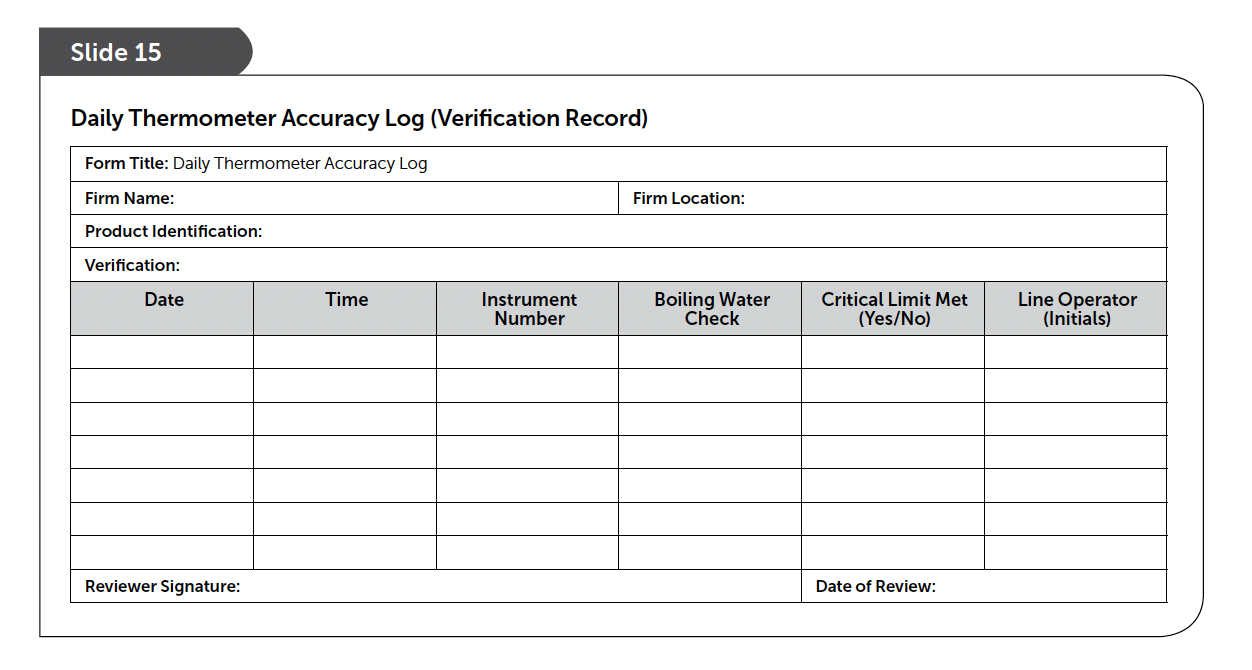 Pages 168-171
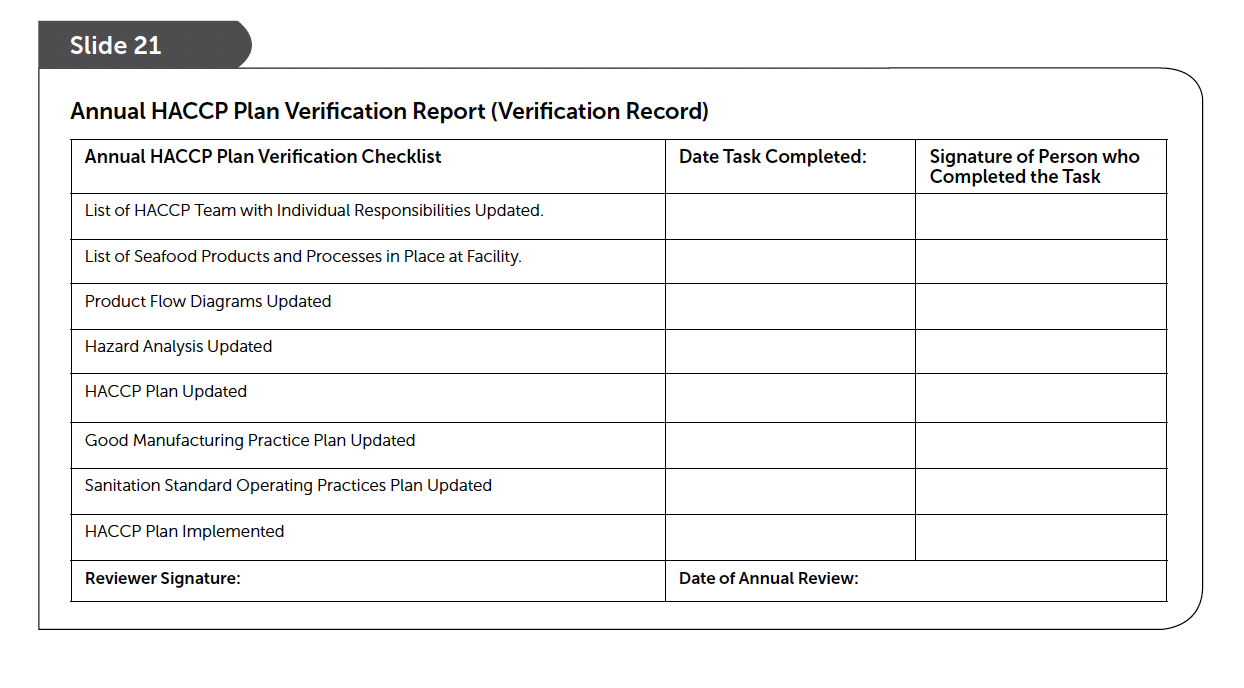 187
Do Not Forget Records  for required SCP monitoring
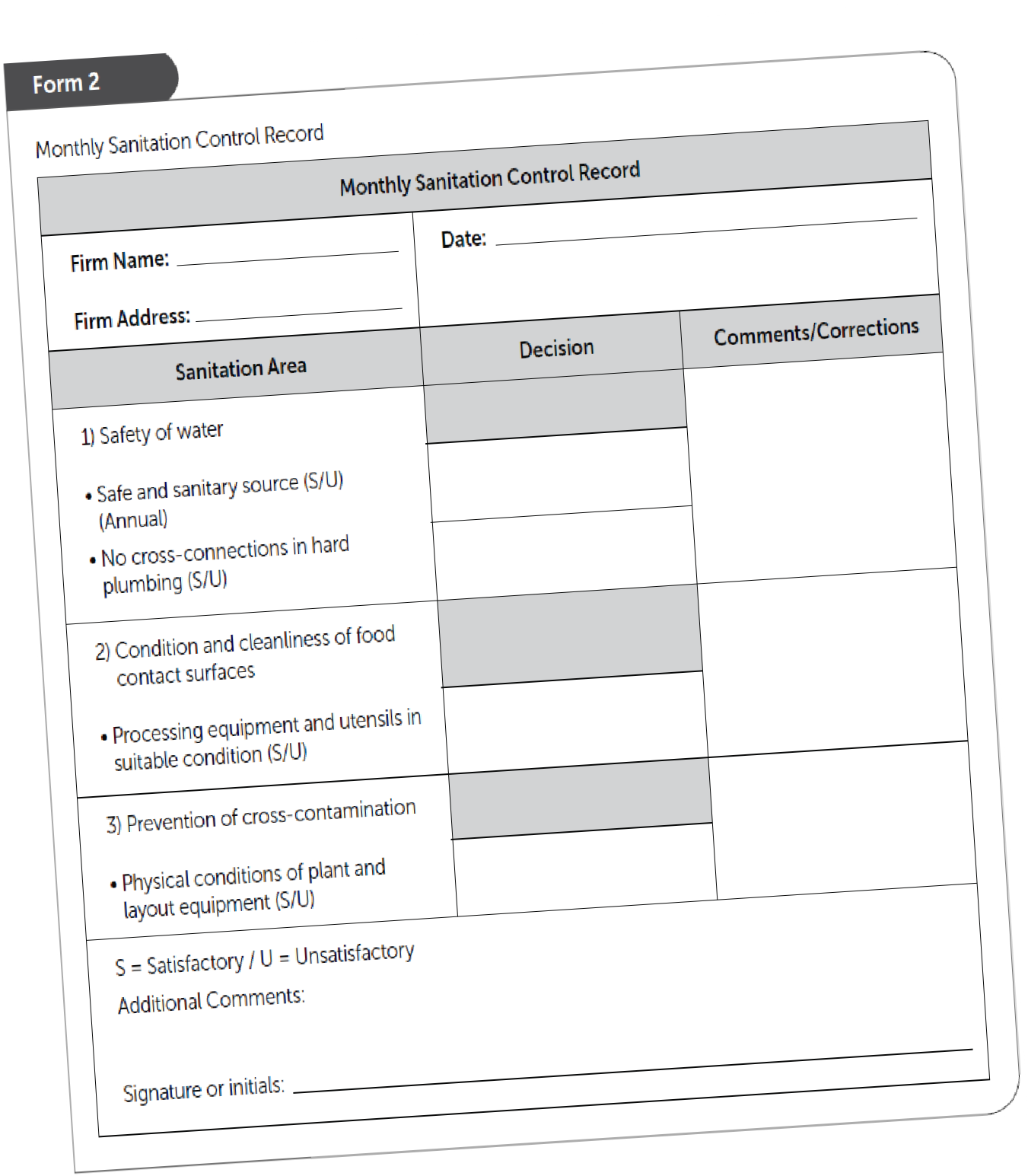 Remember SCP records  for the 8 Key  Sanitation Conditions
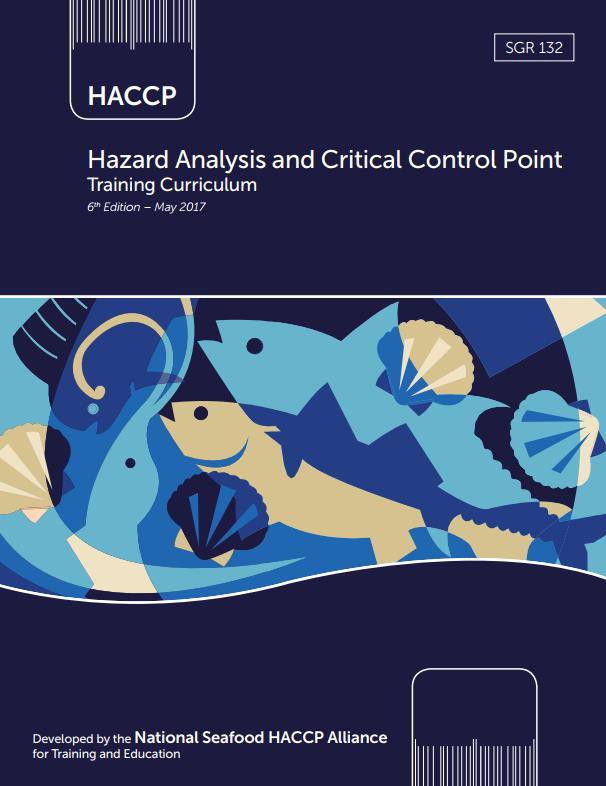 Chapter 2
pages 29-39
188
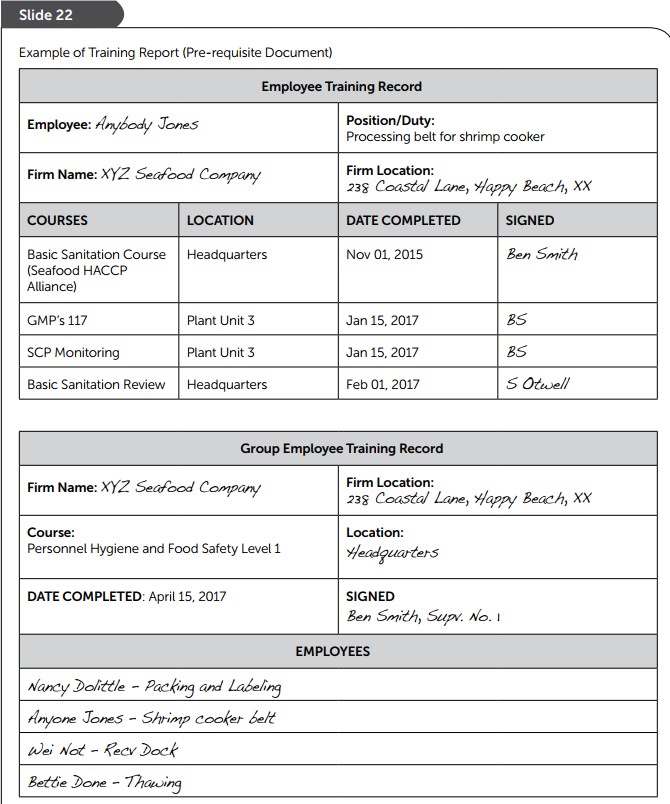 Do Not Forget  Employee  Training Records  in GMP’s 117
Page 173
189
Slide 23
Slide 24
Electronic or computerized monitoring records must be equivalent to paper records and and written signature
Computer Recordkeeping allowed… IF
An effective electronic record-keeping system must:
Be authentic, accurate and protected;
Provide accurate and complete copies of records;
Protect records for later retrieval;
Limit Access to authorized individuals;
Provide a secure record audit train ; and
Be reviewed by HACCP trained individual.
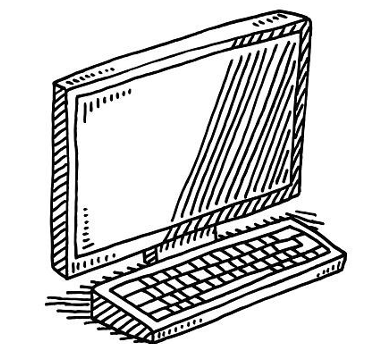 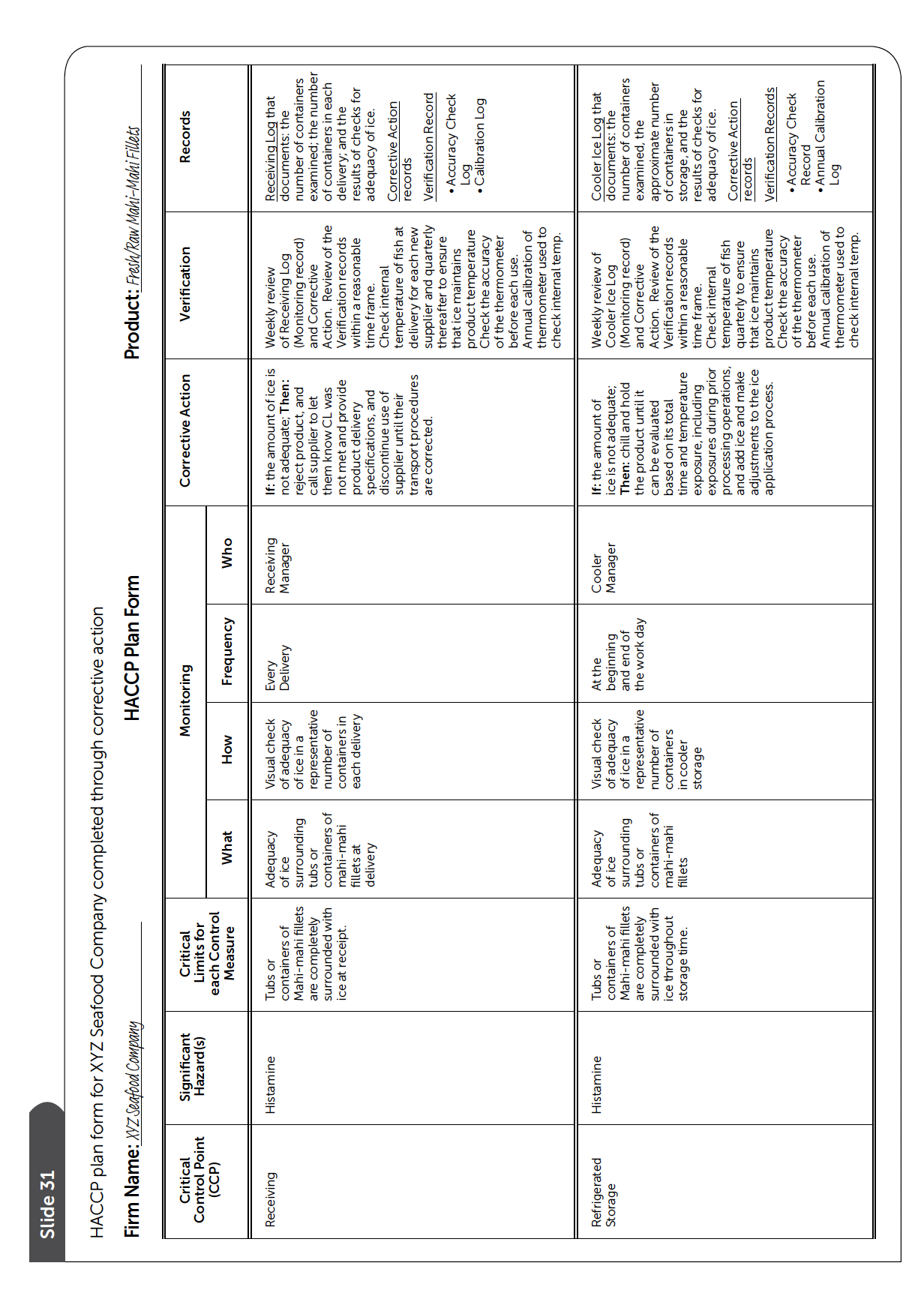 Records for XYZ Seafood Company
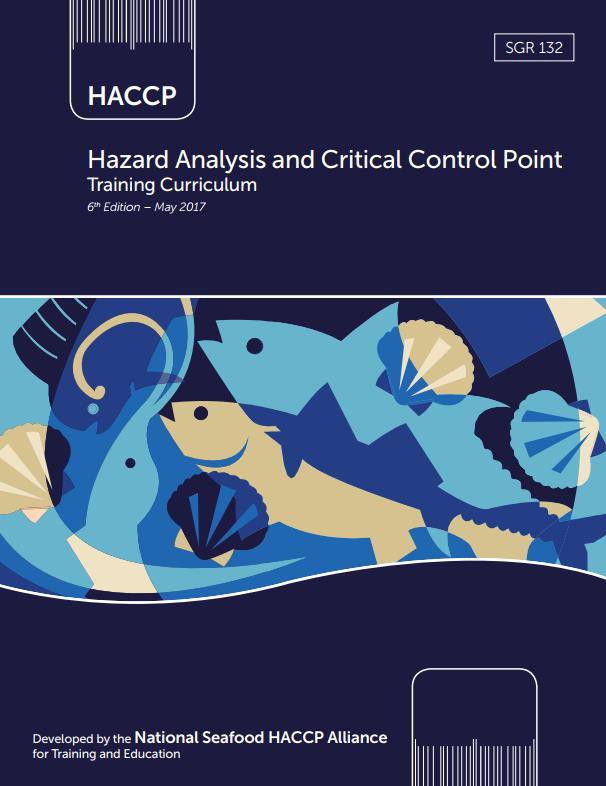 See pages  180-181
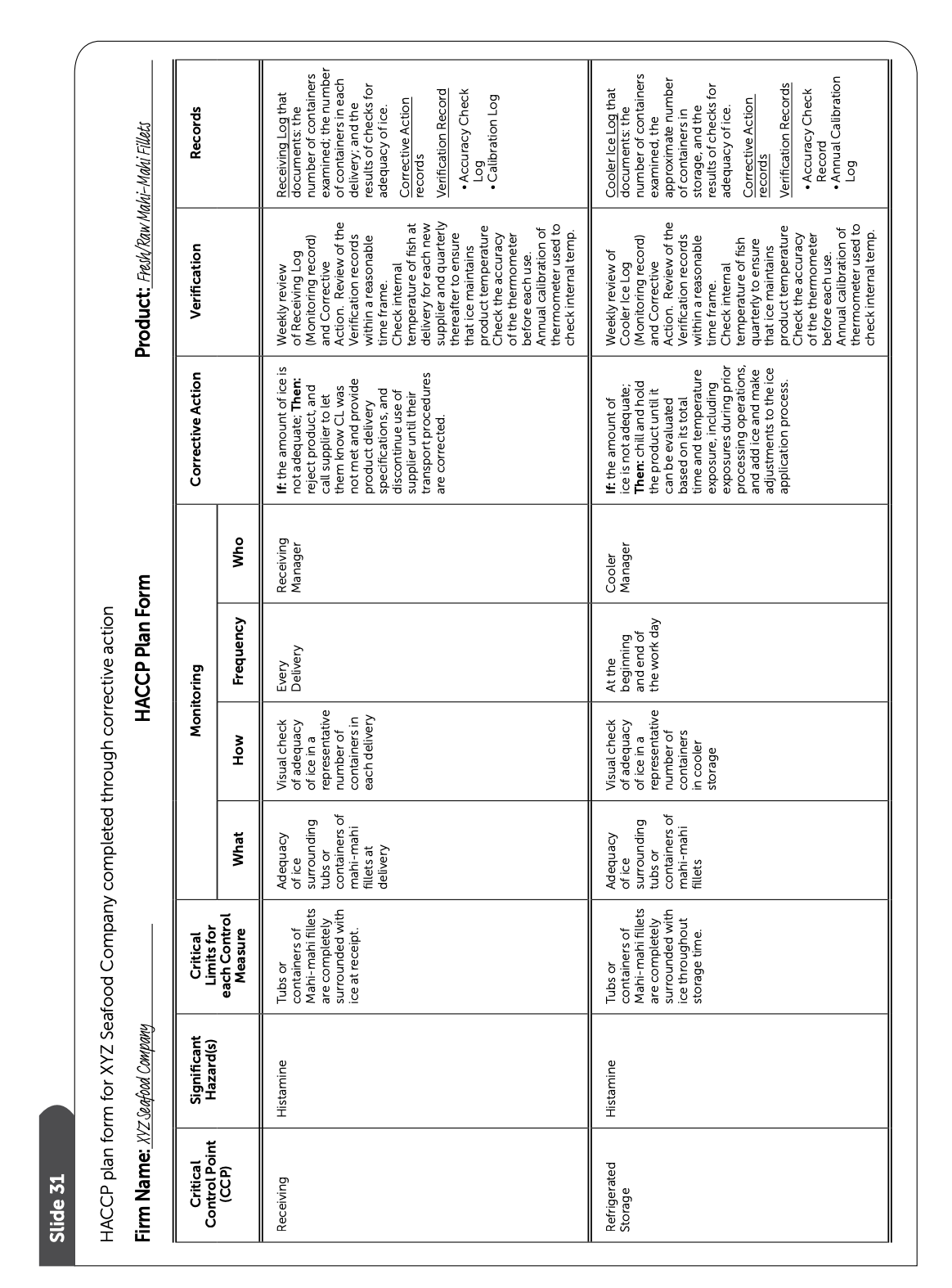 Records for XYZ Seafood Company
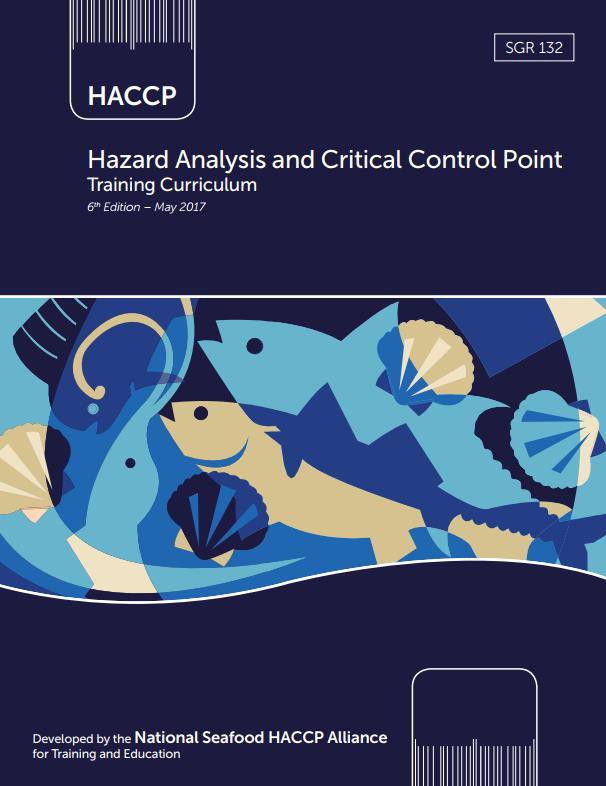 See pages  180-181
192
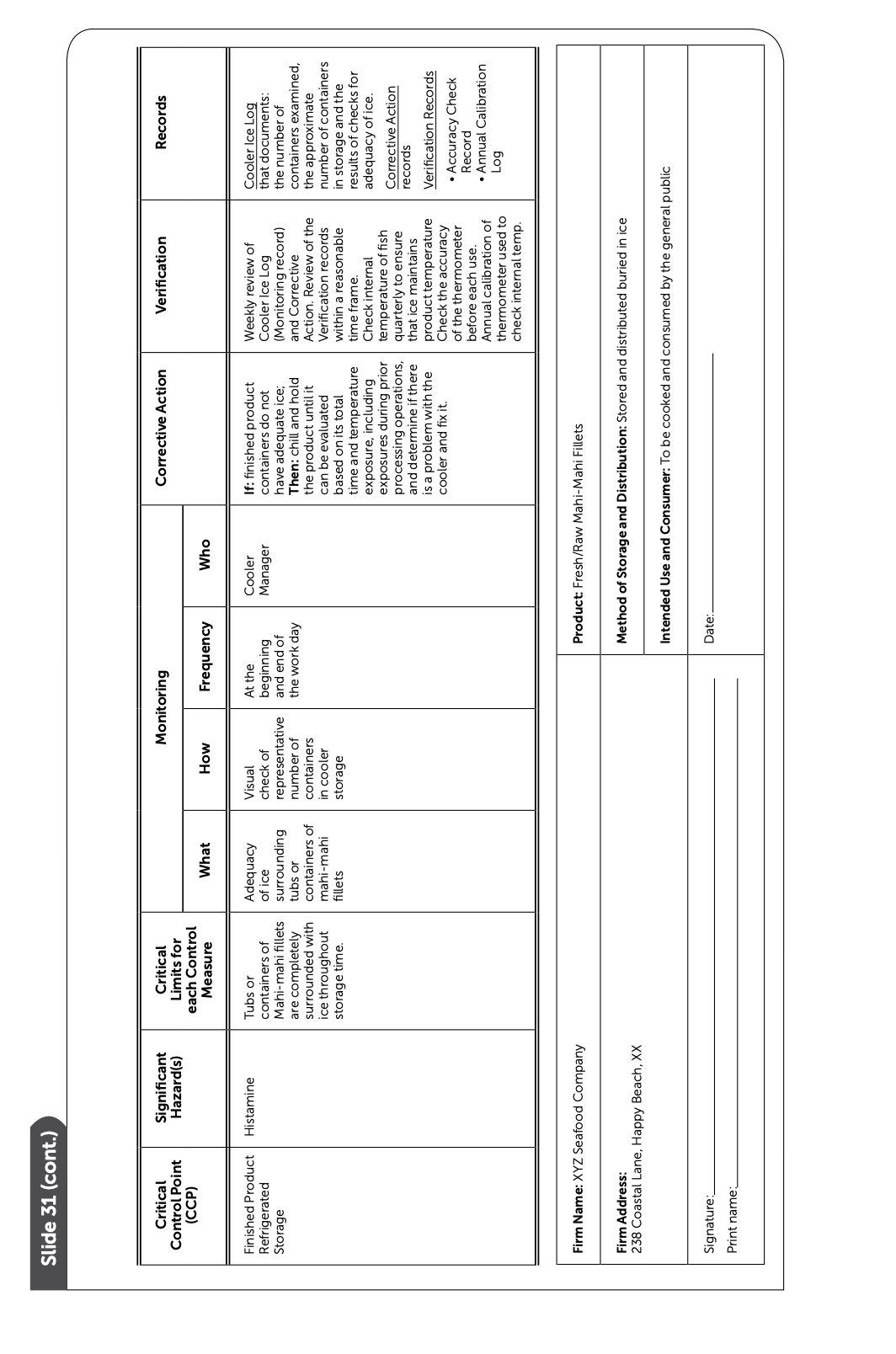 Records for XYZ Seafood Company
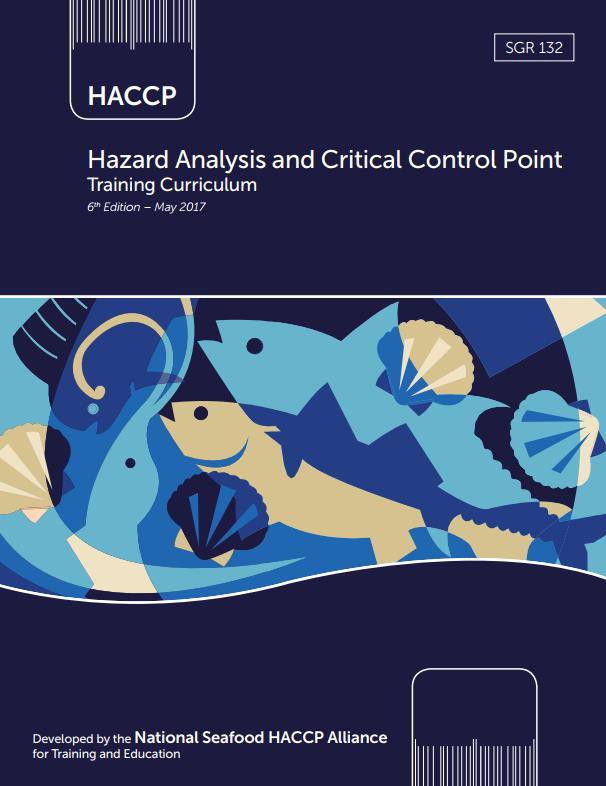 See pages  180-181
193
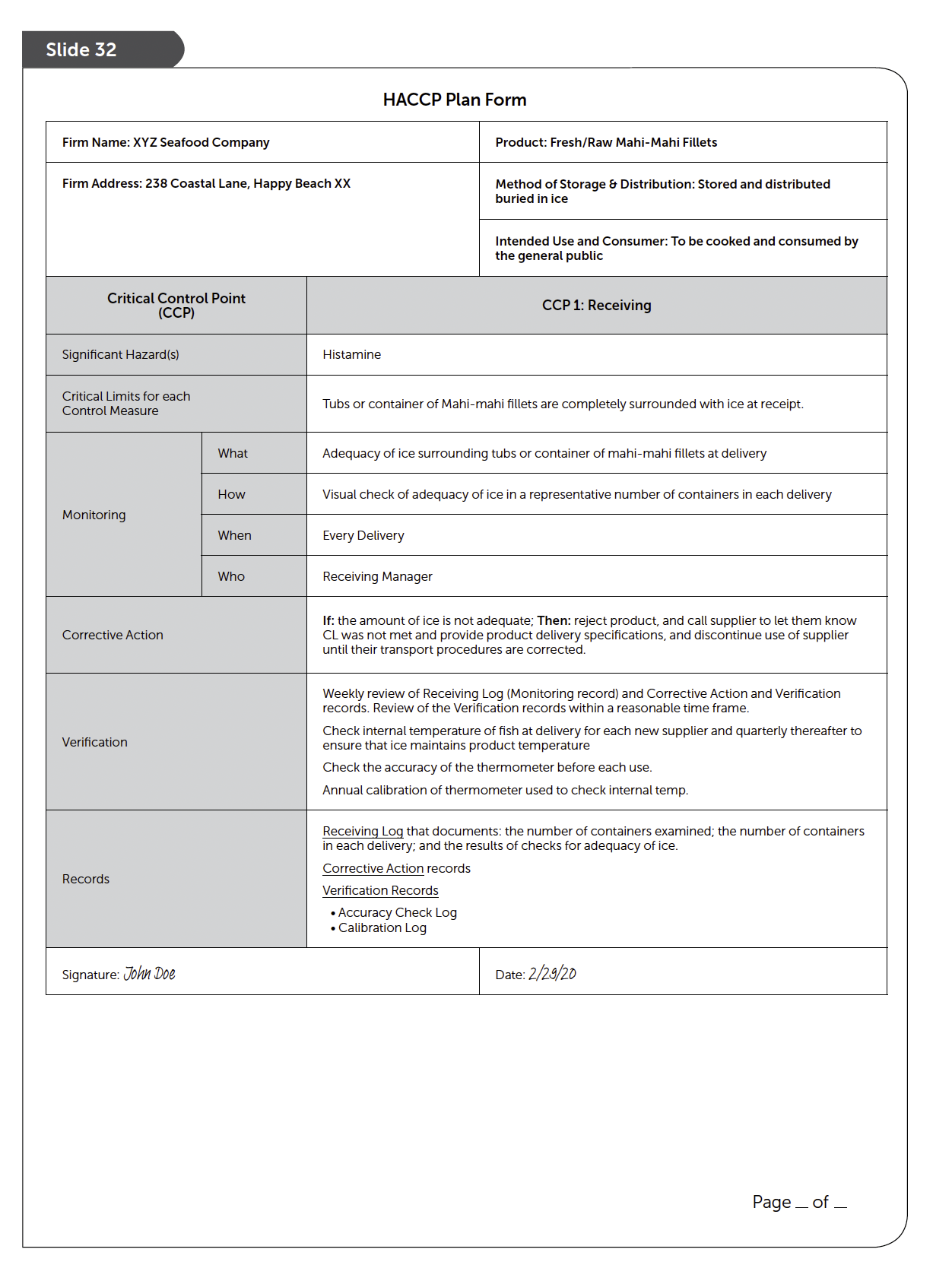 SPECIAL NOTE
Slide 32
The HACCP Plan form  can be used in portrait  format which can be  more convenient
XYZ Seafood Company
Pages 184-187


Blank forms are  in Appendix 2
194
End Chapter11: Principle 7
Record-Keeping


Are ya done !
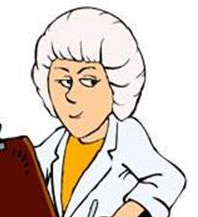 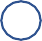 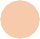 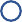 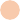 The Seafood HACCP Regulation
Slide 1
In this module, you will learn
•The requirements of the regulation
•How to reference the specific requirements
196
Copies of the Official Published Regulation 21 CFR Part 123 Seafood HACCP Regulation
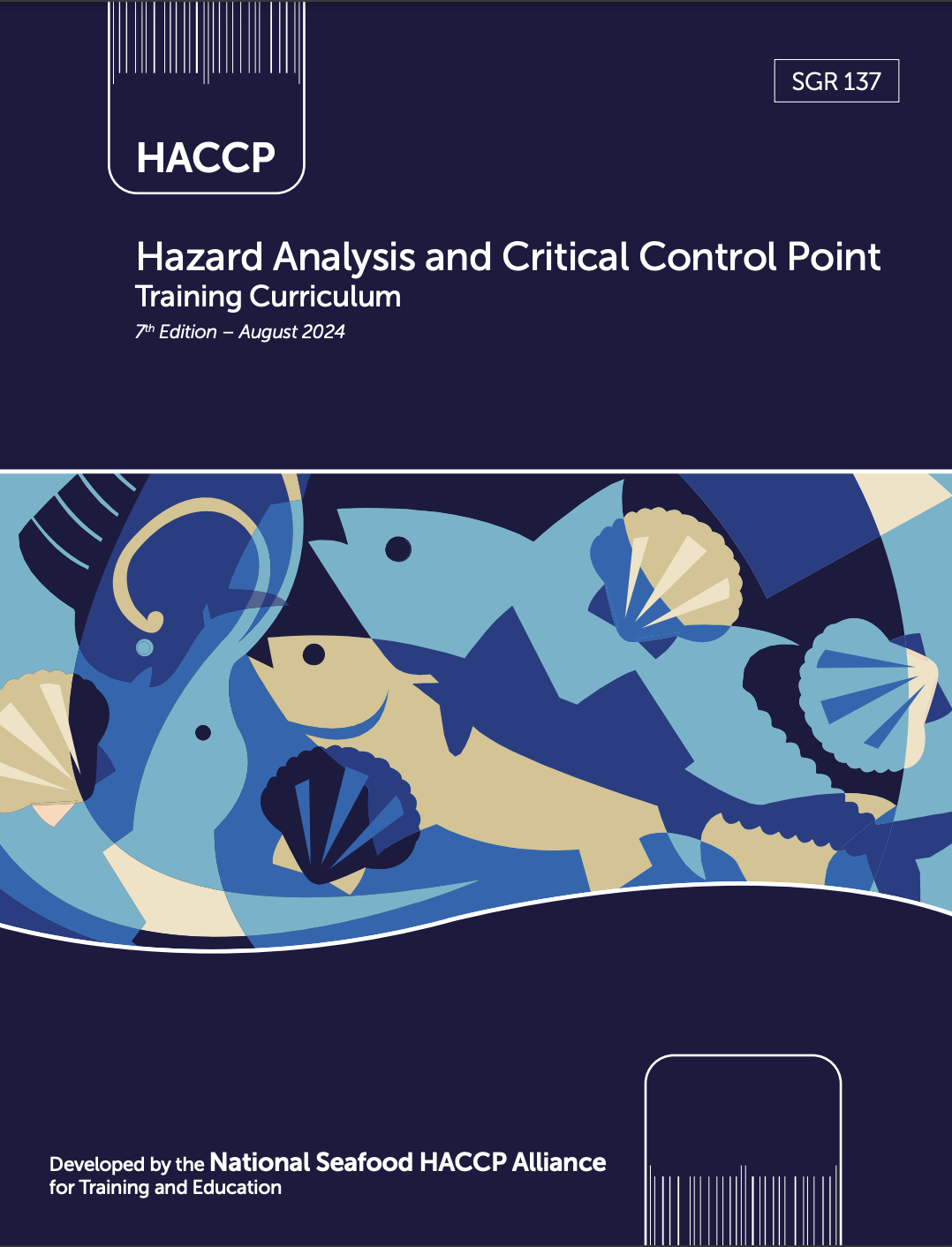 SHA Training Manual
Appendix 1 (p. 205)


FDA Guide
Addendum 1
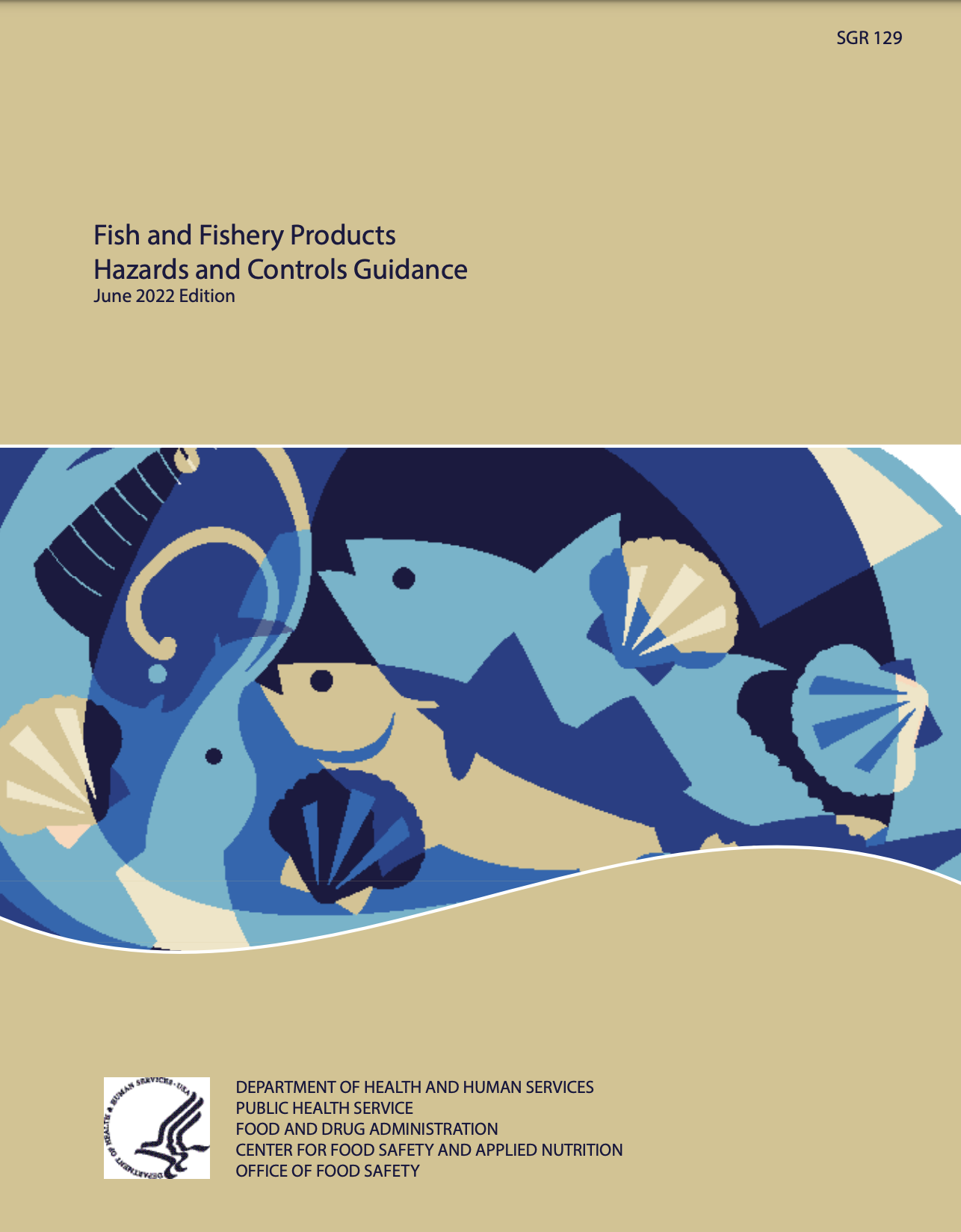 Stay aware for  periodic additions and updates
Tip
197
Regulation Outlined in Parts
Slide 2
Regulation Format
Subpart A — General provision
•123.3 Definitions
•123.5 Current GMPs
•123.6 HACCP plan
•123.7 Corrective actions
•123.8 Verification
•123.9 Records
•123.10 Training
•123.11 Sanitation control procedures
•123.12 Special requirements for imported products
Subpart B — Smoked and smoke-flavored fishery products
•123.15 General
•123.16 Process control
Subpart C — Raw molluscan shellfish
•123.20 General
•123.28 Source controls
198
Key Definition in the Regulation
Slide 3
•certification number
•critical control point
•critical limit
•fish
•fishery product
•hazard
•importer
•molluscan shellfish
•preventive measure instrument
•processing
•processor
•scombroid toxin-forming species
•shall
•shellfish-control authority
•shellstock
•should
•shucked shellfish
•smoked or
  smoke-flavored fishery
•process-monitoring products
•tag
199
Every processor shall verify:
•That the HACCP plan is adequate to control the food-safety hazards    that are reasonably likely to occur; and
 •That the HACCP plan is implemented effectively.
Key Definitions in the Regulation
Slide 4
Slide 5
Regulatory terms ”shall” and ”should”
Ongoing verification:
•Review of consumer complaints
•Calibration of process-monitoring instruments
•Periodic end-product and in-process testing (processor’s option)
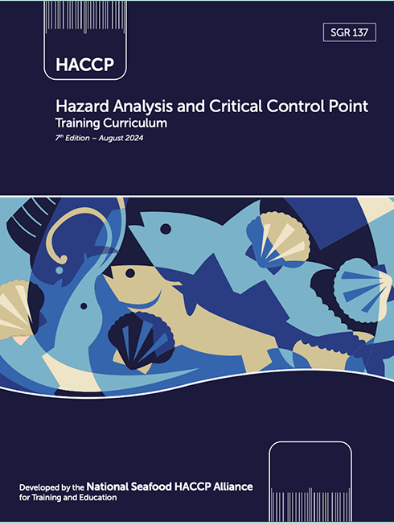 200
Slide 6
Who must comply?
Products that are subject to regulation:
•	Importer 123.3 (g)
•	Processor 123.3 (k) — domestic and foreign
201
Slide 7
Define Processing
What constitutes processing:
Processing 123.1(l)
202
Every processor shall verify:
•That the HACCP plan is adequate to control the food-safety hazards    that are reasonably likely to occur; and
 •That the HACCP plan is implemented effectively.
Regulation does not apply to:
Slide 8
This Regulation doe not apply to
The harvest or transport of fish or fishery products
Practices such as heading, eviscerating or freezing intended solely to prepare a fish for holding on a harvest vessel
The operation of a retail establishment
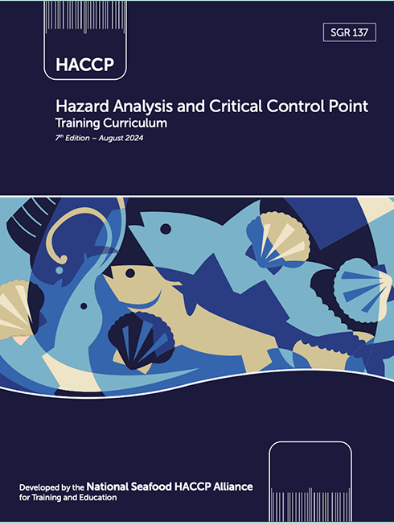 203
Every processor shall verify:
•That the HACCP plan is adequate to control the food-safety hazards    that are reasonably likely to occur; and
 •That the HACCP plan is implemented effectively.
Foundation for the Regulation
Slide 9
Current Good Manufacturing Practices:
Regulations found in Title 21, Part 117 of the Code of Federal Regulations
Proper practices for the safe and sanitary handling of all foods
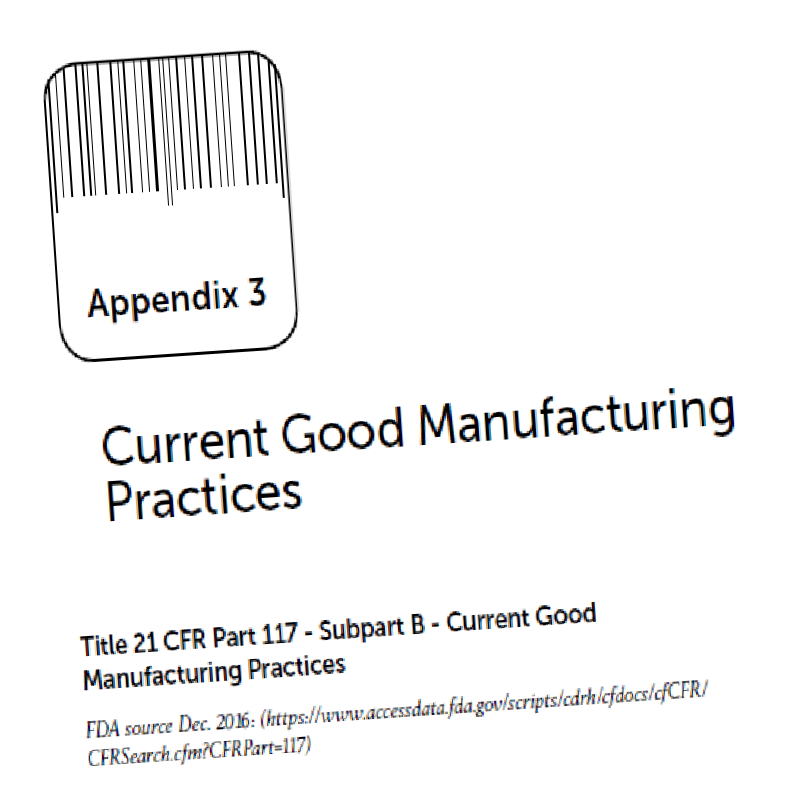 Copy of the current GMP’s Part 117
Appendix 3, Page 233
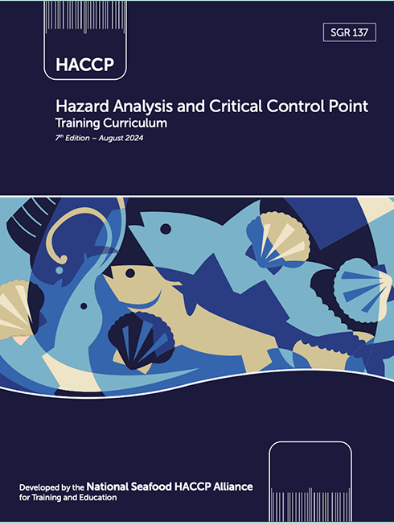 204
Every processor shall verify:
•That the HACCP plan is adequate to control the food-safety hazards    that are reasonably likely to occur; and
 •That the HACCP plan is implemented effectively.
Determine hazards likely to occur…
Slide 10
Slide 11
Hazard Analysis 123.6(a)
Every processor shall conduct, or have conducted for it, a hazard analysis.
Determining those hazards that are “reasonably likely to occur:” Those “for which a prudent processor would establish controls.”
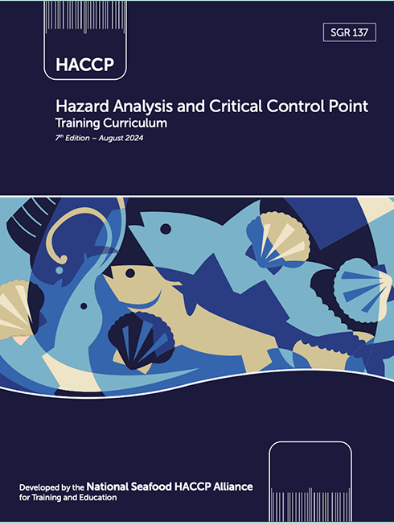 205
Every processor shall verify:
•That the HACCP plan is adequate to control the food-safety hazards    that are reasonably likely to occur; and
 •
Witten HACCP Plans….
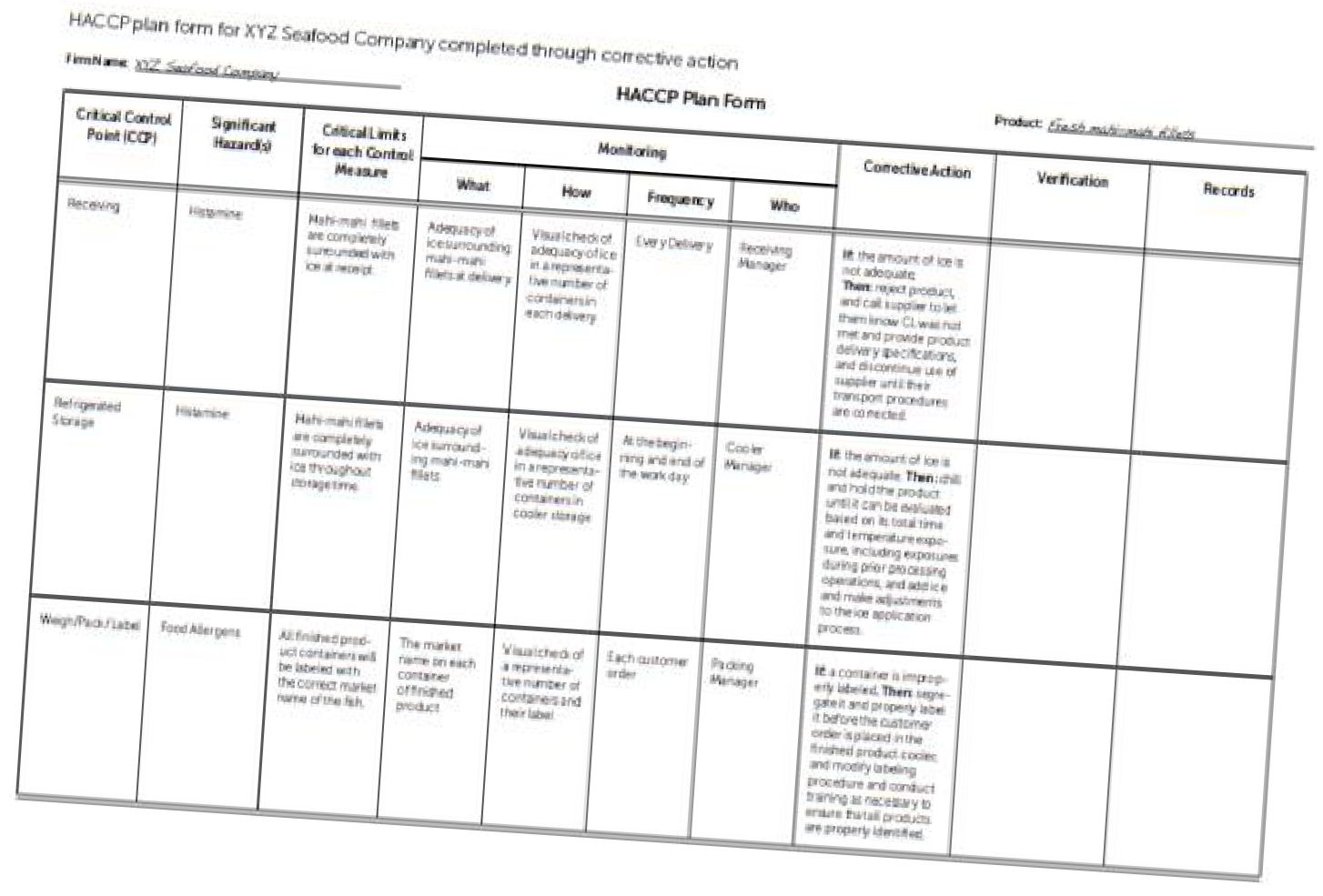 Slide 12
HACCP Plan 123.6(b)
Every processor shall have and implement a written HACCP plan whenever a hazard analysis reveals one or more food-safety hazards that are reasonably likely to occur.

The plan shall be specific to:
•Each processing location.
•Each species of fish and type of fishery product
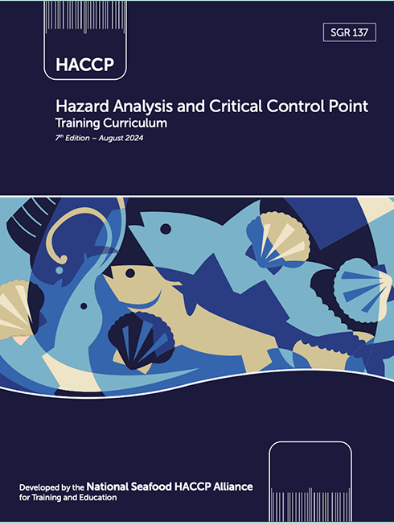 206
Every processor shall verify:
•That the HACCP plan is adequate to control the food-safety hazards    that are reasonably likely to occur; and
 •
HACCP plans ‘shall’ contain …
Slide 13
The HACCP plan shall list:
•the food-safety hazards that are reasonably likely to occur.
•the CCPs.
•the critical limits.
•the monitoring procedures.
•predetermined corrective action plans.*
•the verification measures.
•records that will be maintained
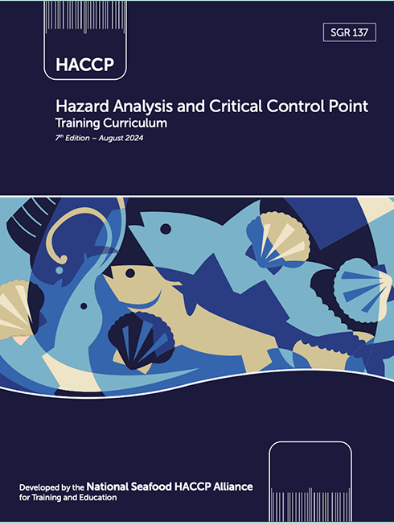 207
Every processor shall verify:
•That the HACCP plan is adequate to control the food-safety hazards    that are reasonably likely to occur; and
 •
HACCP plans ‘shall’ be  signed and dated …
Slide 14
The HACCP plan shall be signed and dated
•By the most responsible individual at the processing facility or a higher level official.
-Signed and dated:
 Upon initial acceptance.
 Upon any modification.*
 At least annually.*

*This is a verification
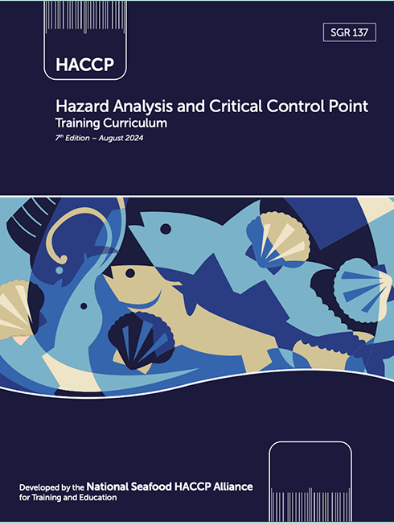 208
Every processor shall verify:
•That the HACCP plan is adequate to control the food-safety hazards    that are reasonably likely to occur; and
 •
Special considerations for seafood canning operations
Slide 15
Processors of acidified or low acid canned foods do not need to include controls for C. botulinum in their HACCP plan.
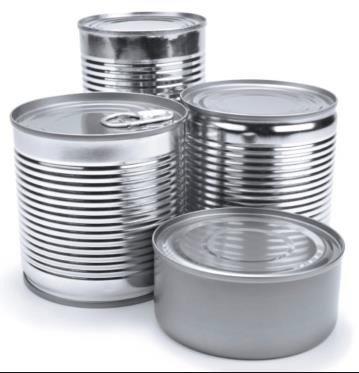 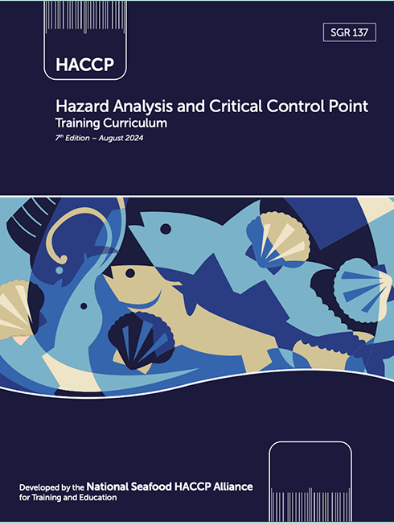 209
Every processor shall verify:
•That the HACCP plan is adequate to control the food-safety hazards    that are reasonably likely to occur; and
 •That the HACCP plan is implemented effectively.
Sanitation or HACCP Controls?
Slide 16
Sanitation controls may be difficult to manage in a HACCP plan.
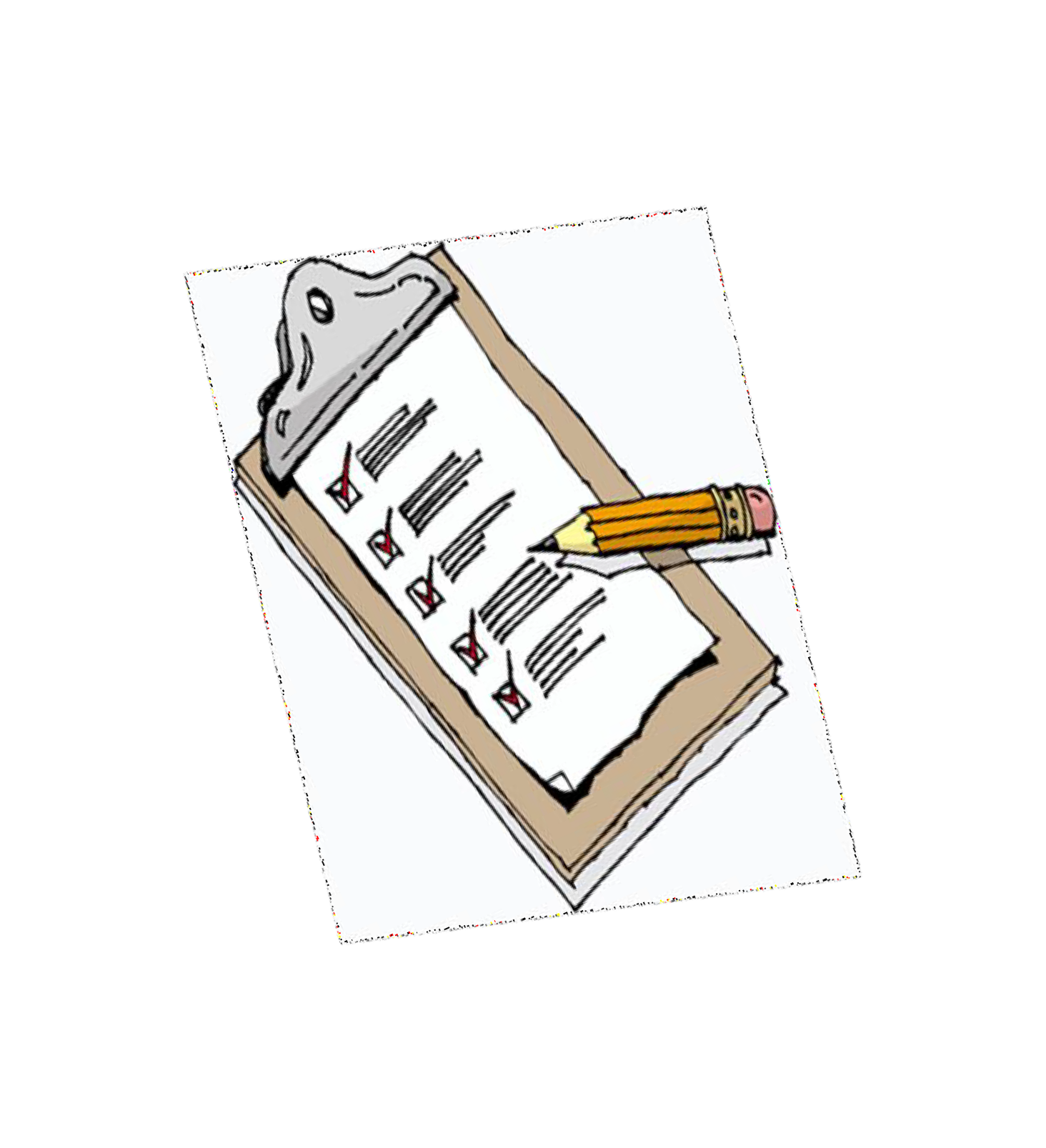 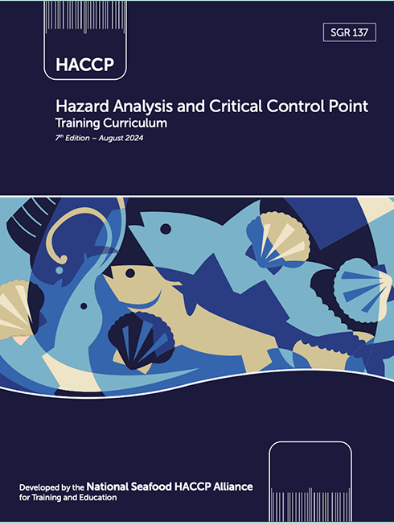 210
Slide 17
It is unlawful to process food under conditions that may render it injurious to health.
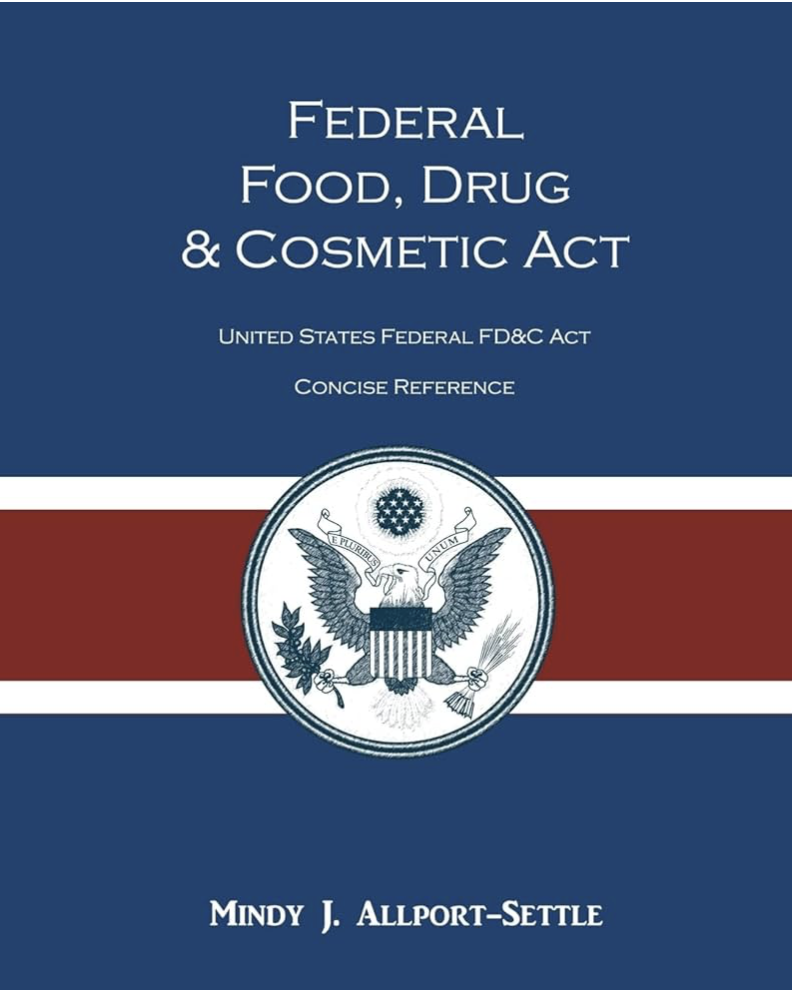 211
Slide 18
Slide 19
Processors ‘shall’ take ‘corrective actions’
Corrective Action 123.7
Whenever a deviation from a critical limit occurs, a processor shall take corrective action.
Corrective Actions — Two Choices:
3)Predetermined
4)Alternate Procedure – outlined in the regulation
-Segregate and hold product
-Determine product acceptability
-Apply corrective action to product and process
-Reassess the HACCP plan
212
Every processor shall verify:
•That the HACCP plan is adequate to control the food-safety hazards    that are reasonably likely to occur; and
 •That the HACCP plan is implemented effectively.
Verifications are required…
Slide 20
Slide 21
Every processor shall verify:
•That the HACCP plan is adequate to control the food-safety hazards  that are reasonably likely to occur; and
 •That the HACCP plan is implemented effectively.
Ongoing verification:
•Review of consumer complaints
•Calibration of process-monitoring instruments
•Periodic end-product and in-process testing (processor’s option)
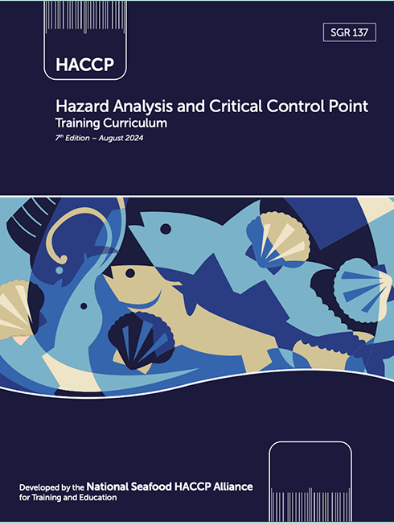 213
Information required on each record …
Slide 23
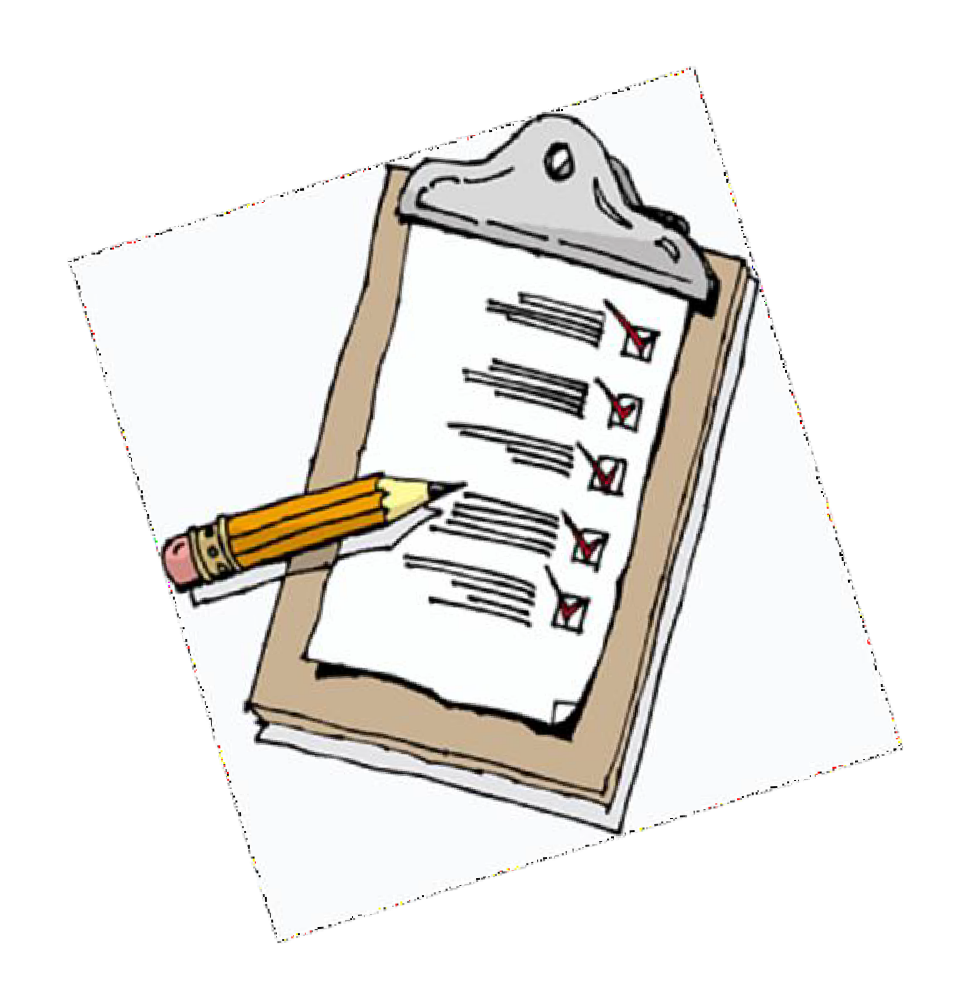 Required information on each record:
•Name and location of the processor or importer
•Date and time of the activity being recorded
•Signature or initials of the person making the record
•Identity of the product and the production code where appropriate
214
Required record…
Slide 23
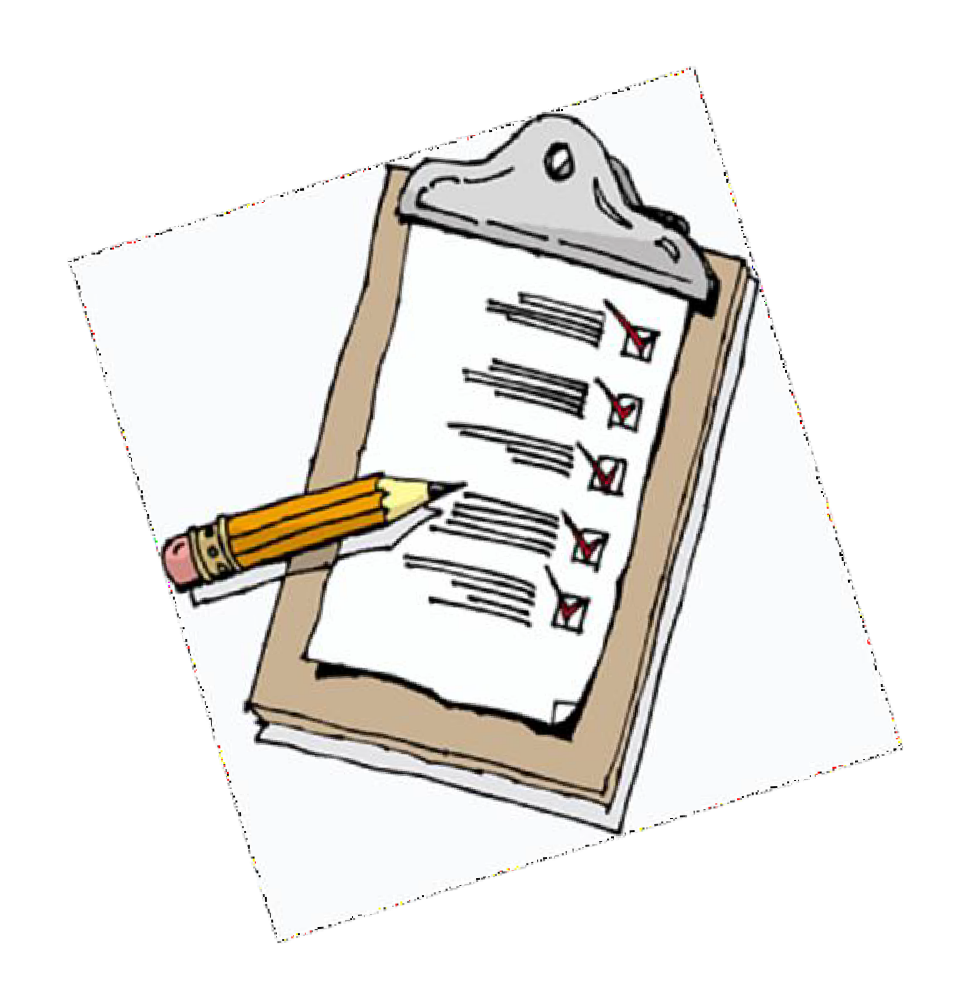 Records required by the regulation:
•HACCP plan(s)
•Monitoring records
•Corrective action records
•Verification records
•Sanitation control records
•Importer verification records
215
Slide 24
Slide 25
Record Reviews and Retention …
Review of records:
•CCP monitoring and corrective action records – within one week
•Calibration and in-process or end-product testing records –timely manner
Record Retention
•One year for refrigerated products
•Two years for frozen or preserved products
216
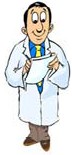 Slide 26
HACCP training to …
Trained
The HACCP-trained individual shall:
•Develop the HACCP plan.
•Reassess and modify the HACCP plan and hazard analysis.
•Review HACCP records.
217
Slide 27
SCP’s – Sanitation Control Procedures
• Processors should have written SCPs.
•Processor shall monitor and document sanitation control procedures.
•Processors shall correct sanitation deficiencies in a timely manner.
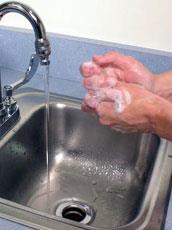 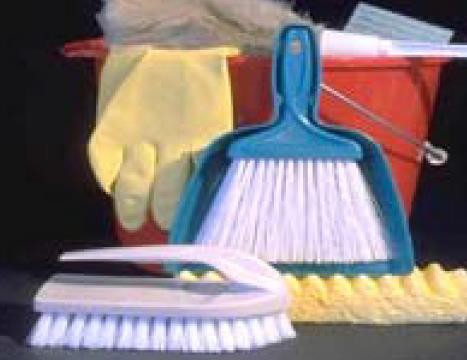 218
8 Key Sanitation Control Areas
Slide 28
Eight key sanitation areas:
1)Safety of water,
2)Condition and cleanliness of food-contact surfaces,
3)Prevention of cross-contamination,
4)Maintenance of hand-washing, hand-sanitizing and toilet facilities,
5)Protection from adulterants,
6)Labeling, storage and use of toxic compounds,
7)Employee health conditions,
8)Exclusion of pests.
219
Slide 30
Slide 29
HACCP with Imported Seafood
Importer Verification:
•Import from countries with a memorandum of understanding (MOU) or
•Implement verification procedures.
Importer Verification Procedures 
Importers must have:
1)Written verification procedures
2)Product specifications
3)Affirmative steps
220
HACCP with Imported Seafood
Slide 31
Affirmative steps may include any of the following:
•Obtain foreign processor’s HACCP and sanitation monitoring records for the lot being entered
•Obtain continuing or lot-by-lot certificate from competent third party
•Regularly inspect foreign processor
•Obtain foreign processor’s HACCP plan and written guarantee that regulation is being met
•Test the product and obtain written guarantee that regulation is being met
•Perform other verification procedures that provide the equivalent level of assurance
221
HACCP with Smoked Seafood
Slide 32
Smoked and Smoke-Flavored Fishery Products
•HACCP plan must include controls for Clostridium botulinum toxin formation for the shelf life of the product under normal and moderate abuse conditions.
• Where product is subject to 21 CFR 113 or 114, the HACCP plan need not include such controls.
222
HACCP with Imported Seafood
Slide 32
Smoked and Smoke-Flavored Fishery Products
•HACCP plan must include controls for Clostridium botulinum toxin formation for the shelf life of the product under normal and moderate abuse conditions.
• Where product is subject to 21 CFR 113 or 114, the HACCP plan need not include such controls.
223
HACCP with Raw Molluscan Shellfish
Slide 33
Raw Molluscan Shellfish 123.20
•HACCP plans must include a means for controlling the origin of the raw molluscan shellfish.
•Where processing includes a treatment that ensures the destruction of vegetative cells of microorganisms of public health concern, the HACCP plan need not include controls on sources of origin.
224
HACCP with Raw Molluscan Shellfish
Slide 34
Slide 35
Raw Molluscan Shellfish 123.28 
Processors shall only process molluscan shellfish from:
•Growing waters approved by a shellfish-control authority
•Federal growing waters not closed by an agency of the federal government
Raw Molluscan Shellfish 123.28
 Shellstock Receiving:
•If source is a harvester, harvester must be in compliance with any license requirement.
•If source is another processor, processor must be certified by a shellfish-control authority.
•Containers of shellstock must be properly tagged.
225
Slide 36
Slide 37
Raw Molluscan Shellfish 1240.60 (b)
Required information on tag:
•Date and place shellfish were harvested (state and site)
•Type and quantity of shellfish
•Harvester identification number, name of harvester or name or registration number of harvester’s vessel
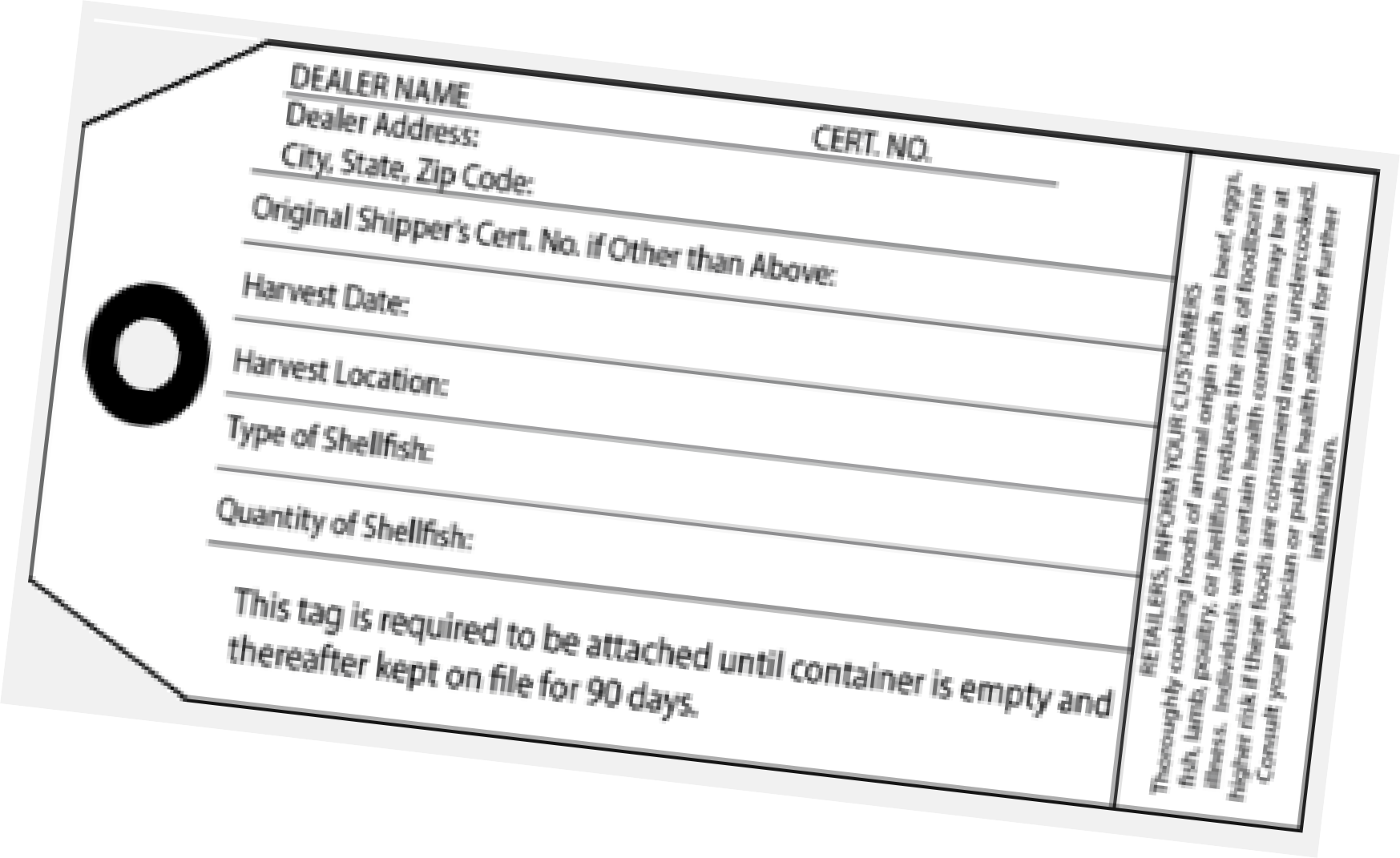 Raw Molluscan Shellfish 123.28 
Records for shellstock receiving must document:
Date of harvest
•Location of harvest by state and site
•Quantity and type of shellfish
•Date of receipt by the processor
•Name of harvester, name or registration number of the harvester’s vessel or harvester’s identification number
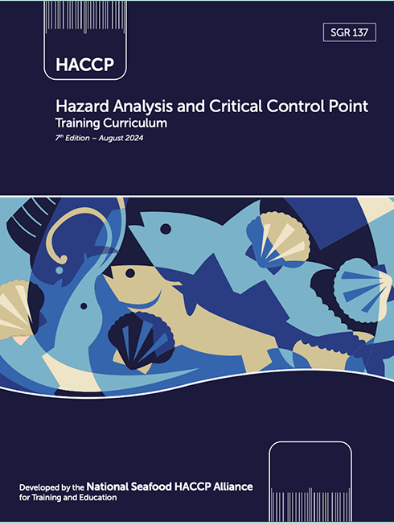 226
Slide 38
Slide 39
Raw Molluscan Shellfish 123.28 
Shucked molluscan shellfish containers must bear a label that contains:
•Name of packer or repacker
•Address of packer or repacker
•Certification number of packer or repacker
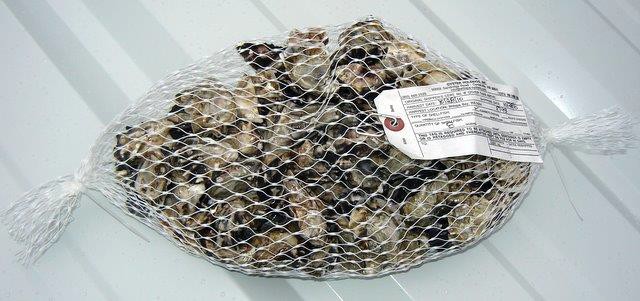 Raw Molluscan Shellfish 1240.60 (c) 
Records for shucked product must document:
•Date of receipt
•Quantity and type of shellfish
•Name and certification number of the packer or repacker
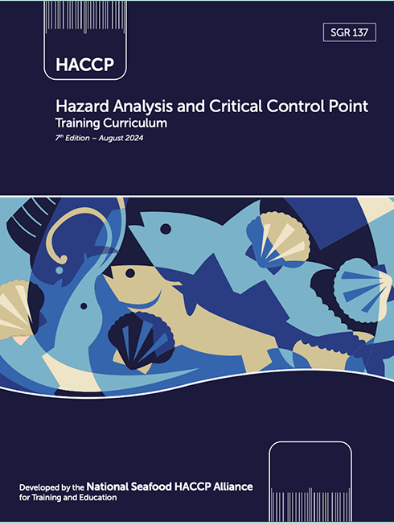 227
Resources for Preparing  Seafood HACCP Plans
Resources are available through FL Sea Grant Website:

https://www.flseagrant.org/wp-content/uploads/2024/10/Seafood-and-HACCP-Resources-For-Insturctors_Updated-9-2024-2.pdf
228
Course Closeout
Certificates are sent via email within two weeks of AFDO receiving course closeout paperwork.
Make sure you can receive emails from haccp@afdo.org. 
If certificate is not received, first check your junk folder, then contact your instructor.  
Confirm certificate information is accurate upon receipt.
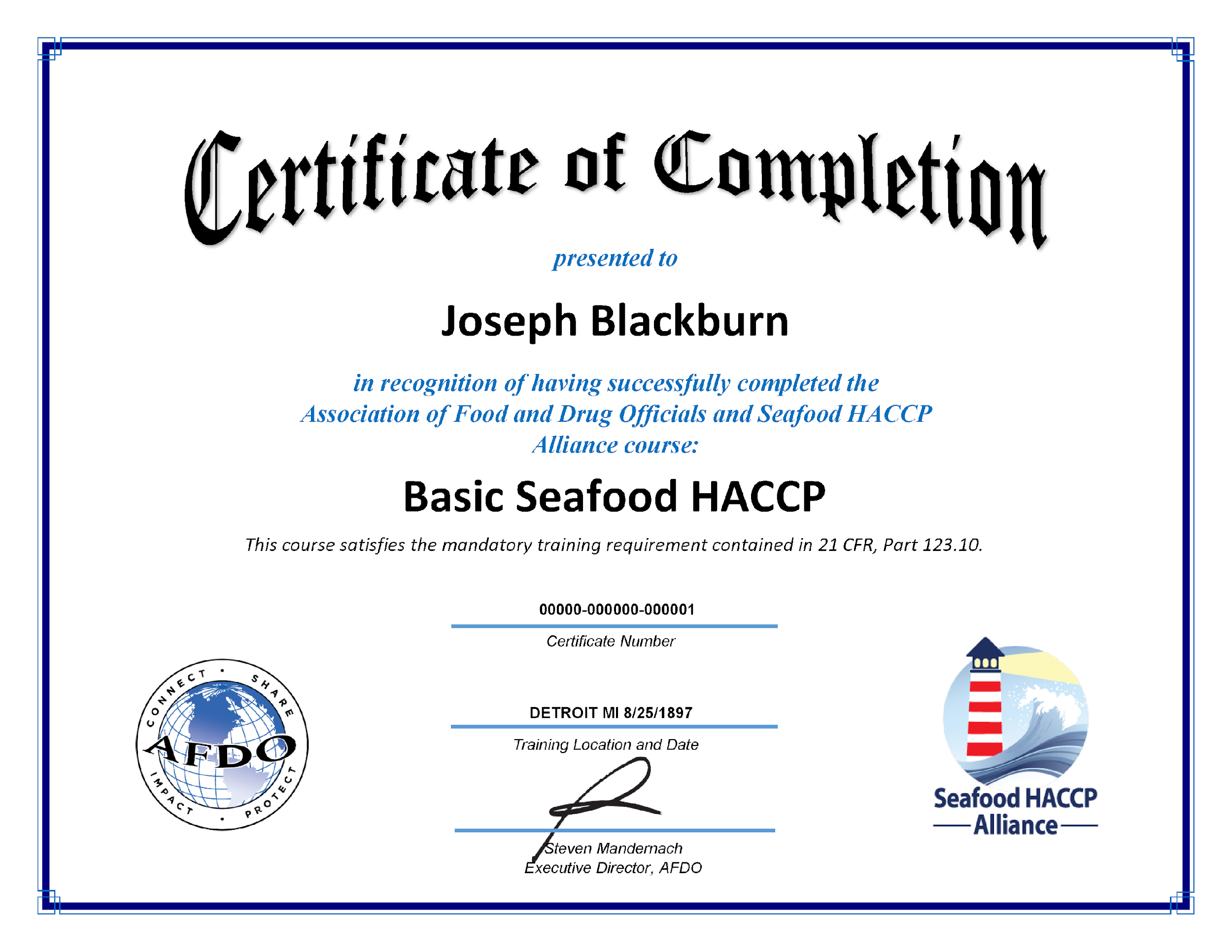 NOTE: there is a $15 fee to have certificates re-issued or revised more than 3 months after it was issued.
Contact Dr. Razieh Farzad with any questions or comments about these slides. 
Email:rfarzad@ufl.edu
Phone number: (352)-2945-3902
230